Team 516
Lunar Dust Glovebox
Design Review 6
March 25th, 2025
[Speaker Notes: Good afternoon everyone, We are Team 516 and today we will be talking about our design and progress for the Lunar Dust Glovebox Project]
Introductions:
Our Team
All
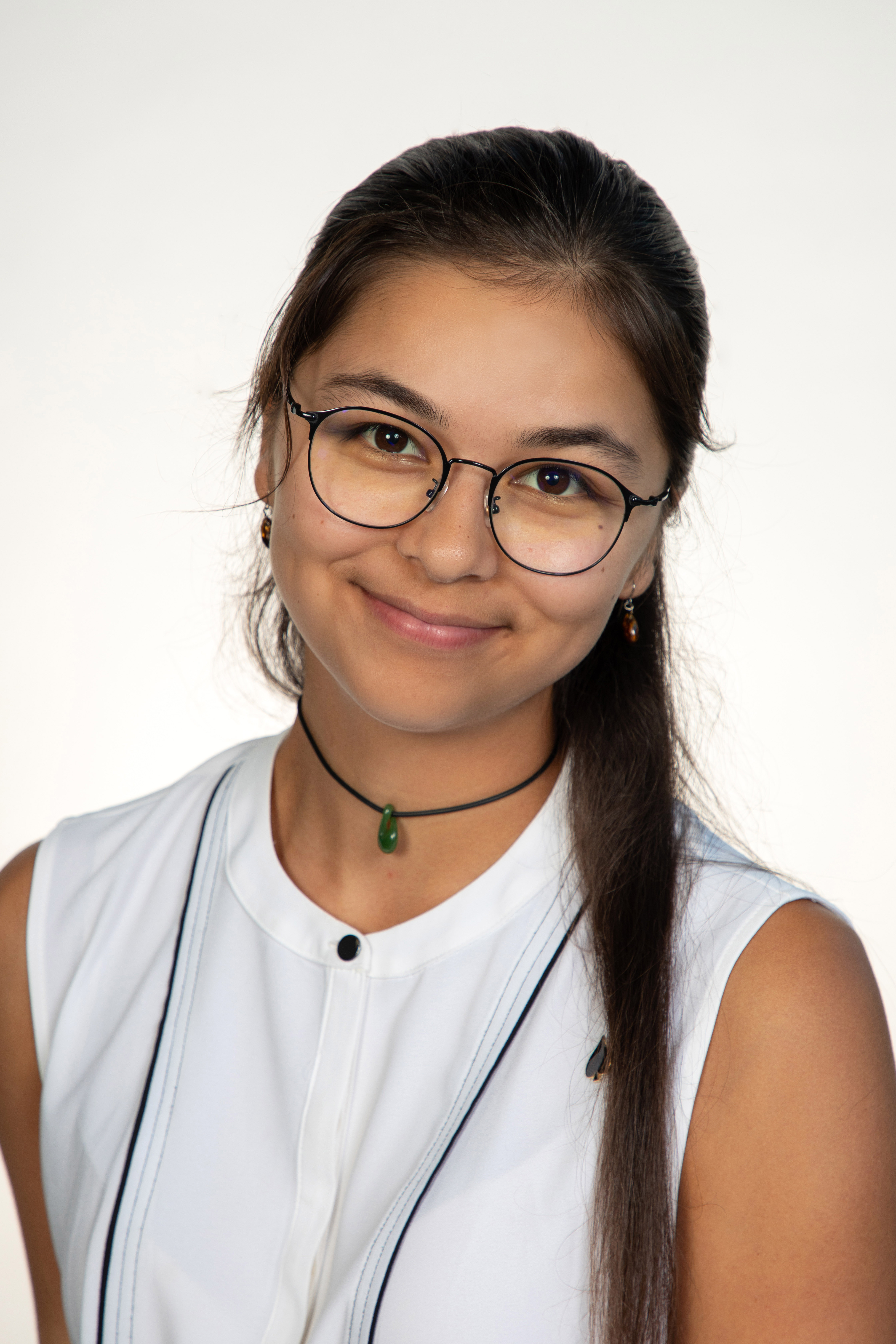 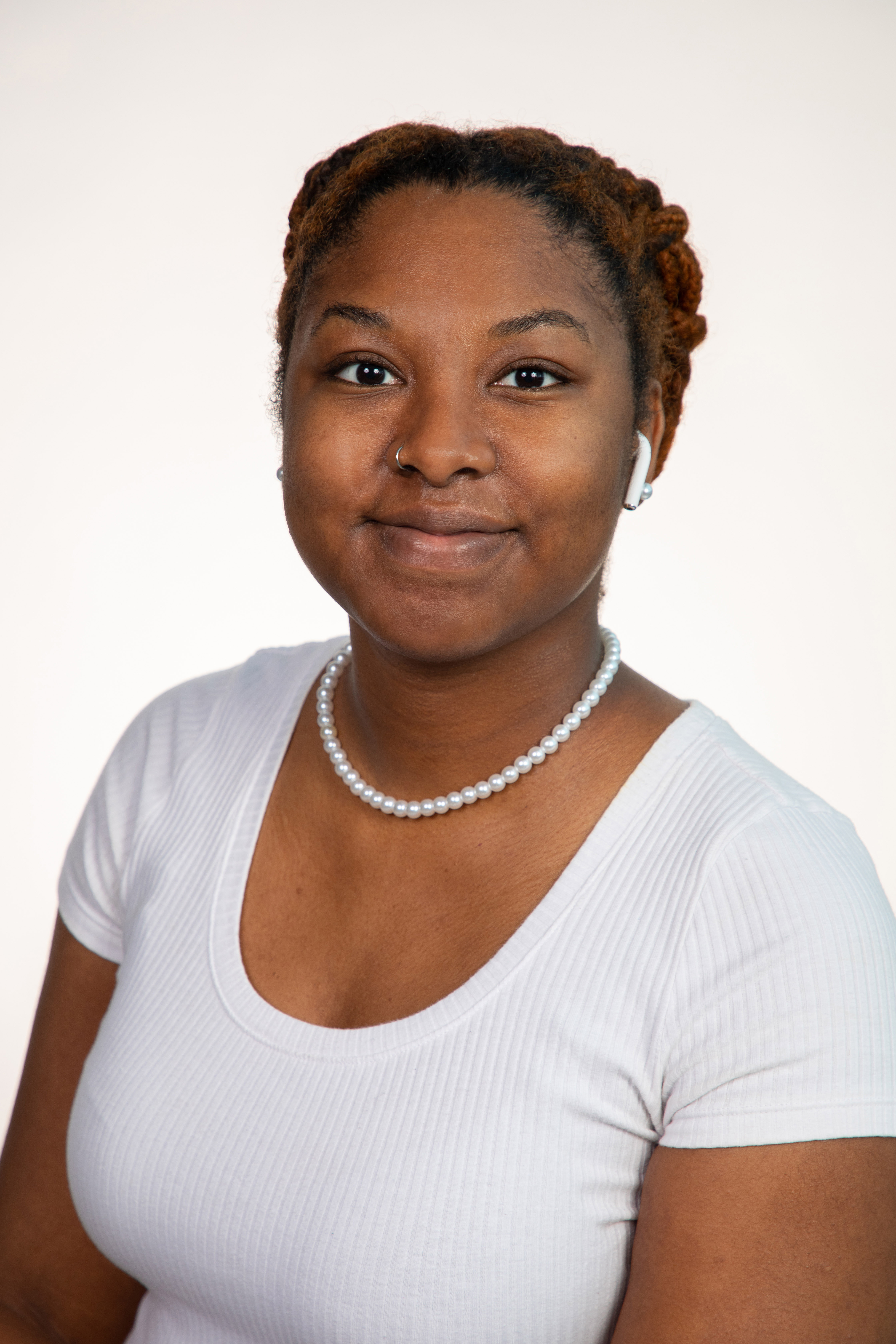 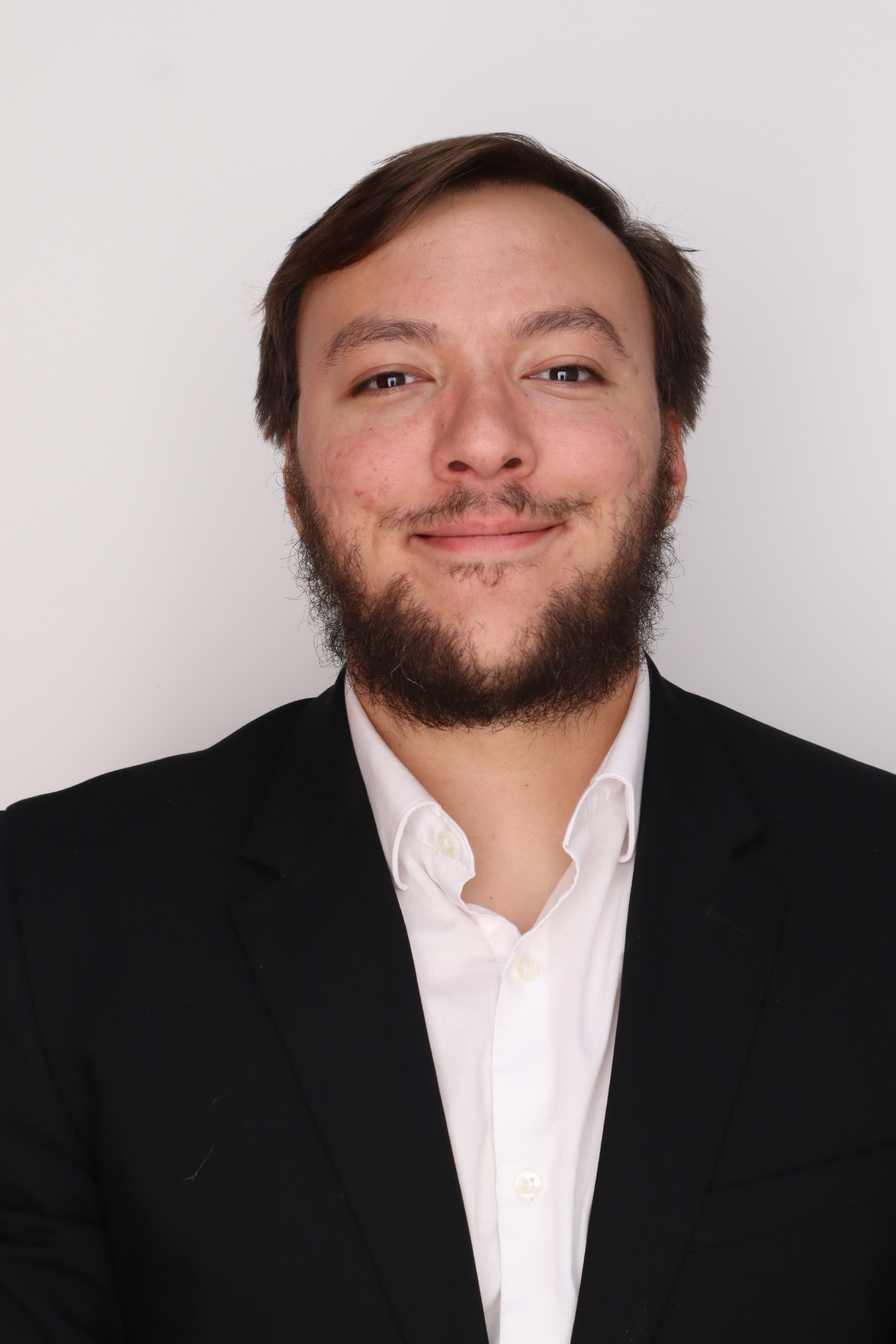 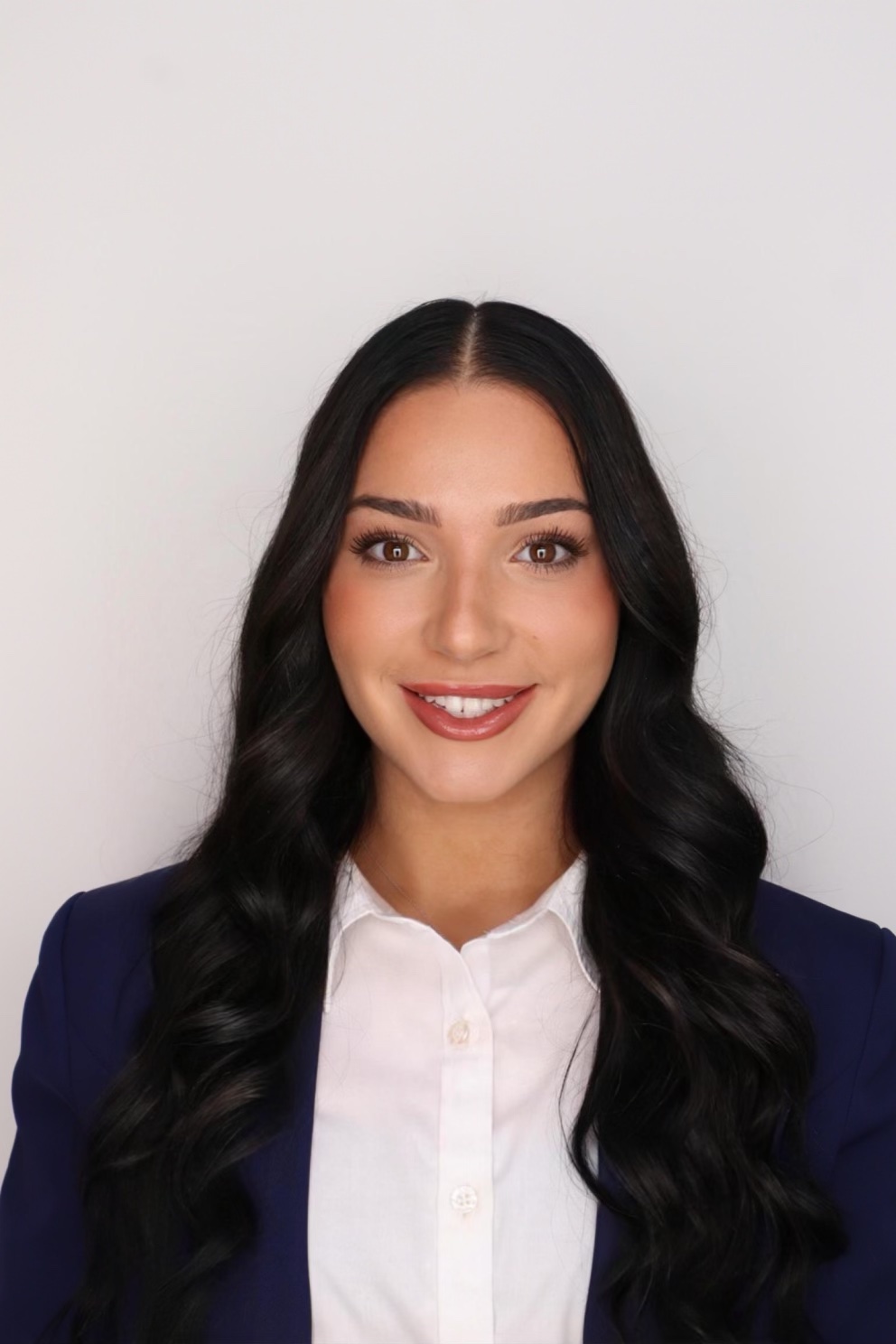 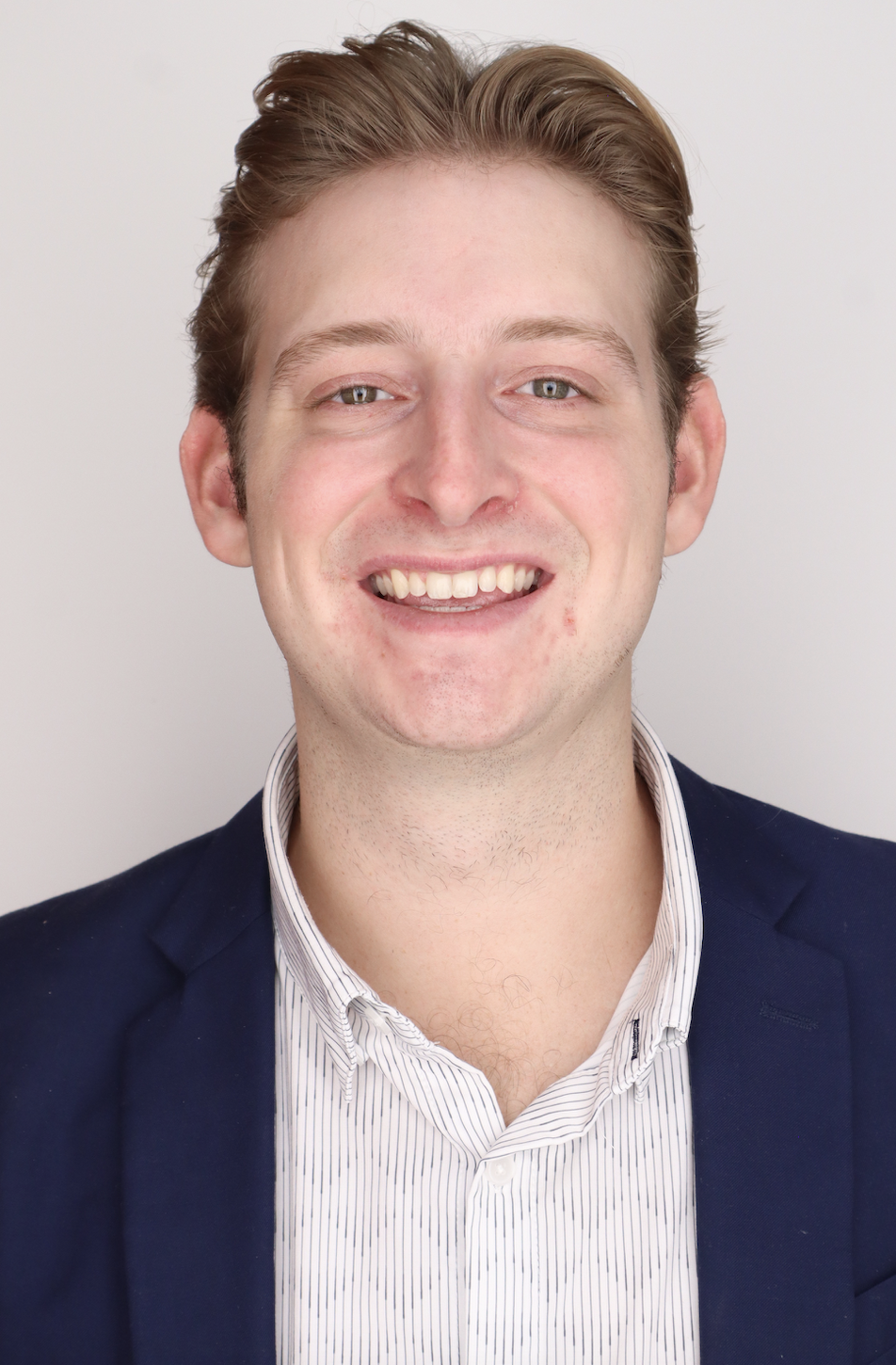 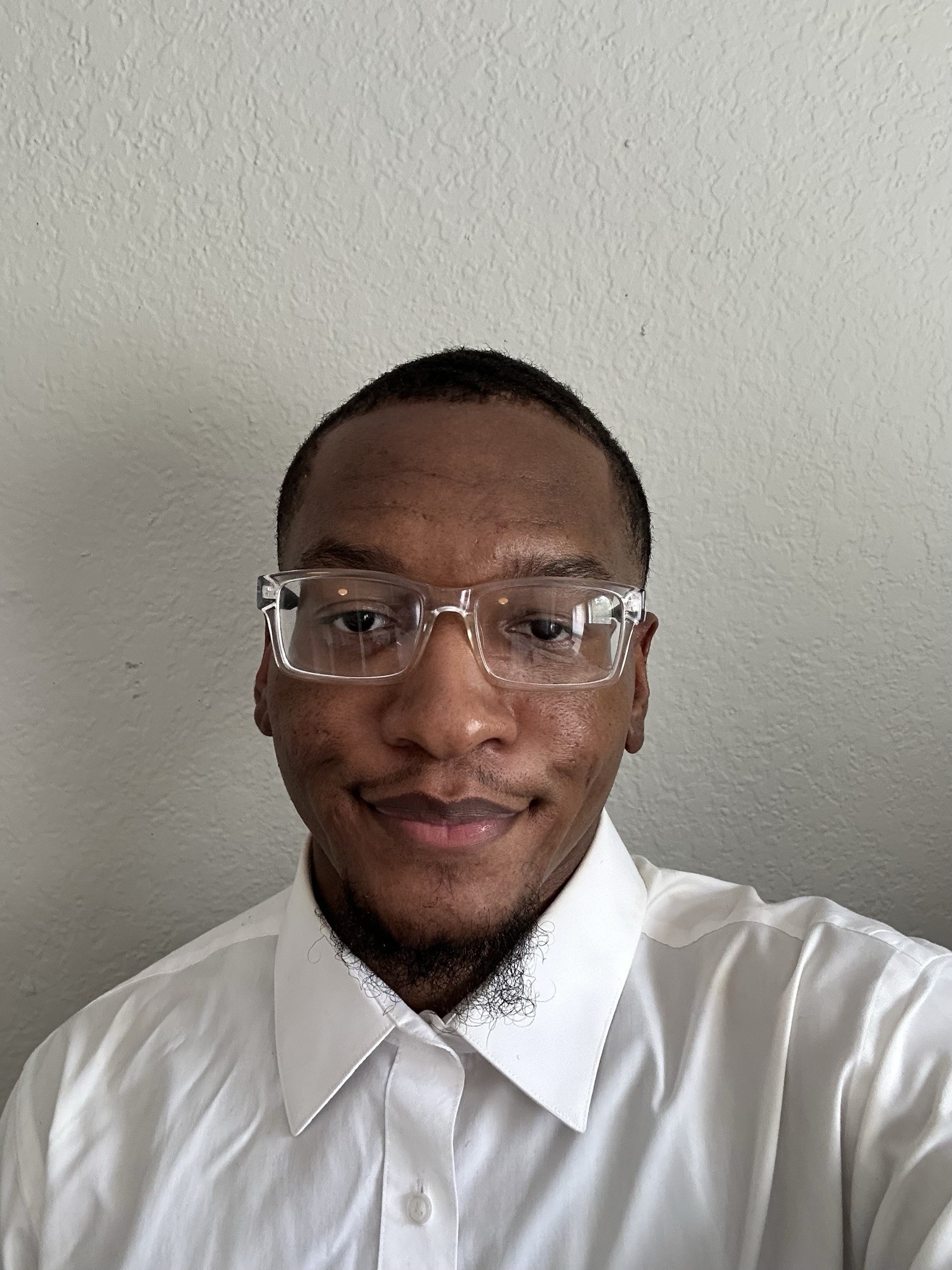 Nia     Britton
Systems Housing and Controls Team
Kendall Kovacs
Materials Management and Validation
Mina Brahmbhatt
Systems Housing and Controls Team
Ryan Dreibelbis
CFD Validation and Verification Team
Peter Mougey
Systems Housing and Controls Team
Lawrence Terrell
CFD Validation and Verification Team
Department of Mechanical Engineering
2
[Speaker Notes: Im mina, im nia, im ryna, im kendall, im peter, and im lawrence]
Introductions:
Sponsors
Mina Brahmbhatt
Amy Cassady
Orion Integrated Performance Lead
Amy Fritz
JSC Dust Mitigation Technical Lead
Brian Troutman
Human Landing System Crew Compartment Lunar Dust Mitigation Discipline Lead
Thomas Vassiliou
EX2 Spacecraft Performance and Concept Engineering (SPACE) Acting Deputy Branch Chief
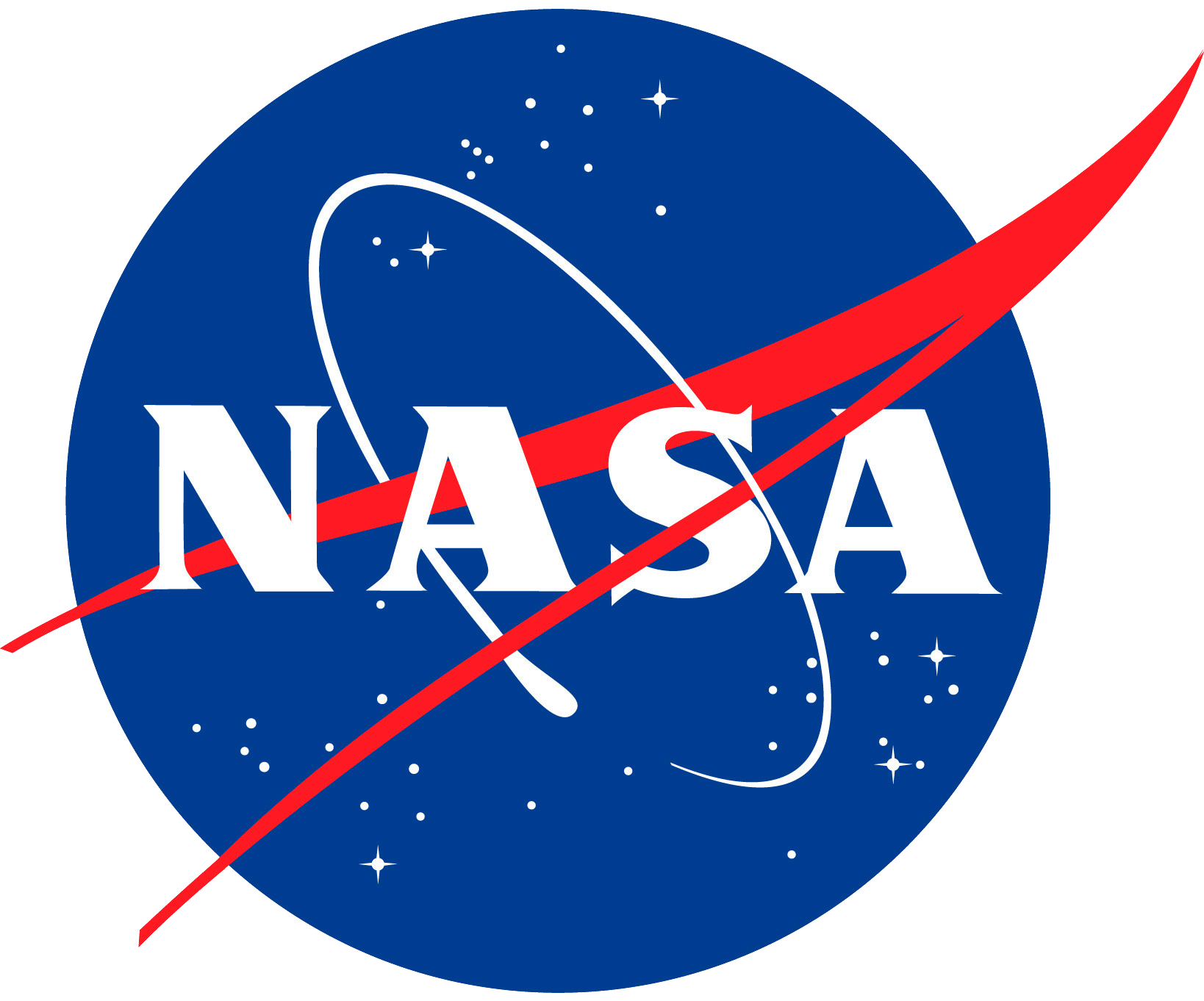 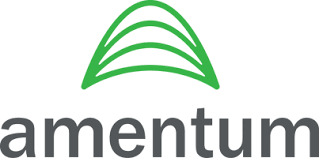 Department of Mechanical Engineering
3
[Speaker Notes: Here are our sponsors, both the Amy’s, brian (our main point of contact) and thomas]
Introductions:
Advisors
Mina Brahmbhatt
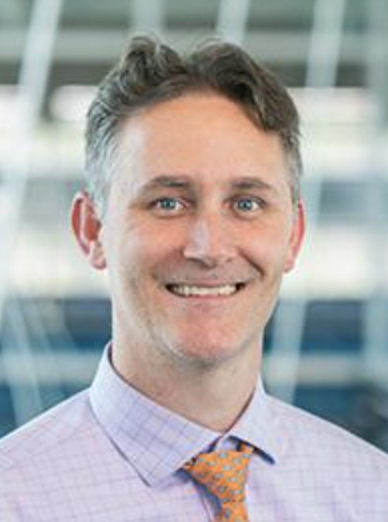 Dr. Brandon Krick Associate Professor
Dr. Shayne McConomy
Teaching Faculty II
Department of Mechanical Engineering
4
[Speaker Notes: And here are our advisors, both dr krick and dr mcconomy]
Project Background:
Objective Statement
Mina Brahmbhatt
The objective of this project is to optimize air flow to evenly distribute lunar dust simulant throughout a lunar dust glovebox.
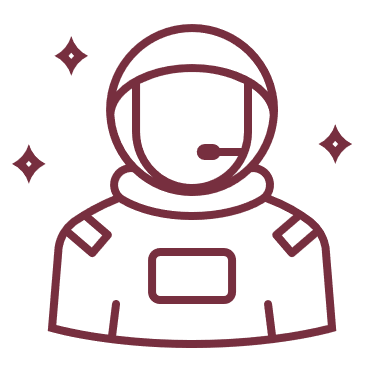 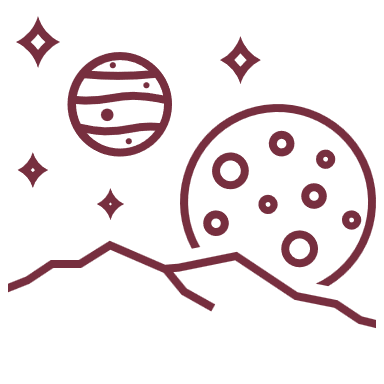 Department of Mechanical Engineering
5
[Speaker Notes: The objective of our project is to optimize air flow to evenly distribute lunar dust simulant throughout a lunar dust glovebox]
Peter Mougey
Project Background:
Lunar Dust
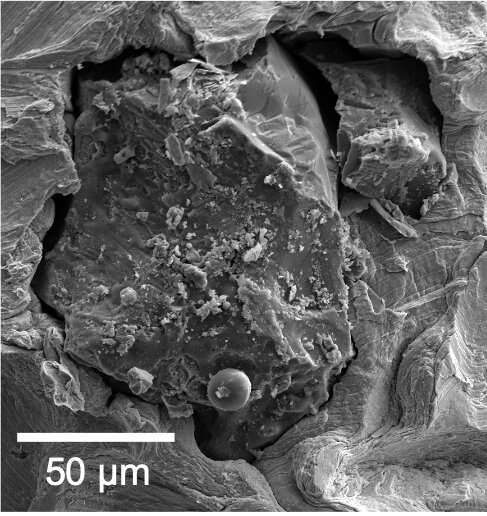 Fine particles of the lunar surface
40% smaller than a human hair strand
Lunar dust microstructure
Department of Mechanical Engineering
6
[Speaker Notes: The particles jagged edges and irregular shape is what leads to it being so harmful to mechanisms and humans. These particles can be very fine, with an average size of around 100 nanometers and bulk density of one point five grams per centimeter cubed]
Peter Mougey
Project Background:
Lunar Dust
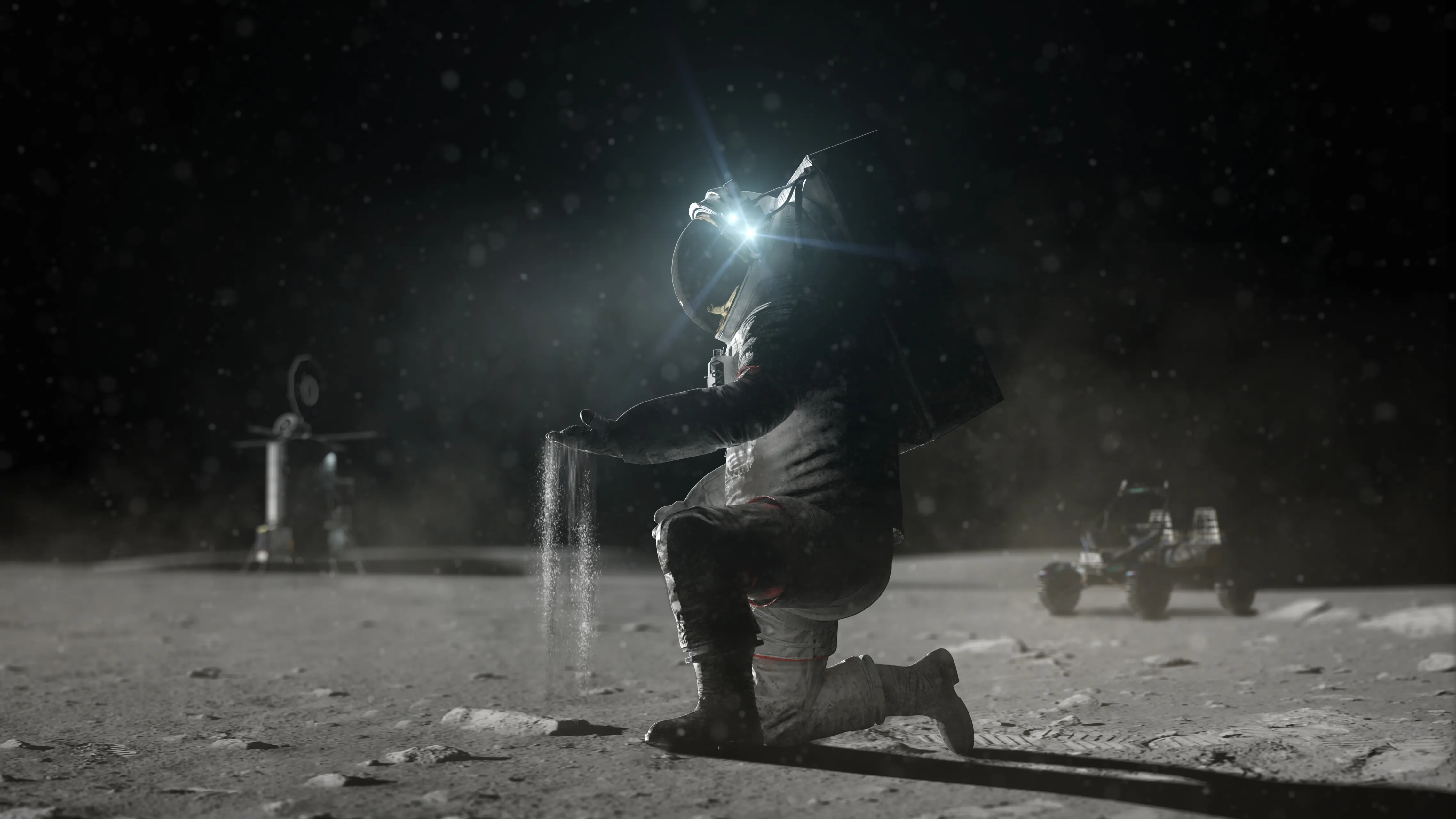 Lunar dust enters spacesuits at the seams
Department of Mechanical Engineering
7
[Speaker Notes: The particles jagged edges and irregular shape is what leads to it being so harmful to mechanisms and humans. These particles can be very fine, with an average size of around 100 nanometers and bulk density of one point five grams per centimeter cubed]
Peter Mougey
Project Background:
The Problem
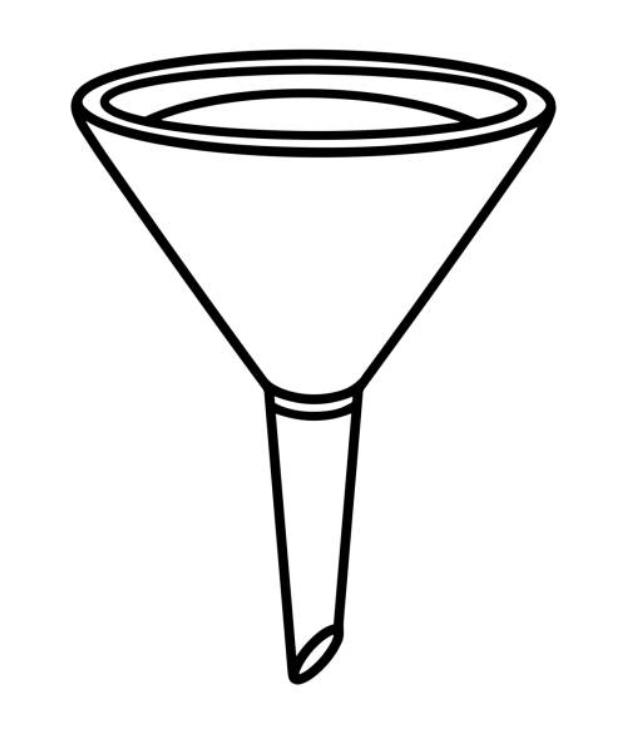 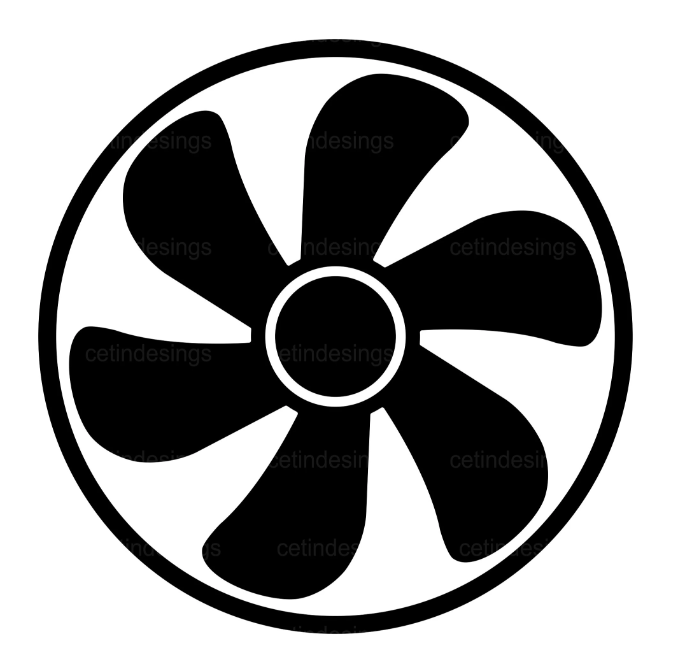 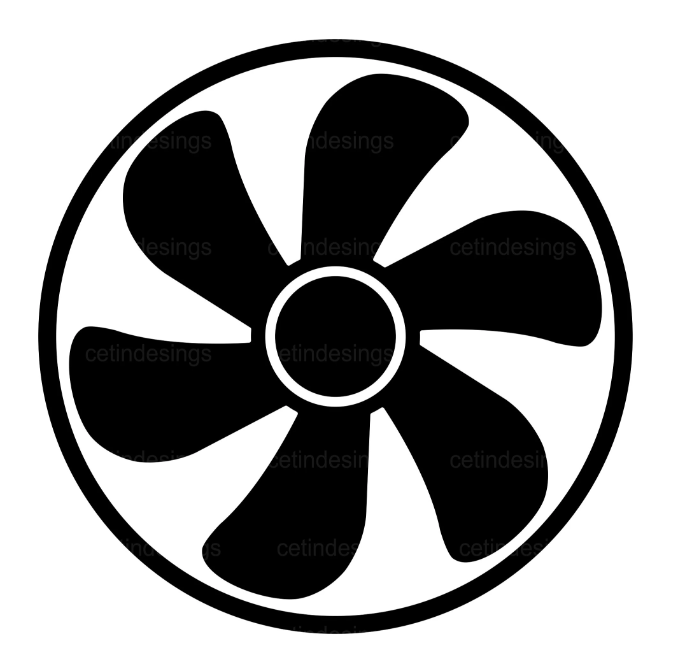 Department of Mechanical Engineering
8
Peter Mougey
Project Background:
The Problem
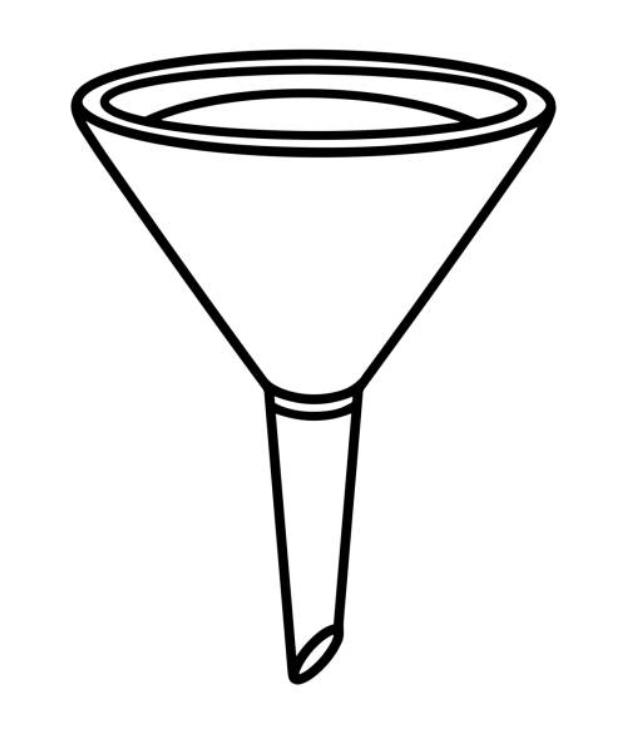 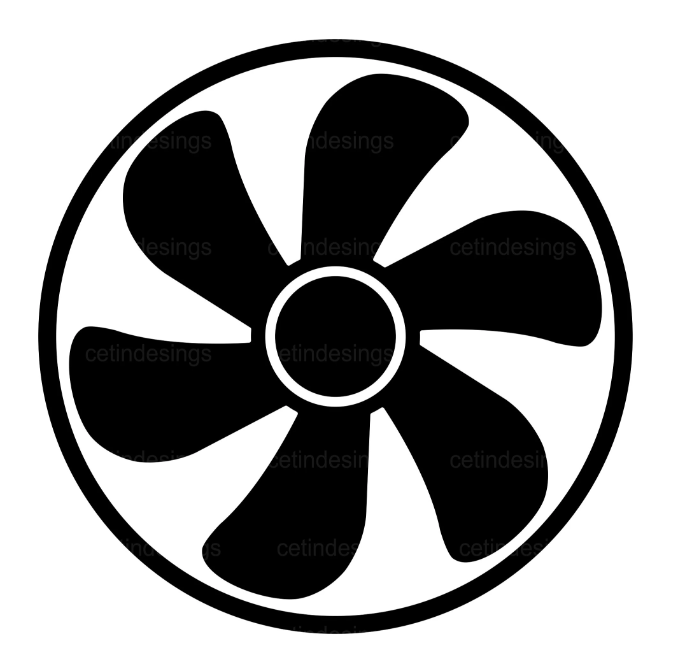 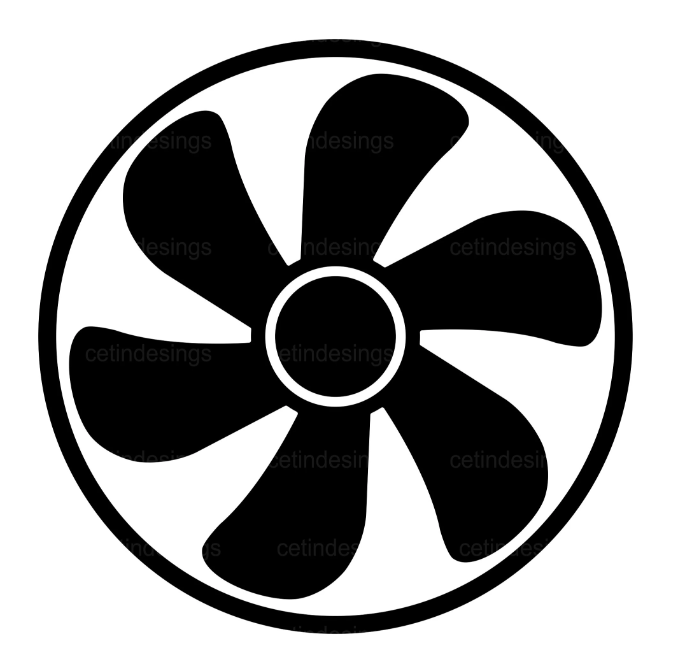 Department of Mechanical Engineering
9
Peter Mougey
Project Background:
The Goal
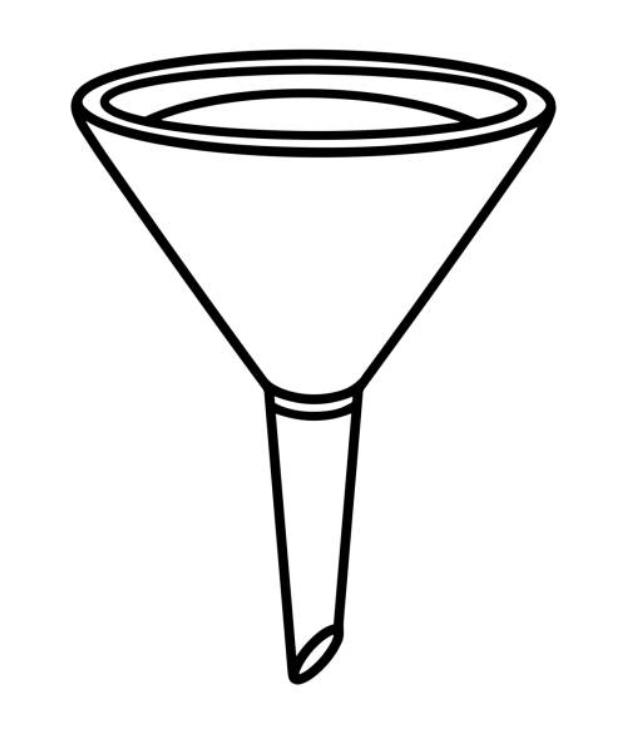 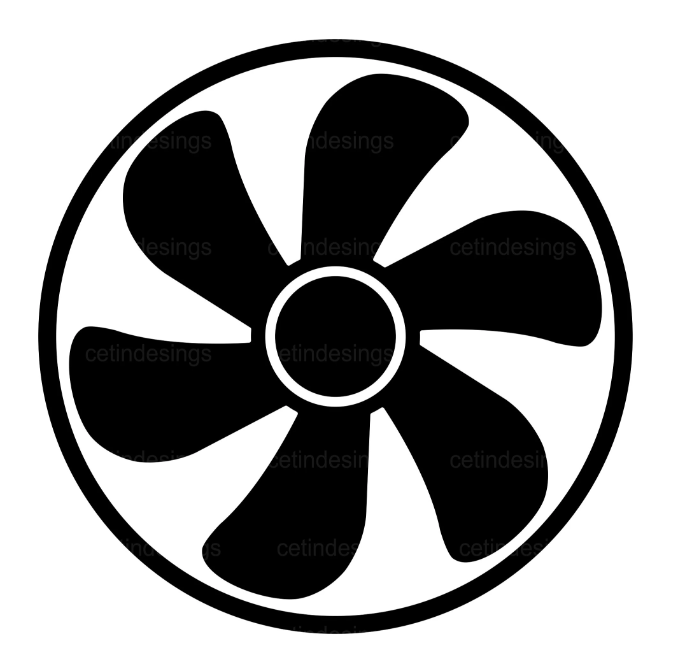 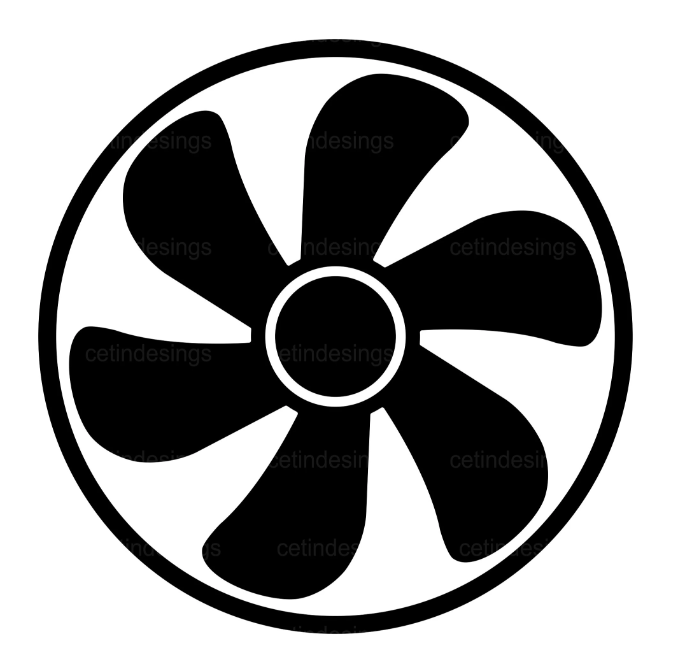 Department of Mechanical Engineering
10
Peter Mougey
Project Background:
Overall Goals
Department of Mechanical Engineering
11
Kendall Kovacs
Project Background:
Lunar Highlands Dust Simulant
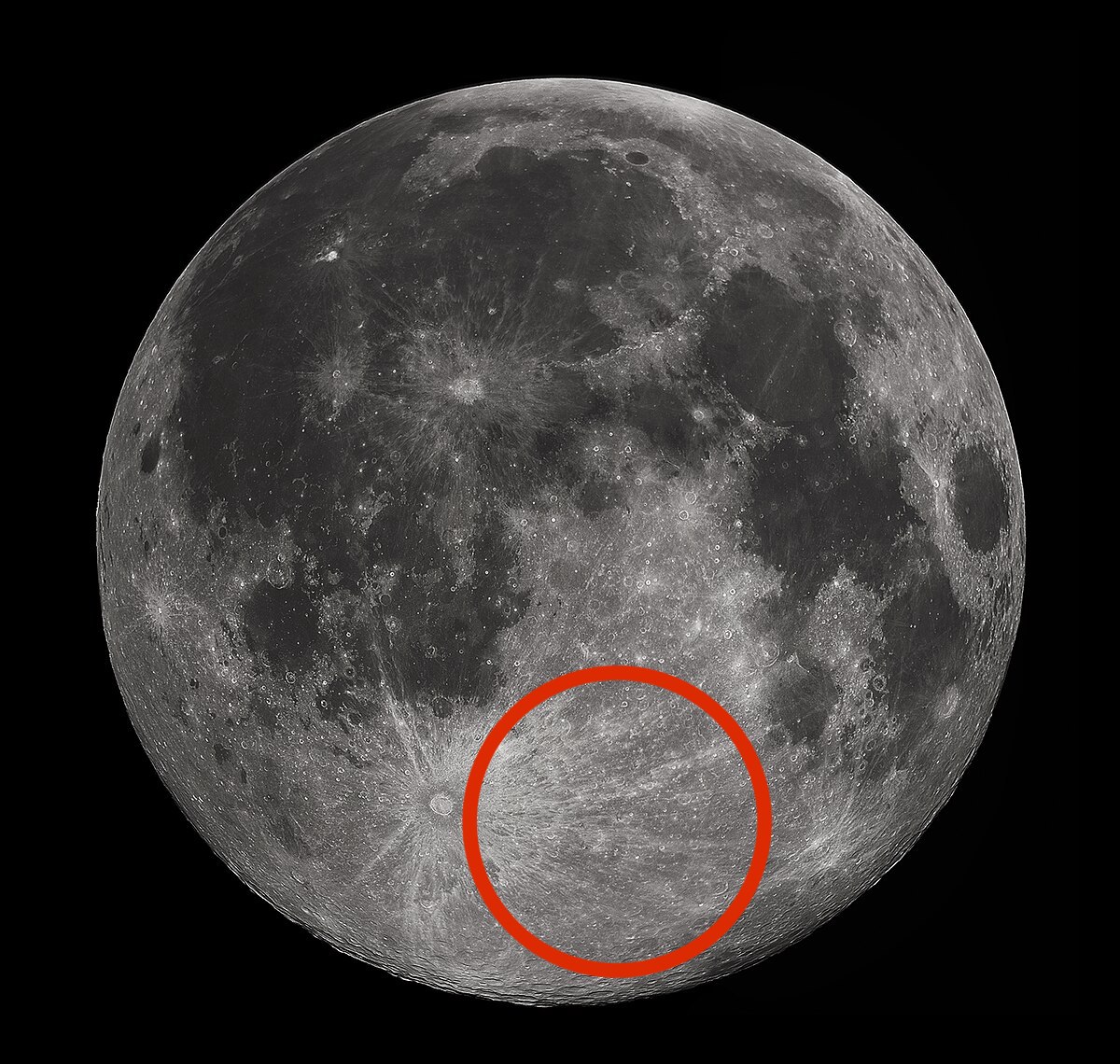 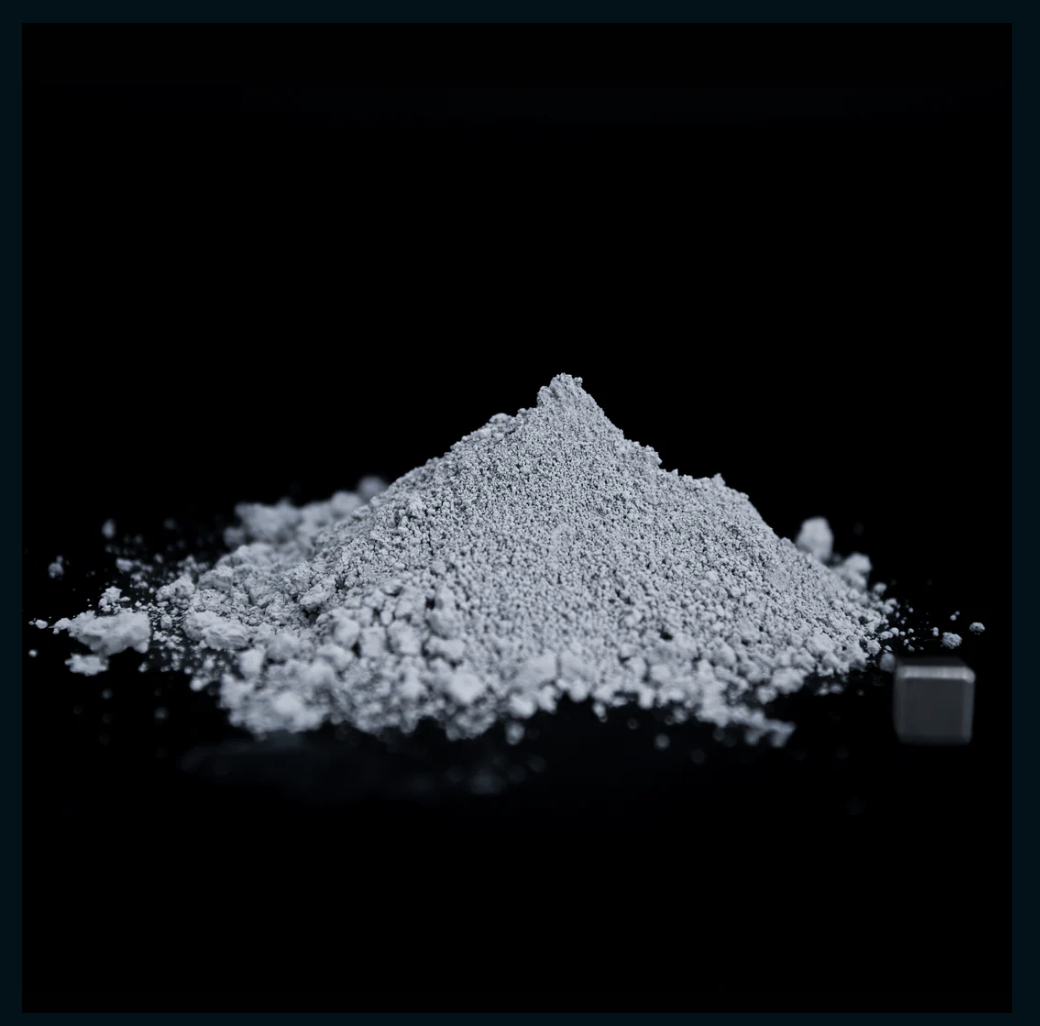 LHS-1D:
Lunar Highlands Dust Regolith Simulant
LHS-1D Lunar Dust Simulant
Highlands of the moon
Department of Mechanical Engineering
12
[Speaker Notes: -Highlands is from the lighter part of the moon: mainly anorthsite formed from slowly cooled lava
-Mare is from the darker side of the moon: mainly dark basalts formed from rapid cooled lava
-Chose these because they fit the criteria for density needs (below 35 um) and they both come from the same company called Space Resource Technology]
Ryan Dreibelbis
Preliminary Fan Position:Starfish - Biomimicry
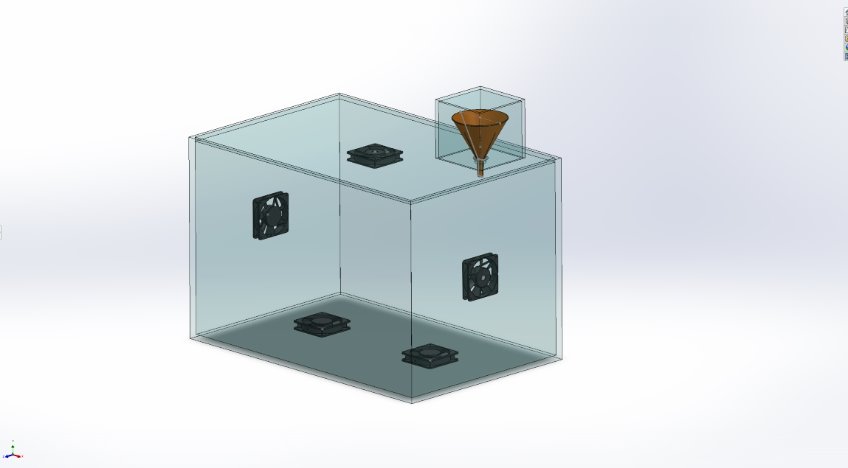 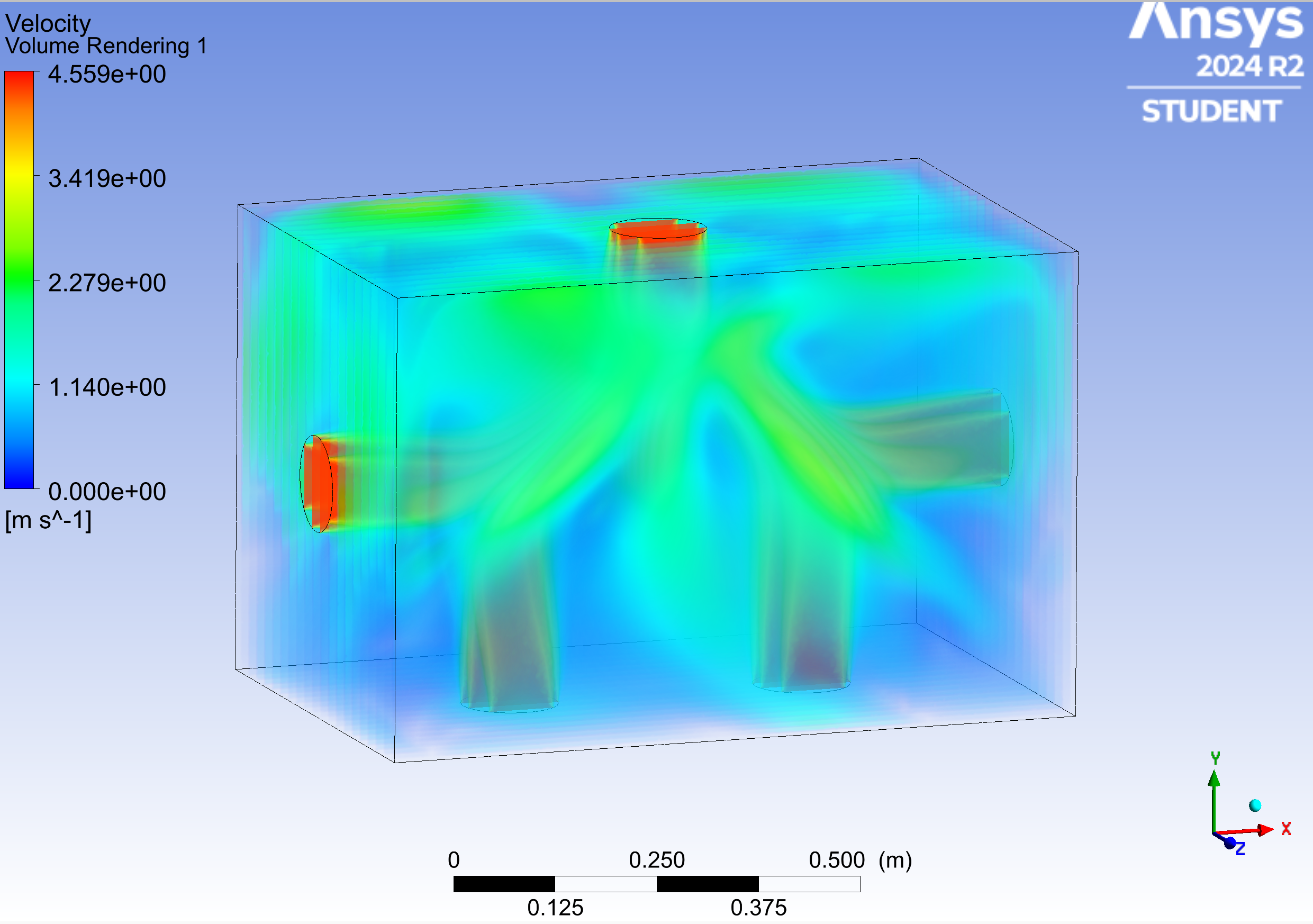 Dead zone (low velocity region)
Department of Mechanical Engineering
13
[Speaker Notes: Most recent iteration not final draft

Talk about four latches securing the main body top and four securing the funnel enclosure top
Maybe a possible rubber insert in the circle of the funnel portioning for the funnel stopper to push down
Main body 24 x 24 x 36 inches
Funnel enclosure 4 x 4 x 4 inches
Funnel built into box
Main body top and funnel enclosure top both completely removable
Both sandwiched with rubber gasket material
8 latches total
Funnel insert from funnel enclosure top
Secure funnel stopper]
Ryan Dreibelbis
CFD Iterations:Assumptions and Simplifications
Flow
Fans
Microparticles
Steady flow
Multiphase flow
Air and simulant particles
Modeled as velocity inlets 
No mass inflow/outflow
Does not account for fan mount
Perfectly spherical
Uniformly distributed diameters
Initially settled, equally spaced on glovebox floor
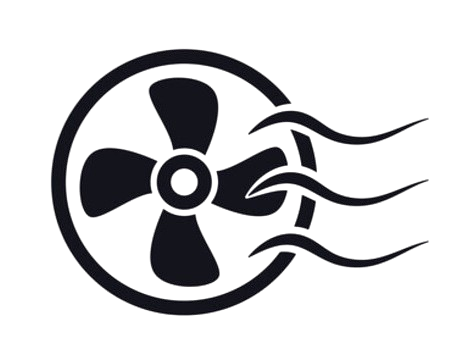 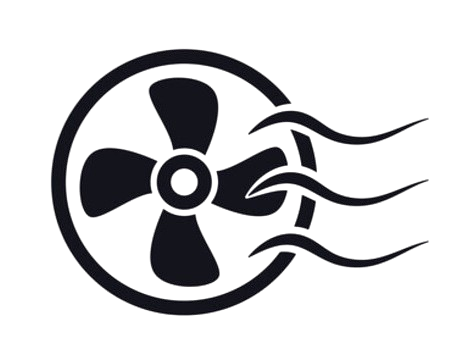 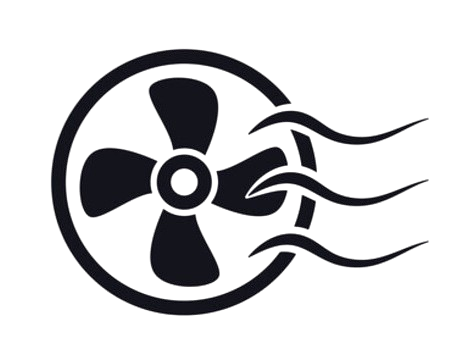 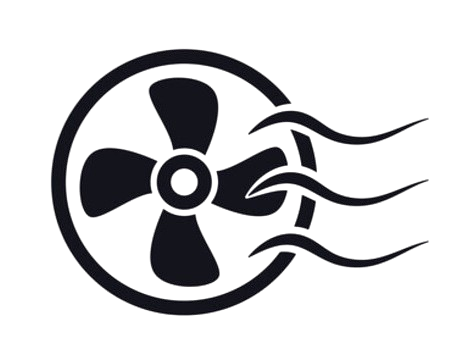 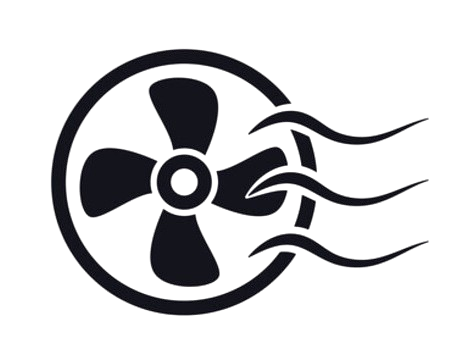 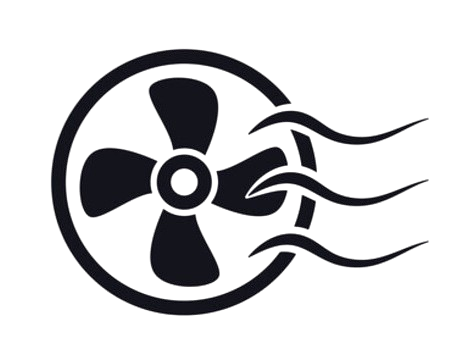 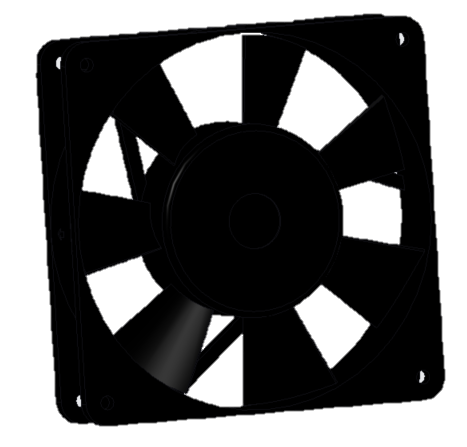 25°C
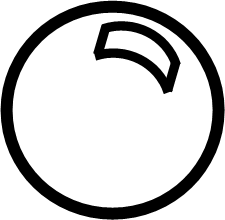 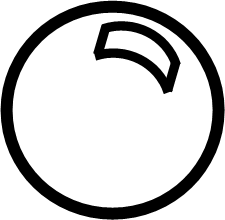 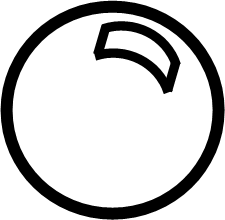 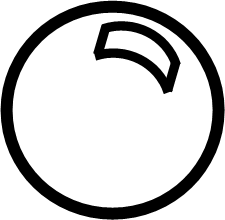 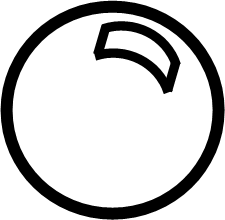 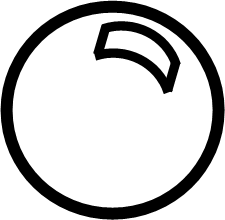 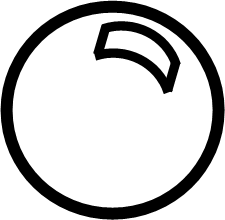 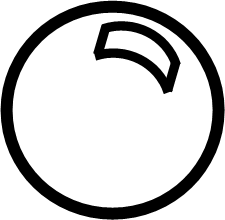 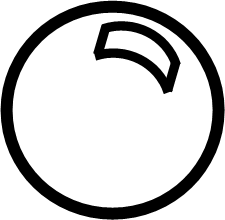 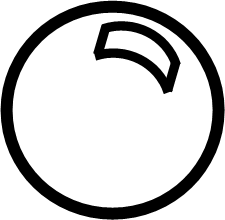 Department of Mechanical Engineering
14
Ryan Dreibelbis
CFD Iterations:Major Challenges
Department of Mechanical Engineering
15
Lawrence Terrell
CFD Iterations:First Final Run: Fan Position 8
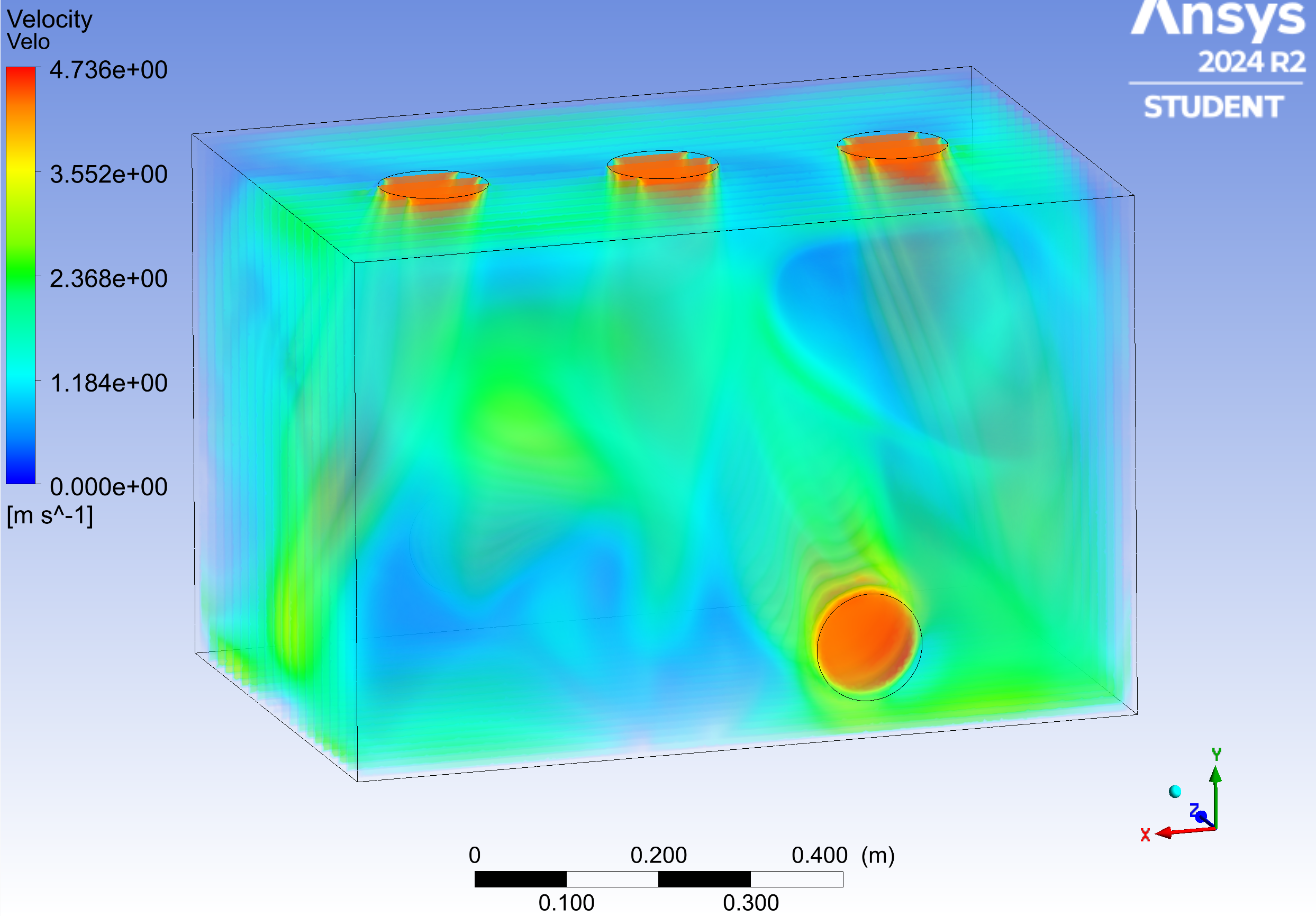 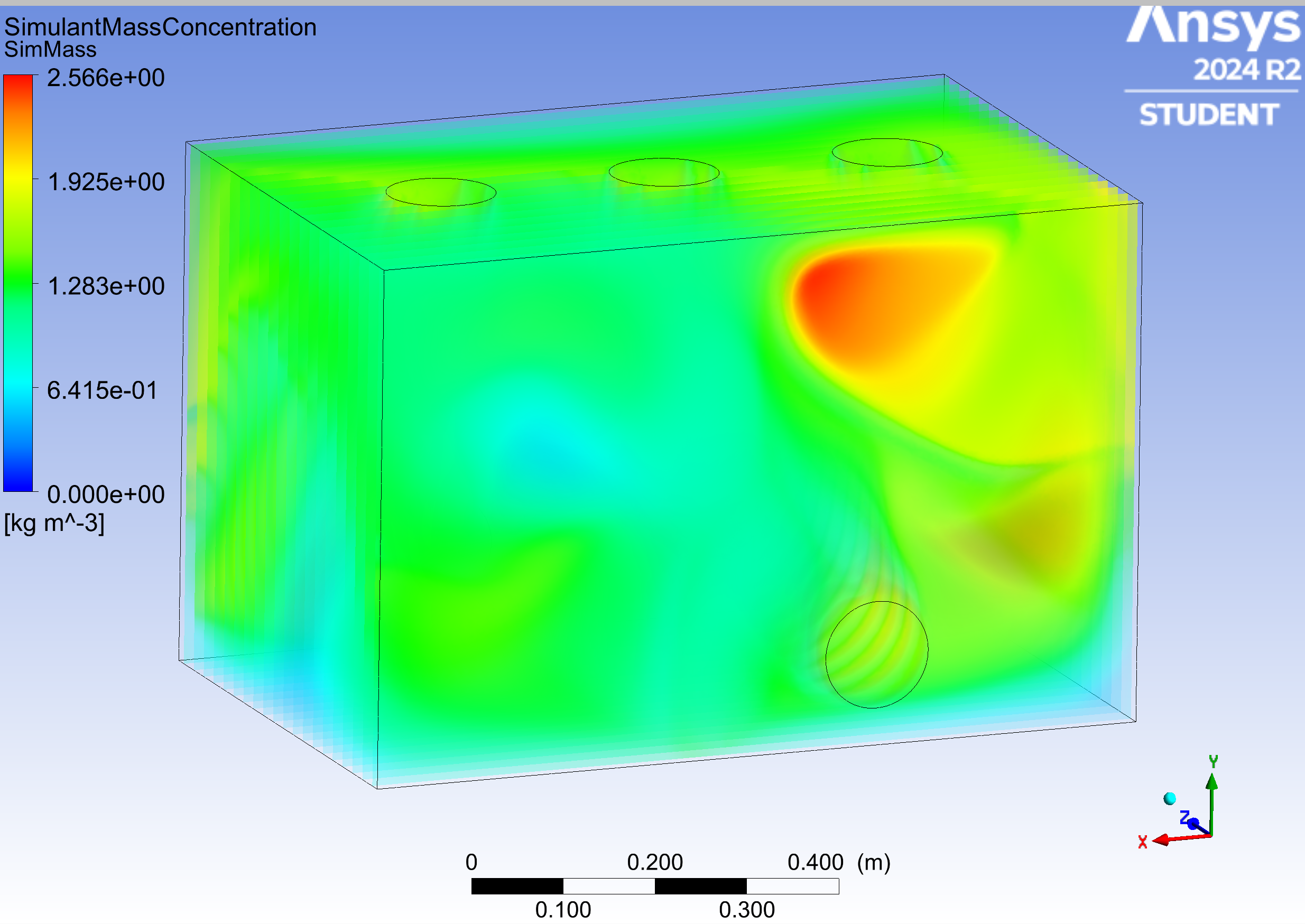 Dead zone
Velocity Plot
Mass Concentration Plot
Department of Mechanical Engineering
16
[Speaker Notes: These images show the volume rendering for the simulant mass concentration inside the glove box. The results displayed are still for our secondary fan position design where the fans mounted on the side walls are shifted to the right.  Volume rendering is a very useful tool in showing the mass concentration for the simulant in the corners, which are areas of concern for our sponsors since that is where the simulant would usually build up in from their previous design.  Based on the shown volume rendering, our secondary fan position does not let the simulant build up in the corners of the glove box, but still builds up slightly towards the edges of the glove box.]
Lawrence Terrell
CFD Iterations:First Final Run: Fan Position 8
Fan Position 8: Velocity Contour Sweep Animation
Department of Mechanical Engineering
17
[Speaker Notes: This animation shows the velocity contour throughout the glove box with the second fan position design.  In this design the side fans are shifted 6 inches to the right of the center of the side wall, facing perpendicular to the side wall.  The velocity contours provide a way to check that the airflow in the simulation is reasonable and thus the simulation was executed properly.  The sweep animation can also be utilized to show the simulant mass concentration inside the glove box.]
Lawrence Terrell
CFD Iterations:Second Final Run: Fan Position 7 Angle 1
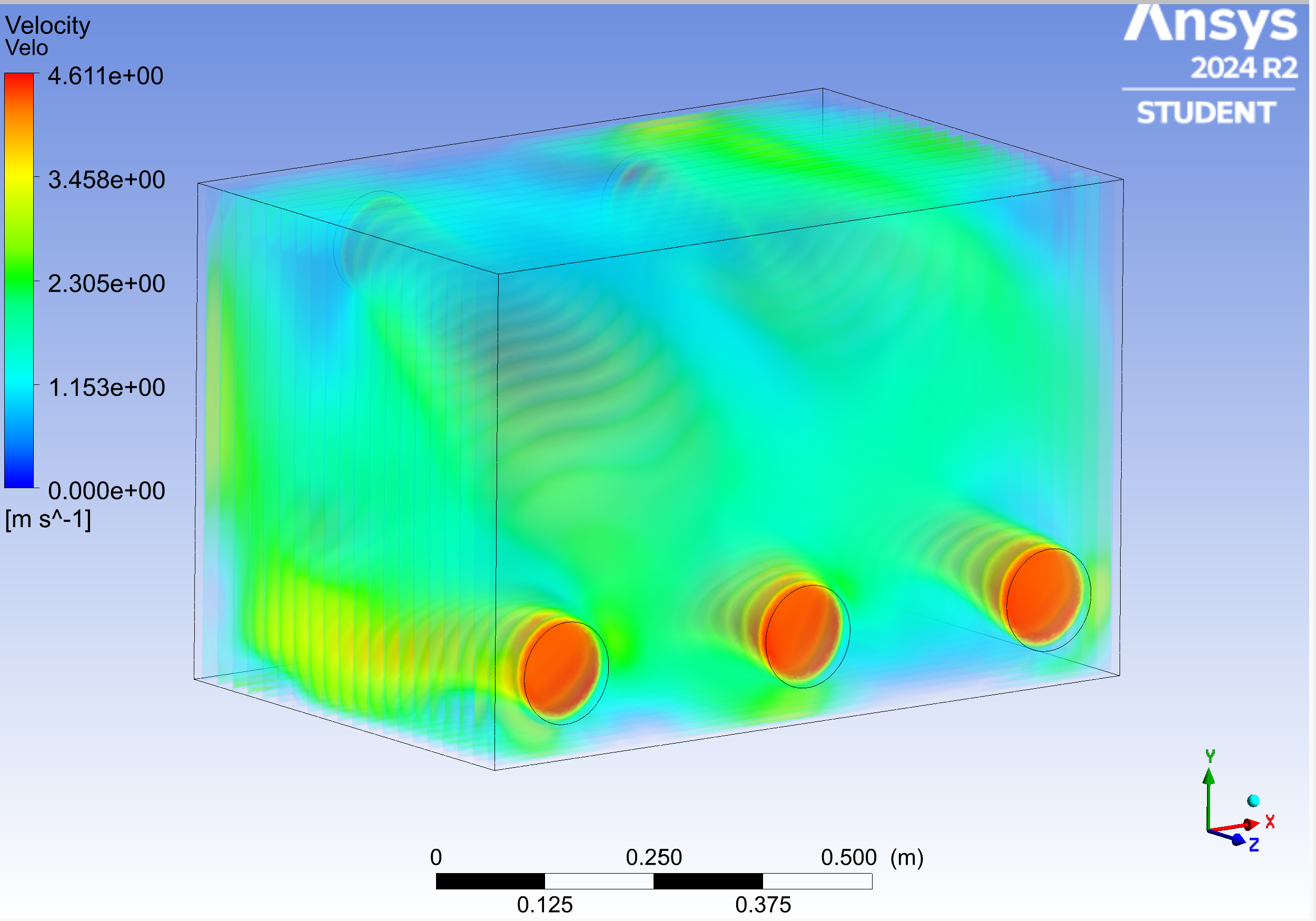 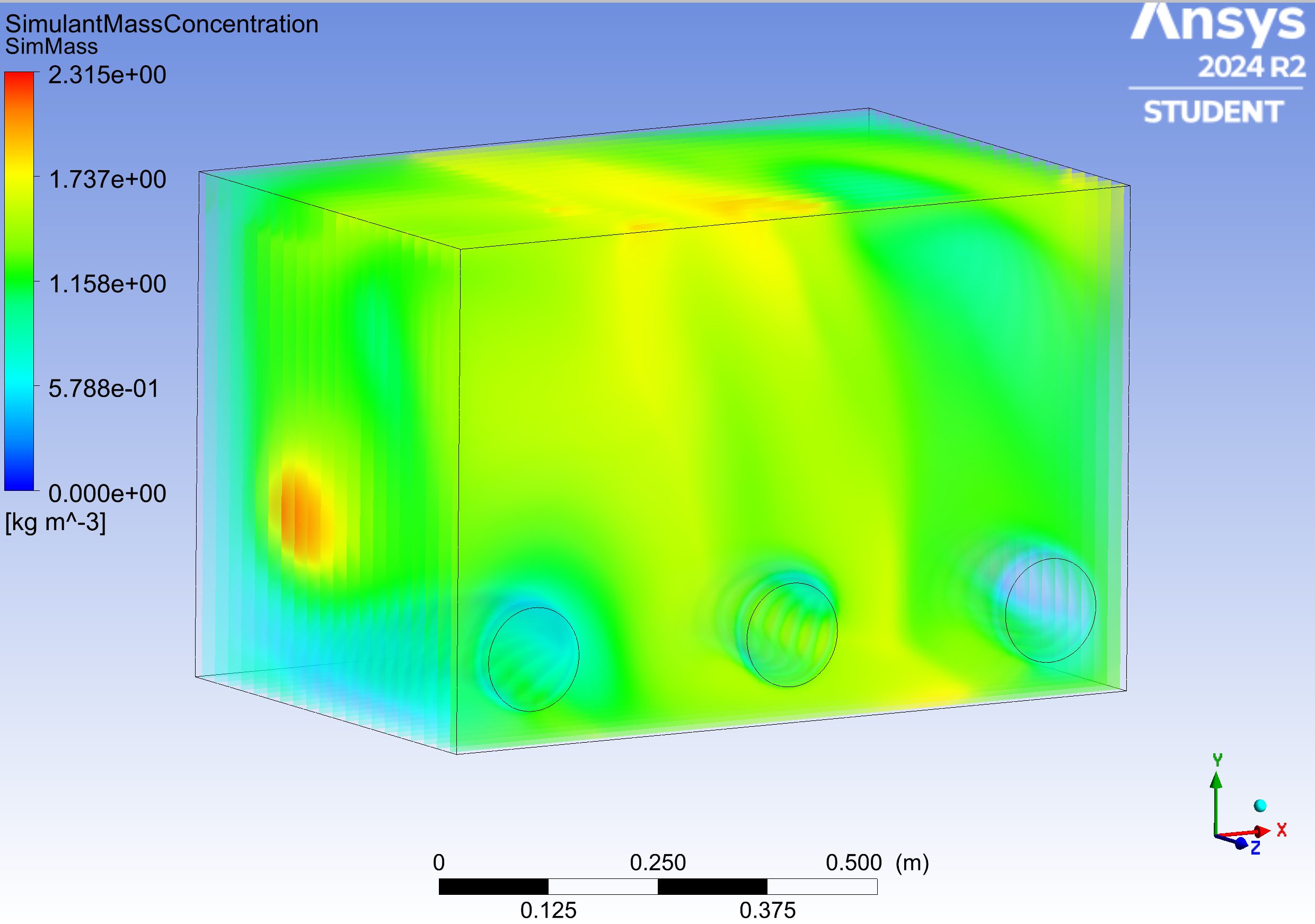 Velocity Gradient
Mass Concentration Gradient
Department of Mechanical Engineering
18
[Speaker Notes: These images show the volume rendering for the simulant mass concentration inside the glove box. The results displayed are still for our secondary fan position design where the fans mounted on the side walls are shifted to the right.  Volume rendering is a very useful tool in showing the mass concentration for the simulant in the corners, which are areas of concern for our sponsors since that is where the simulant would usually build up in from their previous design.  Based on the shown volume rendering, our secondary fan position does not let the simulant build up in the corners of the glove box, but still builds up slightly towards the edges of the glove box.]
Lawrence Terrell
CFD Iterations:Second Final Run: Fan Position 7 Angle 1
Fan Position 7 Angle 1: Velocity Contour Sweep Animation
Department of Mechanical Engineering
19
[Speaker Notes: These images show the volume rendering for the simulant mass concentration inside the glove box. The results displayed are still for our secondary fan position design where the fans mounted on the side walls are shifted to the right.  Volume rendering is a very useful tool in showing the mass concentration for the simulant in the corners, which are areas of concern for our sponsors since that is where the simulant would usually build up in from their previous design.  Based on the shown volume rendering, our secondary fan position does not let the simulant build up in the corners of the glove box, but still builds up slightly towards the edges of the glove box.]
Nia Britton
Final Design:CAD Assembled Glovebox
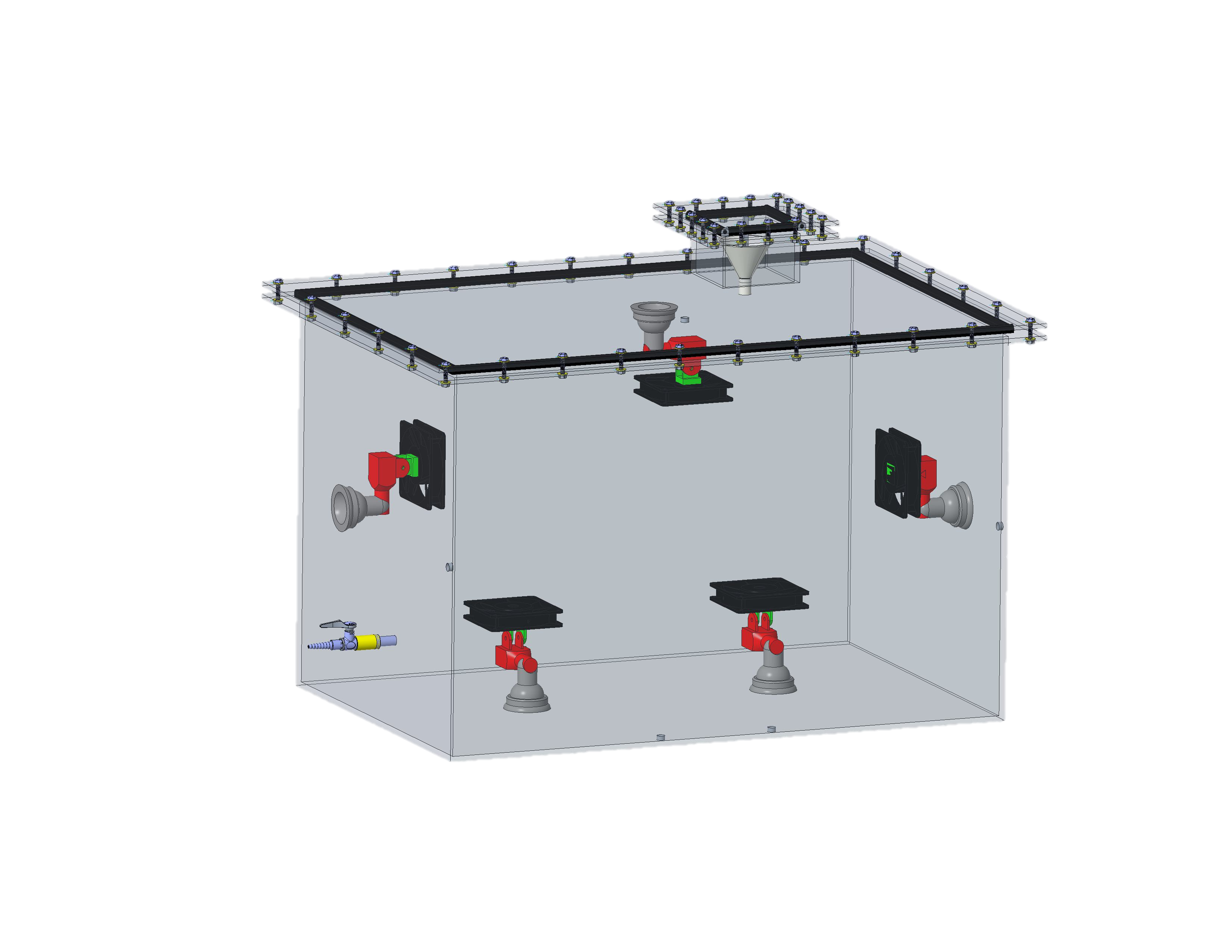 Department of Mechanical Engineering
20
[Speaker Notes: Now well be Moving on to the Finalized design of the glovebox. Besides the polycarbonate sheets, the glovebox has 11 unique parts, including the parts to compress the gasket, the set up for the fans, and the vacuum valve set up. The main dimensions of the enclosure are 3 by 2 by 2 feet.]
Nia Britton
Final Design:Gasket “Sandwich”
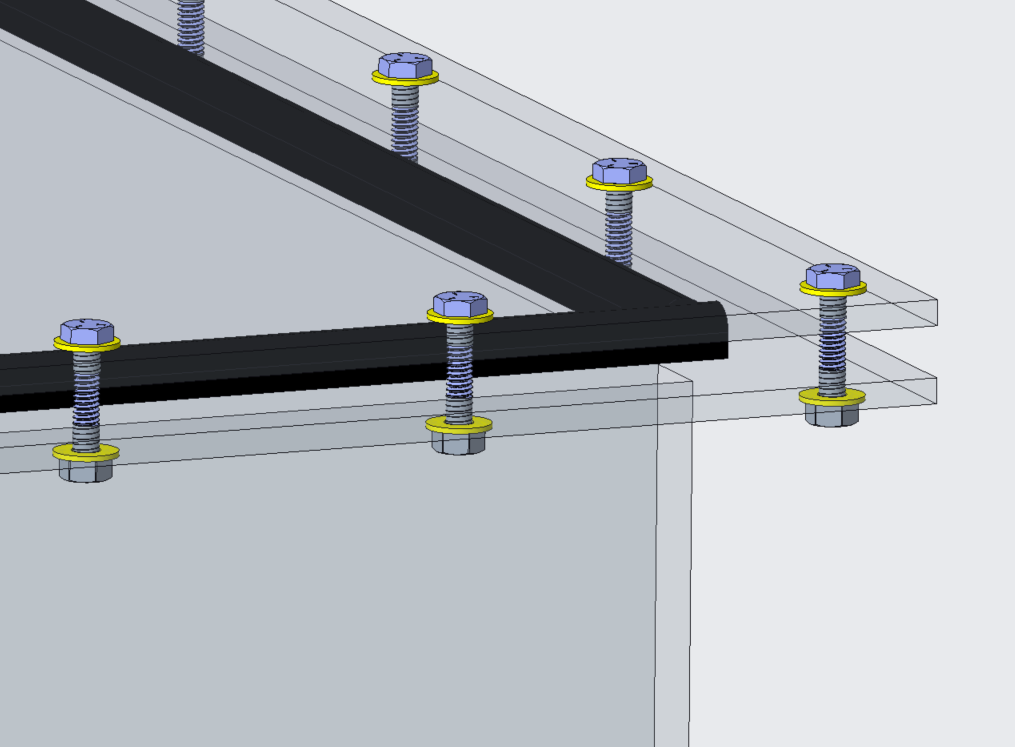 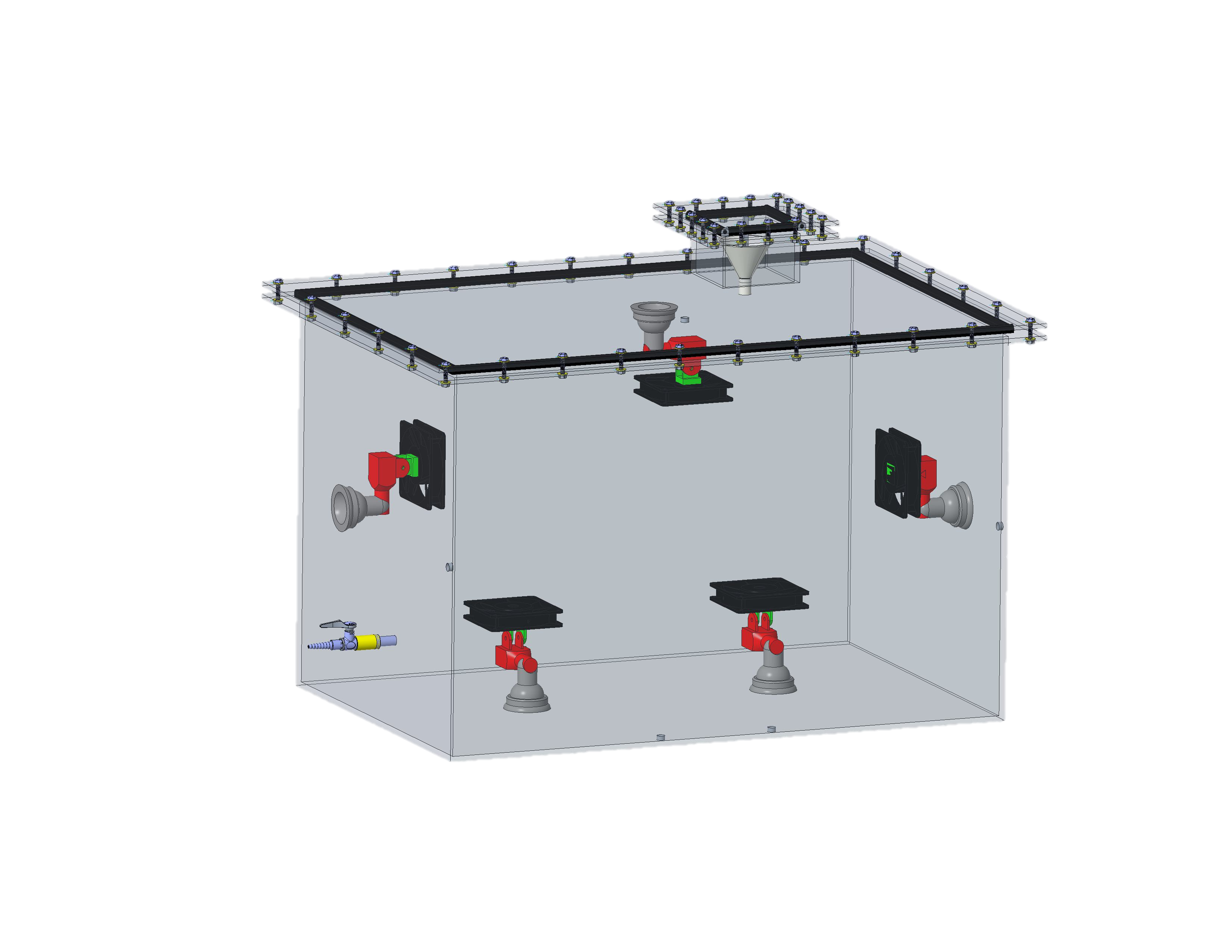 Compressed weather-resistant rubber seal
Seals off outer atmosphere
Secures inner continents
Washers to help with load distribution and prevent damage
Same design mimicked for funnel enclosure
Department of Mechanical Engineering
21
[Speaker Notes: Moving into the specifics of the design, this slide showcases the final gasket 'sandwich' design for our enclosure. the use of a compressed weather-resistant rubber seal is critical for sealing off the outer atmosphere, and ensuring that the internal environment remains protected and secure. As the name suggests, there is layered construction – the rubber gasket is compressed between two layers using bolts and washers. These washers are particularly important, as they help distribute the load evenly and prevent damage to the enclosure materials over time. This configuration ensures that the inner contents remain secure and is mimicked in the funnel enclosure system for consistency.]
Nia Britton
Final Design:Funnel Enclosure
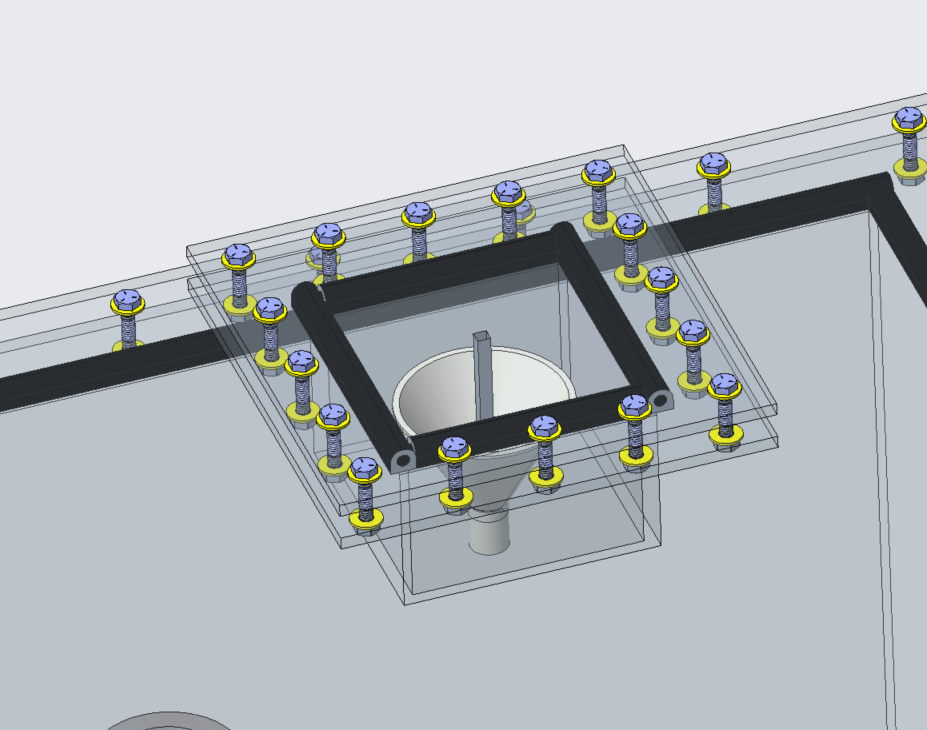 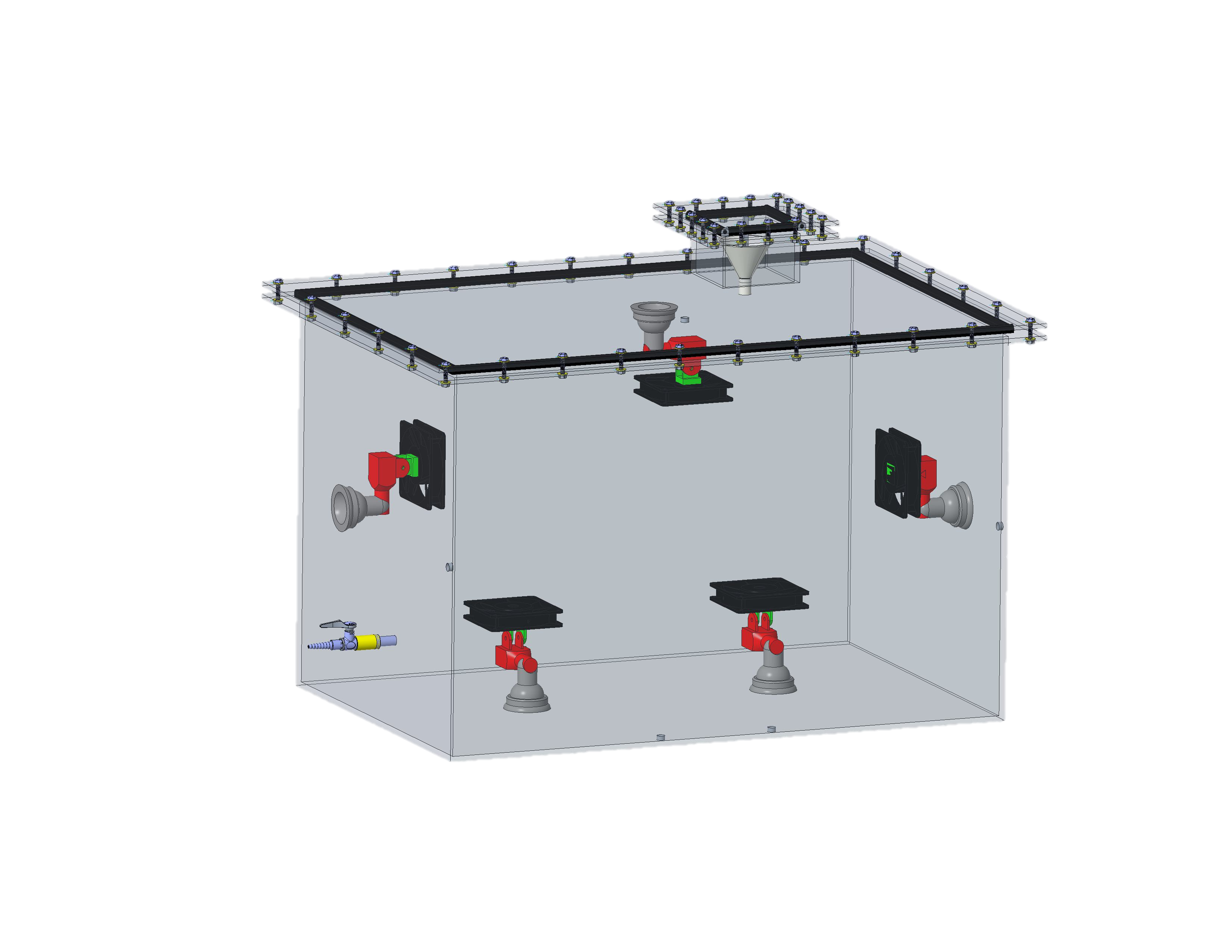 Funnel stoper built into top
Attached funnel used to guide simulant
Glued into entry point
0.75 inch diameter spout
Leftover gasket as funnel-to-funnel-stopper barrier
Department of Mechanical Engineering
22
[Speaker Notes: Next, we’ll take a closer look at the final design for the funnel enclosure. Built into the roof of the funnel enclosure, a funnel stopper has been designed to keep simulant in during testing. The funnel is glued into the entry point, which has a 0.75-inch diameter spout, and will help our team guide the simulant into the testing enclosure. We also plan to repurpose leftover gasket material from the main chamber seal to act as a barrier between the funnel and the stopper. This approach will not only help us keep simulant from being introduced back into the enclosure during the runs, but is also good for sustainability.]
Nia Britton
Final Design:Faucet Valve
Pipe fitting connected to faucet valve
For vacuum testing to ensure airtight seal
Can retest in between run for safety and security
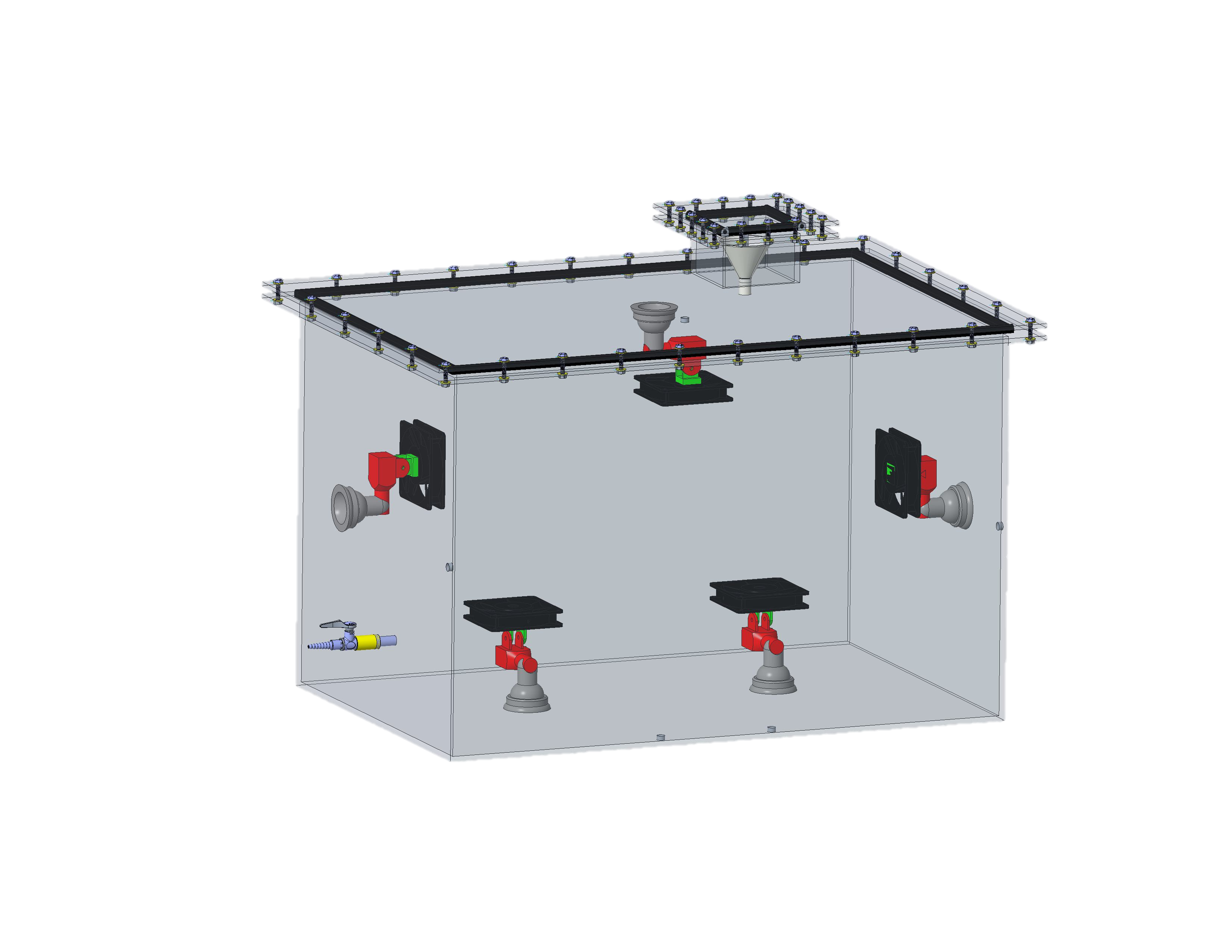 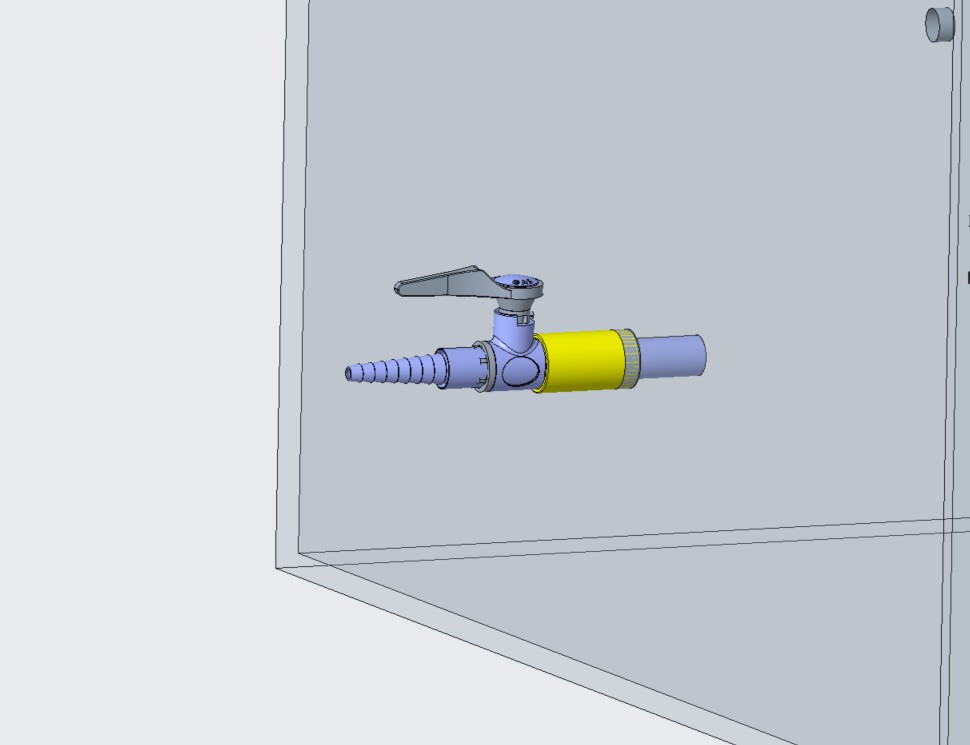 Department of Mechanical Engineering
23
[Speaker Notes: Here we have the faucet valve component of our design, located near the base of the glovebox. This valve is connected to a pipe fitting and will be used for the pre-run vacuum testing Mina spoke about earlier. The purpose here is to test and verify that the enclosure maintains an airtight seal before and after runs. By integrating this faucet valve, we allow for repeated testing between experimental runs, and this entry point can easily be closed off during the runs.]
Nia Britton
Final Design:Fan Wire Exit Points
Diameter accounts for fan wire and tolerance
External height additions used for wiring under box
Holes will be sealed and secured prior to test run
Enough wiring within to change fan 	positions easily
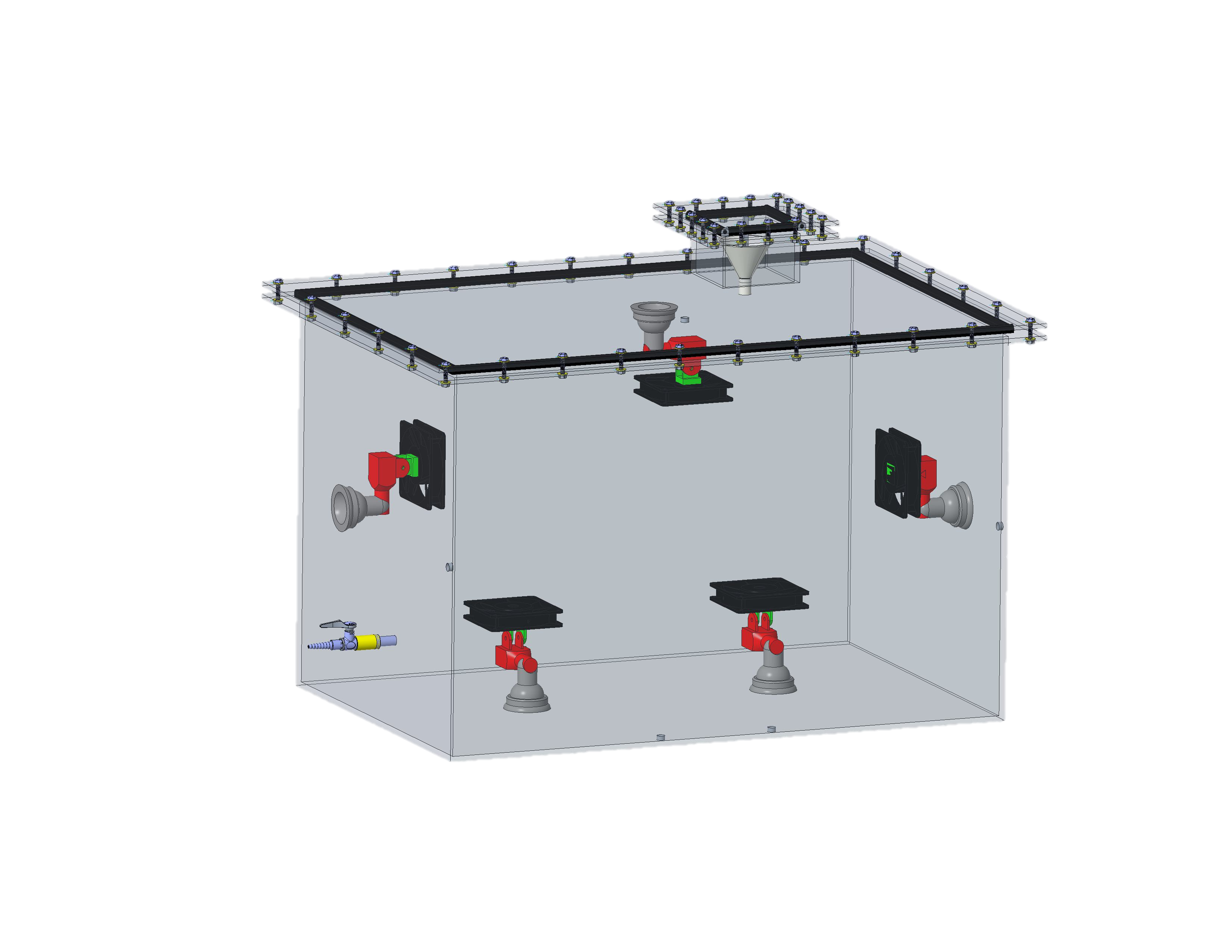 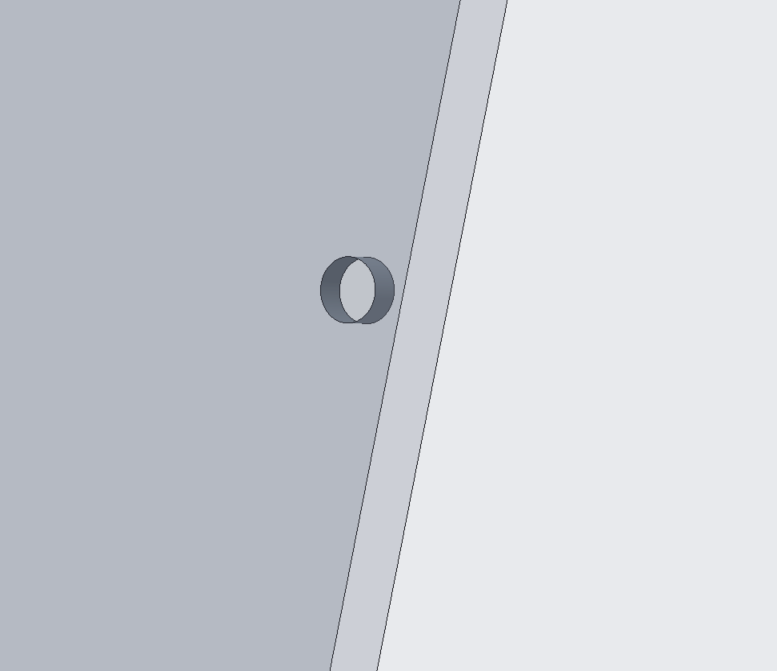 Department of Mechanical Engineering
24
[Speaker Notes: Here, we highlight the designated exit points for the fan wires. Each hole is sized to account for both the fan wire diameter and some tolerance. To accommodate wiring underneath the box, we will used external height additions such as wooden blocks. Before any test runs, all wire exit holes will be sealed and secured to maintain the glovebox integrity. Additionally, we've incorporated enough slack in the internal wiring length to allow for easy repositioning of the fans as needed. This gives us both flexibility and functionality while maintaining a secure, controlled environment.]
Peter Mougey
Design Iterations:Fan Mounts
Department of Mechanical Engineering
25
[Speaker Notes: Here is a final draft of the glovebox design we want the machine shop to craft for us, with a spot for vacuum testing, a main box enclosure, a funnel enclosure, and latches to secure the tops
Taalk about four latches securing the main body top and four securing the funnel enclosure top
Maybe a possible rubber insert in the circle of the funnel portiong for the funnel stopper to push down
Main body 24 x 24 x 36 inches
Funnel enclosure 4 x 4 x 4 inches
Funnel built into box
Main body top and funnel enclosure top both completely removable
Both sandwiched with rubber gasket material
8 latches total
Funnel insert from funnel enclosure top
Secure funnel stopper]
Peter Mougey
Design Iterations:Fan Mounts: Suction Cups
Side View
Top View
Heavy Duty Suction Cups
Glovebox Wall
Lexan polycarbonate
0.25 inch thick
Department of Mechanical Engineering
26
[Speaker Notes: Here is a final draft of the glovebox design we want the machine shop to craft for us, with a spot for vacuum testing, a main box enclosure, a funnel enclosure, and latches to secure the tops
Taalk about four latches securing the main body top and four securing the funnel enclosure top
Maybe a possible rubber insert in the circle of the funnel portiong for the funnel stopper to push down
Main body 24 x 24 x 36 inches
Funnel enclosure 4 x 4 x 4 inches
Funnel built into box
Main body top and funnel enclosure top both completely removable
Both sandwiched with rubber gasket material
8 latches total
Funnel insert from funnel enclosure top
Secure funnel stopper]
Peter Mougey
Design Iterations:Fan Mounts: Attachment
Department of Mechanical Engineering
27
[Speaker Notes: Here is a final draft of the glovebox design we want the machine shop to craft for us, with a spot for vacuum testing, a main box enclosure, a funnel enclosure, and latches to secure the tops
Taalk about four latches securing the main body top and four securing the funnel enclosure top
Maybe a possible rubber insert in the circle of the funnel portiong for the funnel stopper to push down
Main body 24 x 24 x 36 inches
Funnel enclosure 4 x 4 x 4 inches
Funnel built into box
Main body top and funnel enclosure top both completely removable
Both sandwiched with rubber gasket material
8 latches total
Funnel insert from funnel enclosure top
Secure funnel stopper]
Peter Mougey
Design Iterations:Fan Mounts: Assembly
Department of Mechanical Engineering
28
[Speaker Notes: Here is a final draft of the glovebox design we want the machine shop to craft for us, with a spot for vacuum testing, a main box enclosure, a funnel enclosure, and latches to secure the tops
Taalk about four latches securing the main body top and four securing the funnel enclosure top
Maybe a possible rubber insert in the circle of the funnel portiong for the funnel stopper to push down
Main body 24 x 24 x 36 inches
Funnel enclosure 4 x 4 x 4 inches
Funnel built into box
Main body top and funnel enclosure top both completely removable
Both sandwiched with rubber gasket material
8 latches total
Funnel insert from funnel enclosure top
Secure funnel stopper]
Peter Mougey
Design Iterations:Fan Mounts: Pivot Joint
Department of Mechanical Engineering
29
[Speaker Notes: Here is a final draft of the glovebox design we want the machine shop to craft for us, with a spot for vacuum testing, a main box enclosure, a funnel enclosure, and latches to secure the tops
Taalk about four latches securing the main body top and four securing the funnel enclosure top
Maybe a possible rubber insert in the circle of the funnel portiong for the funnel stopper to push down
Main body 24 x 24 x 36 inches
Funnel enclosure 4 x 4 x 4 inches
Funnel built into box
Main body top and funnel enclosure top both completely removable
Both sandwiched with rubber gasket material
8 latches total
Funnel insert from funnel enclosure top
Secure funnel stopper]
Peter Mougey
Design Iterations:Fan Mounts: Pivot Joint
Department of Mechanical Engineering
30
[Speaker Notes: Here is a final draft of the glovebox design we want the machine shop to craft for us, with a spot for vacuum testing, a main box enclosure, a funnel enclosure, and latches to secure the tops
Taalk about four latches securing the main body top and four securing the funnel enclosure top
Maybe a possible rubber insert in the circle of the funnel portiong for the funnel stopper to push down
Main body 24 x 24 x 36 inches
Funnel enclosure 4 x 4 x 4 inches
Funnel built into box
Main body top and funnel enclosure top both completely removable
Both sandwiched with rubber gasket material
8 latches total
Funnel insert from funnel enclosure top
Secure funnel stopper]
Peter Mougey
Design Iterations:Fan Mounts: Pivot Joint
Department of Mechanical Engineering
31
[Speaker Notes: Here is a final draft of the glovebox design we want the machine shop to craft for us, with a spot for vacuum testing, a main box enclosure, a funnel enclosure, and latches to secure the tops
Taalk about four latches securing the main body top and four securing the funnel enclosure top
Maybe a possible rubber insert in the circle of the funnel portiong for the funnel stopper to push down
Main body 24 x 24 x 36 inches
Funnel enclosure 4 x 4 x 4 inches
Funnel built into box
Main body top and funnel enclosure top both completely removable
Both sandwiched with rubber gasket material
8 latches total
Funnel insert from funnel enclosure top
Secure funnel stopper]
Peter Mougey
Design Iterations:Fan Mounts: Pivot Joint
Department of Mechanical Engineering
32
[Speaker Notes: Here is a final draft of the glovebox design we want the machine shop to craft for us, with a spot for vacuum testing, a main box enclosure, a funnel enclosure, and latches to secure the tops
Taalk about four latches securing the main body top and four securing the funnel enclosure top
Maybe a possible rubber insert in the circle of the funnel portiong for the funnel stopper to push down
Main body 24 x 24 x 36 inches
Funnel enclosure 4 x 4 x 4 inches
Funnel built into box
Main body top and funnel enclosure top both completely removable
Both sandwiched with rubber gasket material
8 latches total
Funnel insert from funnel enclosure top
Secure funnel stopper]
Testing Details:Vacuum Testing
Mina Brahmbhatt
Vacuum Valve
Hose
Glovebox
Department of Mechanical Engineering
33
[Speaker Notes: 200 degrees celsius is empirical based on NASA research
Plans to bake first batch March 3rd – 4th
First test run March 4th
Dehydrating simulant in ovens
12 hours
200 degrees C
Safety​ ez
Goggles, lab coats, N95 masks, and gloves​
Placing box in fume hood​
Starting with dust settle​
Disposal and cleaning​
Wipe between runs​
Wet materials for safer disposal

The 12 hours and 200 degrees cel are empirical from nasa research. This is in order to get all the water from all the porous surfaces within the particles. 100 degrees will not dehydrate the simulant like we need it too, and the drying process we plan to use will only change the density by 1 percent

NASA looked at mass loss in the material and how much changes. 200 is just what they have been empirically able to show works. Higher than 200 would alter the materials in there. No clay on lunar surface bc no water on lunar surface. So ideally want simulants that don’t have clay bc bc theyre on earth theyre exposed to water so they have clay minerals exposed which is not ideal and we dont want them there but are still there no matter what we do. When we bake at higher temperatures, those clay minerals are first thing that start to change. When we bake it gets them to the version out that we dont want but not too much to where they alter. 200 is in between value that gets that water out and takes some of clay out but not too much to where it alters way too much. Lower wouldnt get all surface bound water out. Might be intraporous spaces filled with water that will come to surface, so want to bake it out. 100 degrees will not be sufficient to do that. Doesn't have to be exactly 12 hours, they sort of just do overnight sort of thing where they leave materials overnight in oven and let it bake itself out.  
Can bake it out and do pre and post mass calculations and see how mass changes with 15 hours vs 12 butwont be super different.  
Baking wont change bulk density a lot bc maybe 1% water in materials. If 10% water then ye sit would change it]
Testing Details:Vacuum Testing
Mina Brahmbhatt
Glovebox
Department of Mechanical Engineering
34
[Speaker Notes: 200 degrees celsius is empirical based on NASA research
Plans to bake first batch March 3rd – 4th
First test run March 4th
Dehydrating simulant in ovens
12 hours
200 degrees C
Safety​ ez
Goggles, lab coats, N95 masks, and gloves​
Placing box in fume hood​
Starting with dust settle​
Disposal and cleaning​
Wipe between runs​
Wet materials for safer disposal

The 12 hours and 200 degrees cel are empirical from nasa research. This is in order to get all the water from all the porous surfaces within the particles. 100 degrees will not dehydrate the simulant like we need it too, and the drying process we plan to use will only change the density by 1 percent

NASA looked at mass loss in the material and how much changes. 200 is just what they have been empirically able to show works. Higher than 200 would alter the materials in there. No clay on lunar surface bc no water on lunar surface. So ideally want simulants that don’t have clay bc bc theyre on earth theyre exposed to water so they have clay minerals exposed which is not ideal and we dont want them there but are still there no matter what we do. When we bake at higher temperatures, those clay minerals are first thing that start to change. When we bake it gets them to the version out that we dont want but not too much to where they alter. 200 is in between value that gets that water out and takes some of clay out but not too much to where it alters way too much. Lower wouldnt get all surface bound water out. Might be intraporous spaces filled with water that will come to surface, so want to bake it out. 100 degrees will not be sufficient to do that. Doesn't have to be exactly 12 hours, they sort of just do overnight sort of thing where they leave materials overnight in oven and let it bake itself out.  
Can bake it out and do pre and post mass calculations and see how mass changes with 15 hours vs 12 butwont be super different.  
Baking wont change bulk density a lot bc maybe 1% water in materials. If 10% water then ye sit would change it]
Testing Details:Vacuum Testing
Mina Brahmbhatt
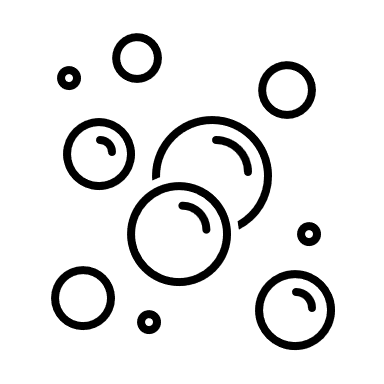 Glovebox
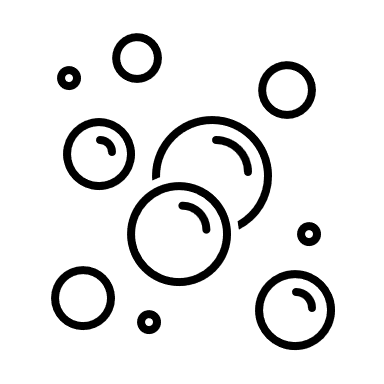 Department of Mechanical Engineering
35
[Speaker Notes: 200 degrees celsius is empirical based on NASA research
Plans to bake first batch March 3rd – 4th
First test run March 4th
Dehydrating simulant in ovens
12 hours
200 degrees C
Safety​ ez
Goggles, lab coats, N95 masks, and gloves​
Placing box in fume hood​
Starting with dust settle​
Disposal and cleaning​
Wipe between runs​
Wet materials for safer disposal

The 12 hours and 200 degrees cel are empirical from nasa research. This is in order to get all the water from all the porous surfaces within the particles. 100 degrees will not dehydrate the simulant like we need it too, and the drying process we plan to use will only change the density by 1 percent

NASA looked at mass loss in the material and how much changes. 200 is just what they have been empirically able to show works. Higher than 200 would alter the materials in there. No clay on lunar surface bc no water on lunar surface. So ideally want simulants that don’t have clay bc bc theyre on earth theyre exposed to water so they have clay minerals exposed which is not ideal and we dont want them there but are still there no matter what we do. When we bake at higher temperatures, those clay minerals are first thing that start to change. When we bake it gets them to the version out that we dont want but not too much to where they alter. 200 is in between value that gets that water out and takes some of clay out but not too much to where it alters way too much. Lower wouldnt get all surface bound water out. Might be intraporous spaces filled with water that will come to surface, so want to bake it out. 100 degrees will not be sufficient to do that. Doesn't have to be exactly 12 hours, they sort of just do overnight sort of thing where they leave materials overnight in oven and let it bake itself out.  
Can bake it out and do pre and post mass calculations and see how mass changes with 15 hours vs 12 butwont be super different.  
Baking wont change bulk density a lot bc maybe 1% water in materials. If 10% water then ye sit would change it]
Experiment Details:Preparation
Mina Brahmbhatt
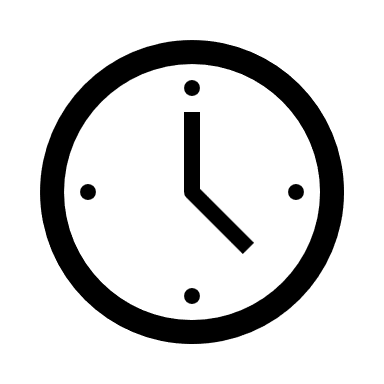 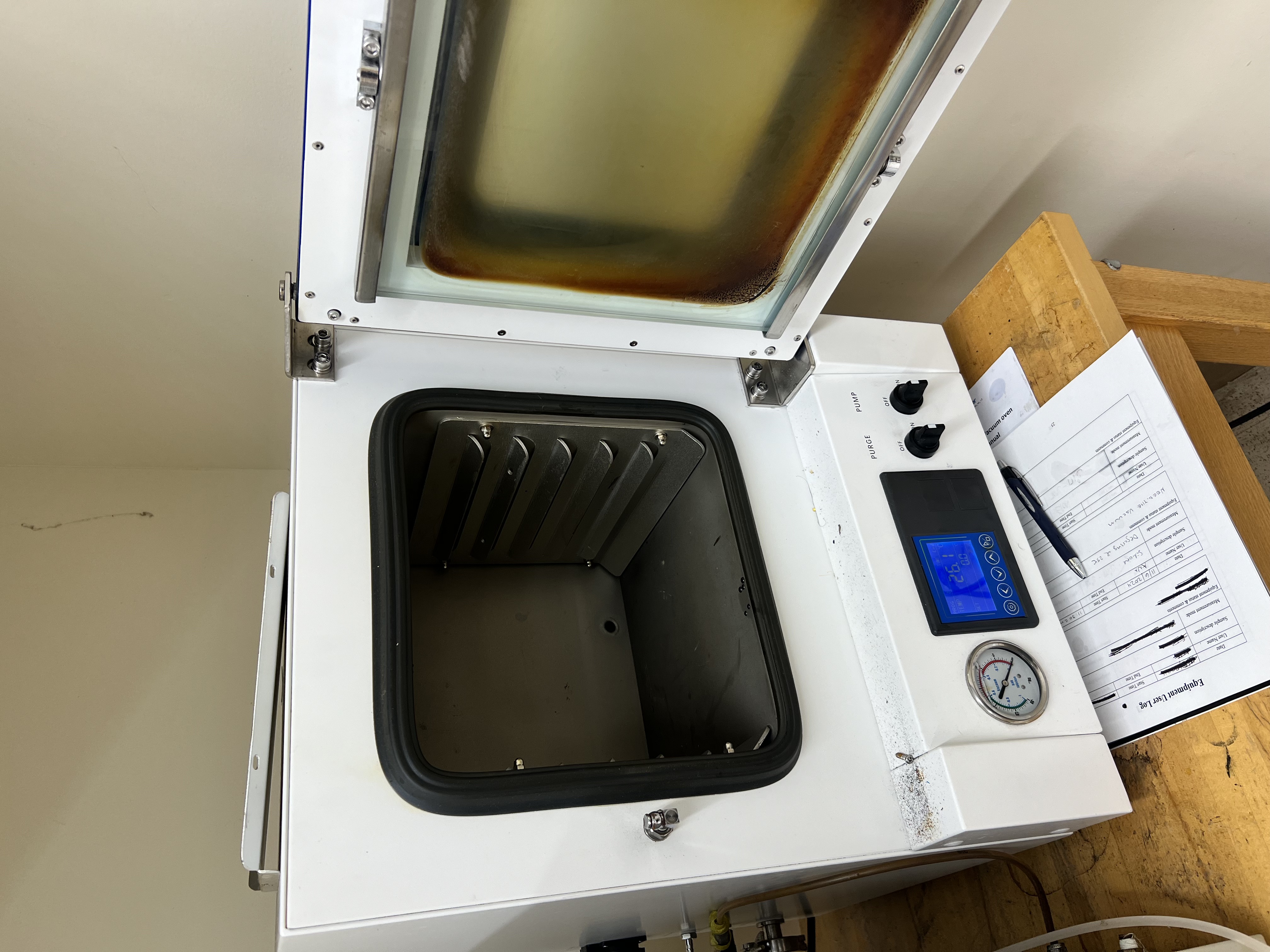 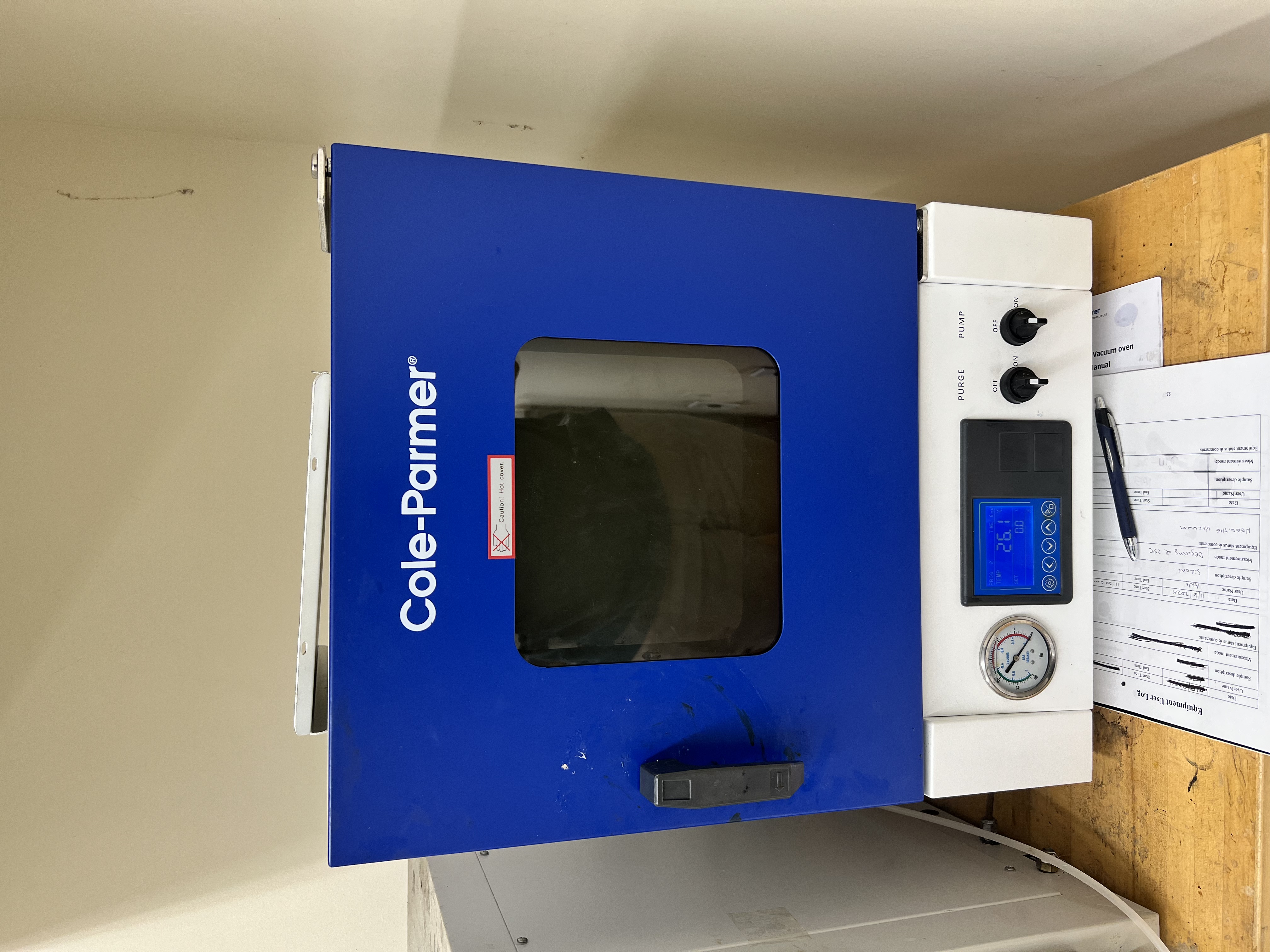 12 hours
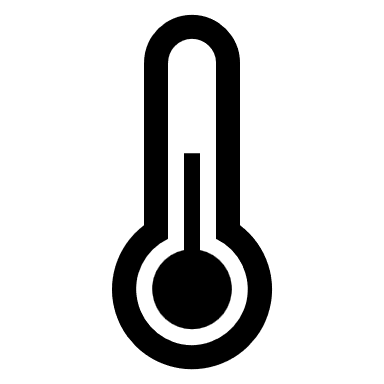 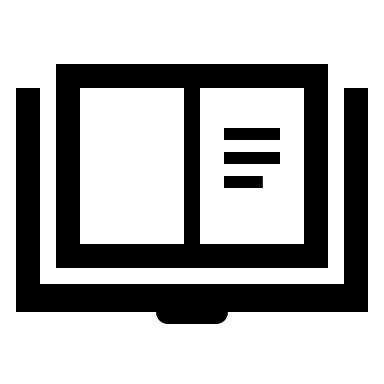 NASA research
Selected Ovens in Room 124 at HPMI
Department of Mechanical Engineering
36
[Speaker Notes: 200 degrees celsius is empirical based on NASA research

The 12 hours and 200 degrees cel are empirical from nasa research. This is in order to get all the water from all the porous surfaces within the particles. 100 degrees will not dehydrate the simulant like we need it too, and the drying process we plan to use will only change the density by 1 percent




NASA looked at mass loss in the material and how much changes. 200 is just what they have been empirically able to show works. Higher than 200 would alter the materials in there. No clay on lunar surface bc no water on lunar surface. So ideally want simulants that don’t have clay bc bc theyre on earth theyre exposed to water so they have clay minerals exposed which is not ideal and we dont want them there but are still there no matter what we do. When we bake at higher temperatures, those clay minerals are first thing that start to change. When we bake it gets them to the version out that we dont want but not too much to where they alter. 200 is in between value that gets that water out and takes some of clay out but not too much to where it alters way too much. Lower wouldnt get all surface bound water out. Might be intraporous spaces filled with water that will come to surface, so want to bake it out. 100 degrees will not be sufficient to do that. Doesn't have to be exactly 12 hours, they sort of just do overnight sort of thing where they leave materials overnight in oven and let it bake itself out.  
Can bake it out and do pre and post mass calculations and see how mass changes with 15 hours vs 12 butwont be super different.  
Baking wont change bulk density a lot bc maybe 1% water in materials. If 10% water then ye sit would change it]
Testing Details:Preparation & Safety
Mina Brahmbhatt
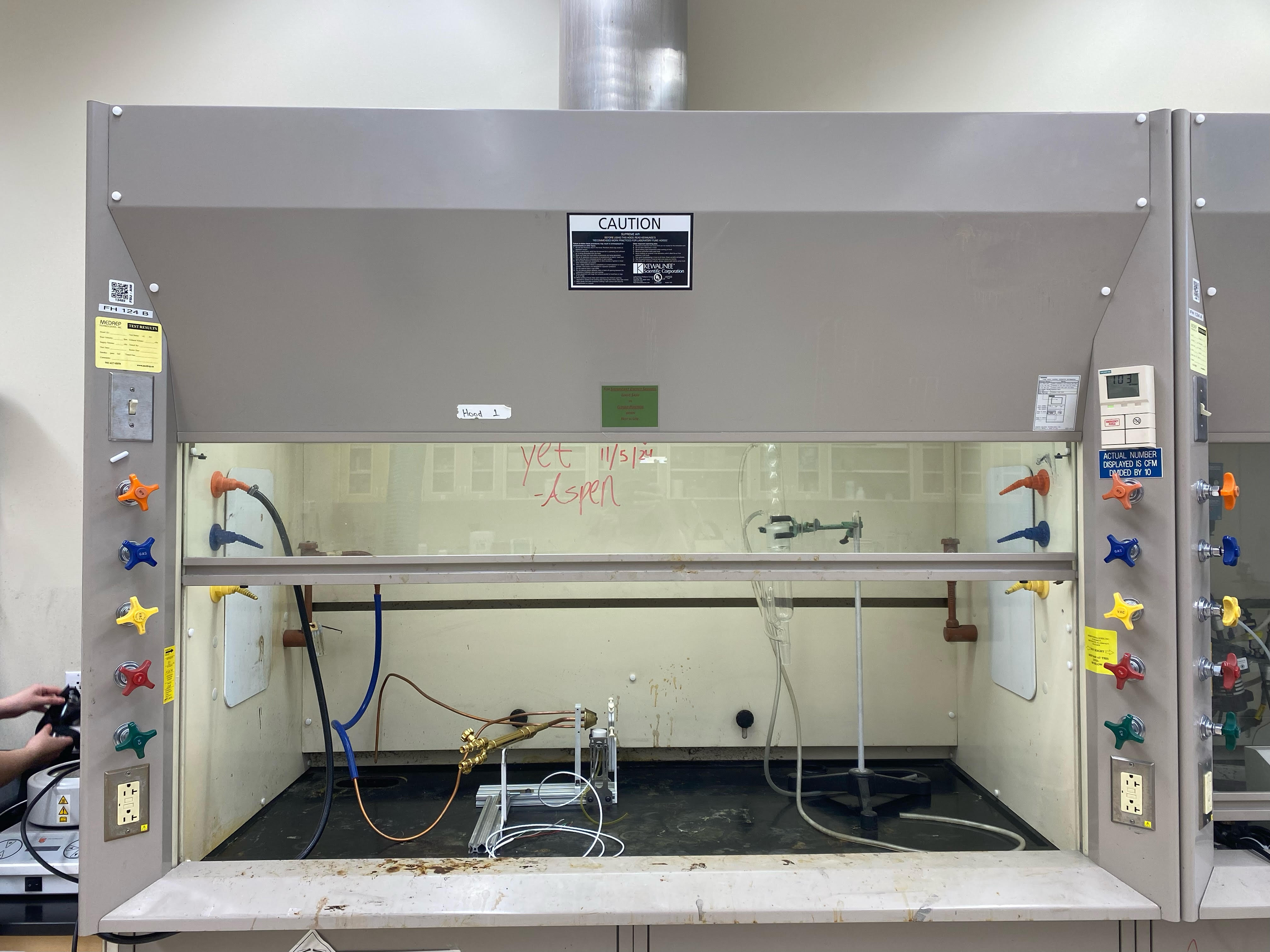 Increased factor of safety
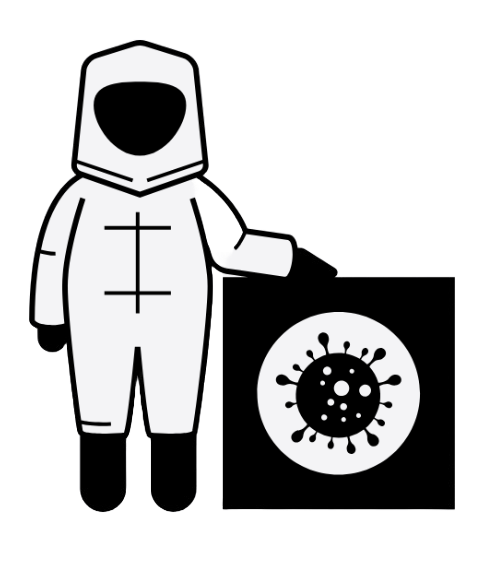 Capture and contain any escaped microparticles
Selected Fume hood in Room 124 at HPMI
Department of Mechanical Engineering
37
[Speaker Notes: EXPLAIN WHY THESE DIMENSIONS ARE THE WAY THEY. ARE
200 degrees celsius is empirical based on NASA research
Can bake it out and do pre and post mass calculations and see how mass changes with 15 hours vs 12 butwont be super different.  
Baking wont change bulk density a lot bc maybe 1% water in materials. If 10% water then ye sit would change it  
Fumehood use
Reduce inhalation risks
Remove any aerosolized particles
Camera set up
Captures entire box
4.5 feet from box
iPhone raised 9 inches from ground
UV light set up
Left, outside facing inward
Fans set up
3 inch from wall
Adjustable angles
Controlled velocity]
Testing Details:Preparation & Safety
Mina Brahmbhatt
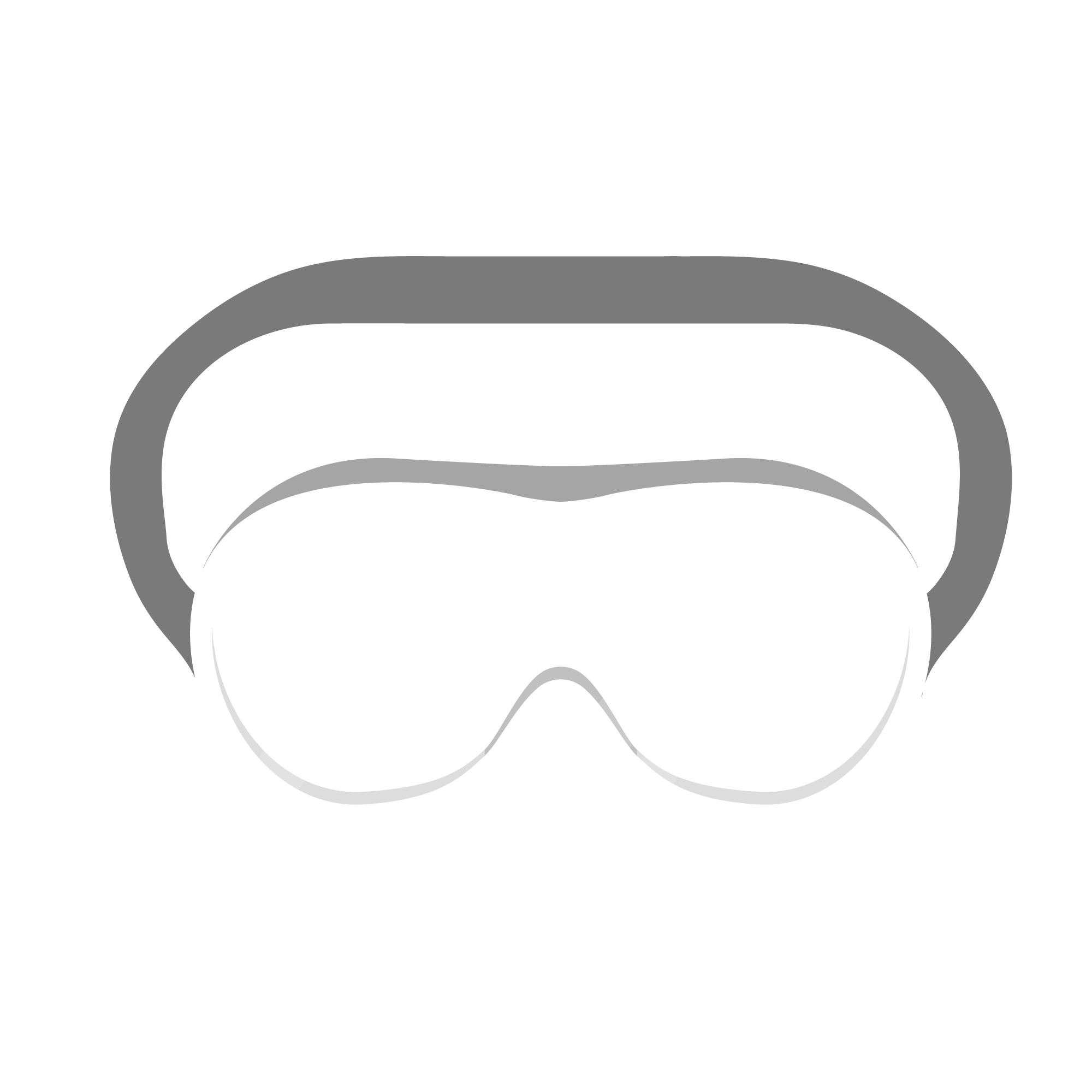 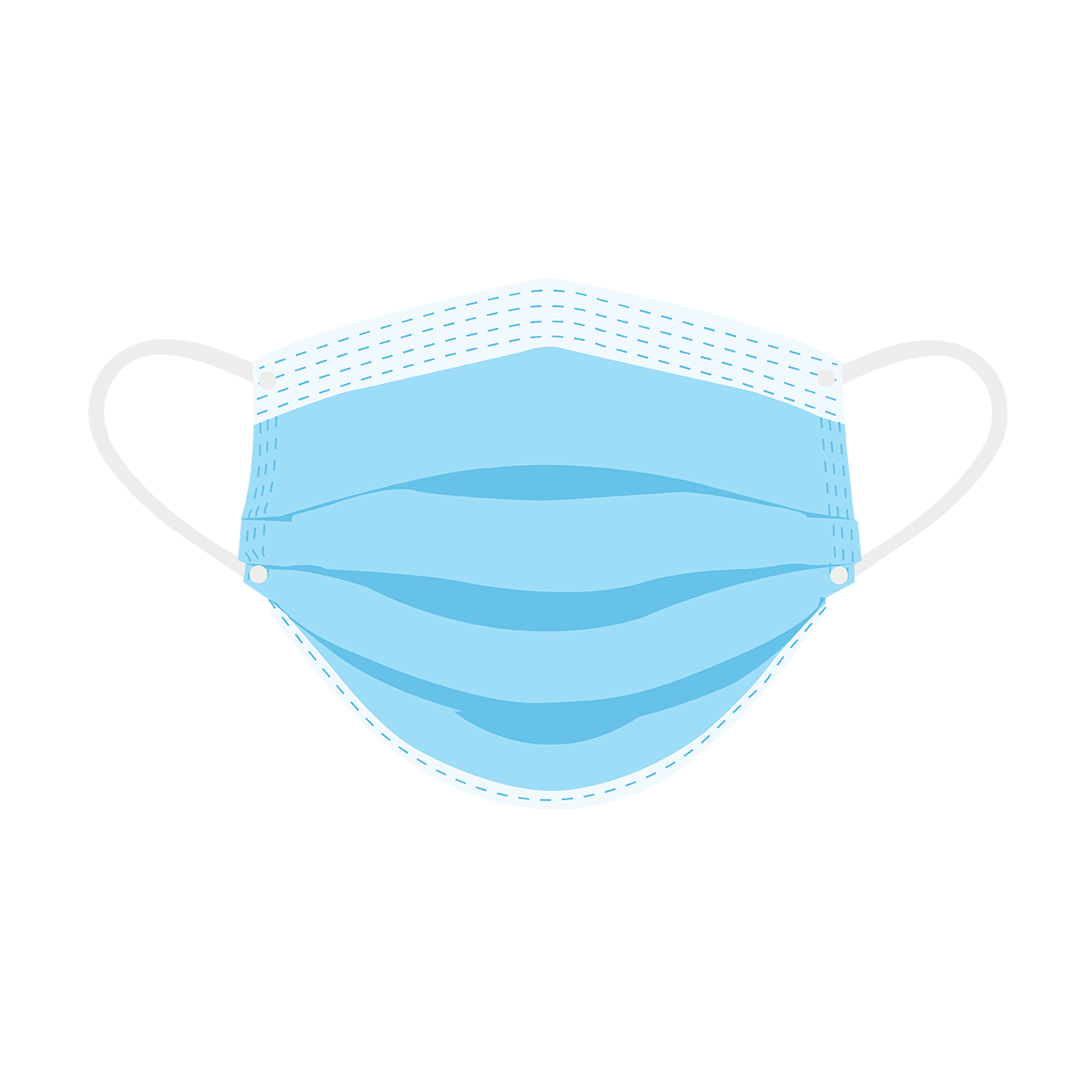 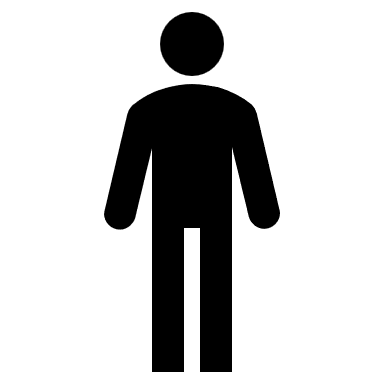 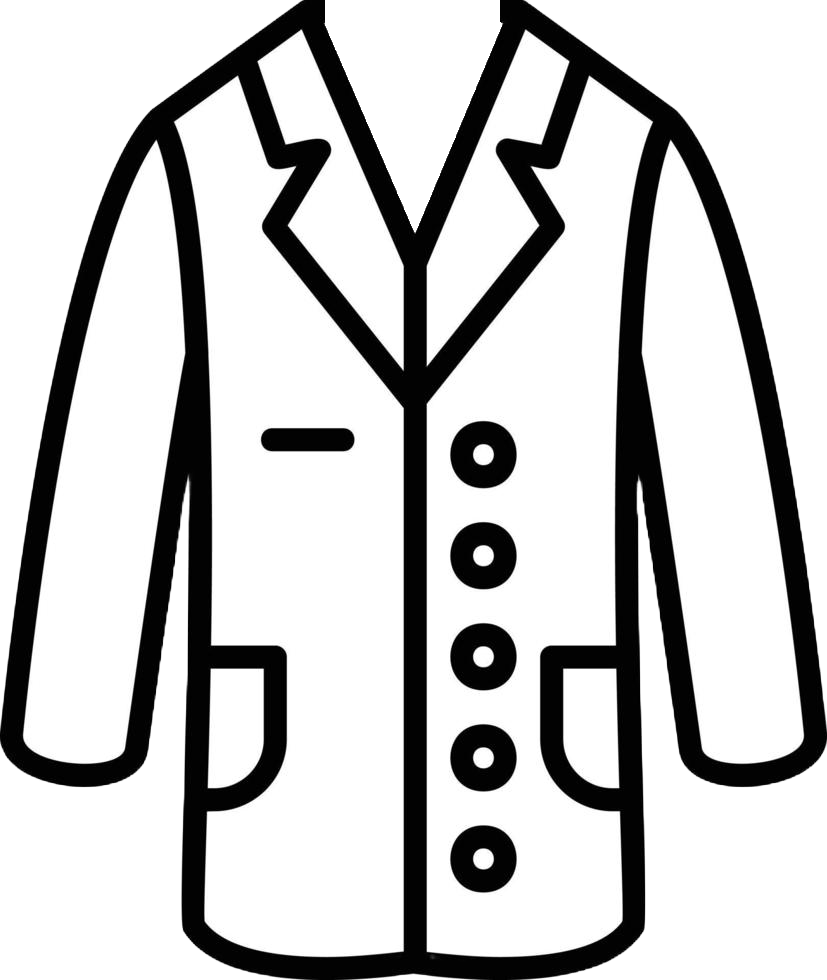 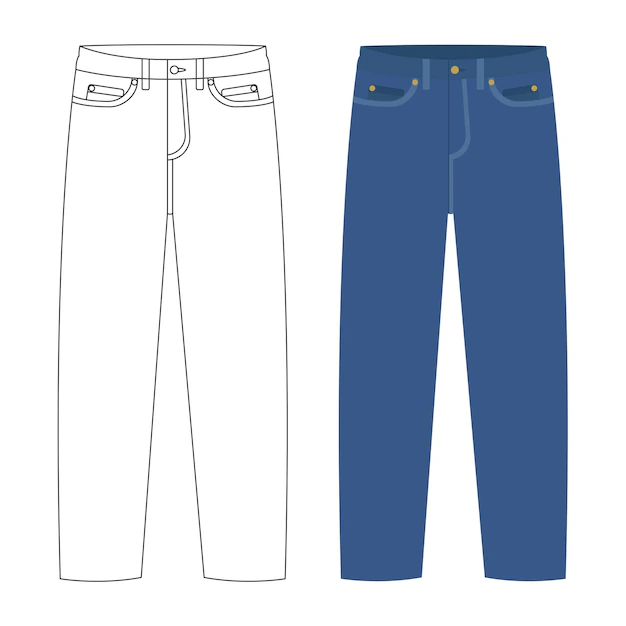 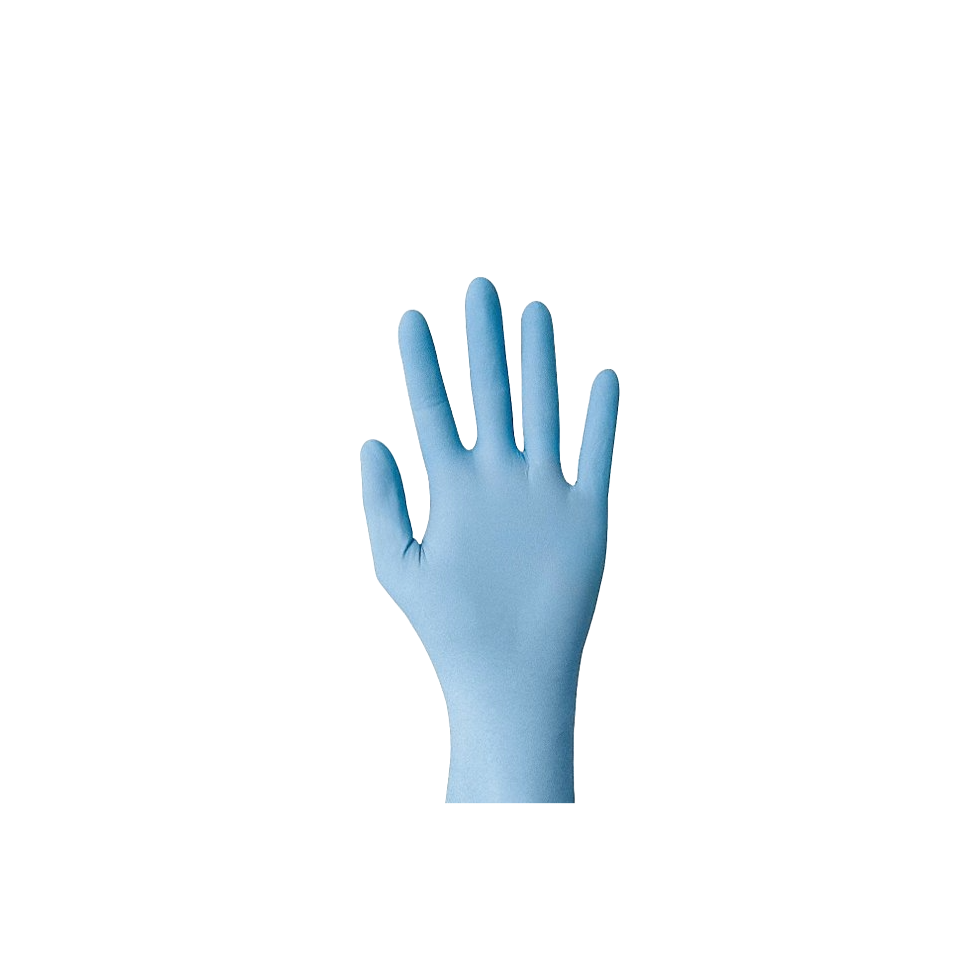 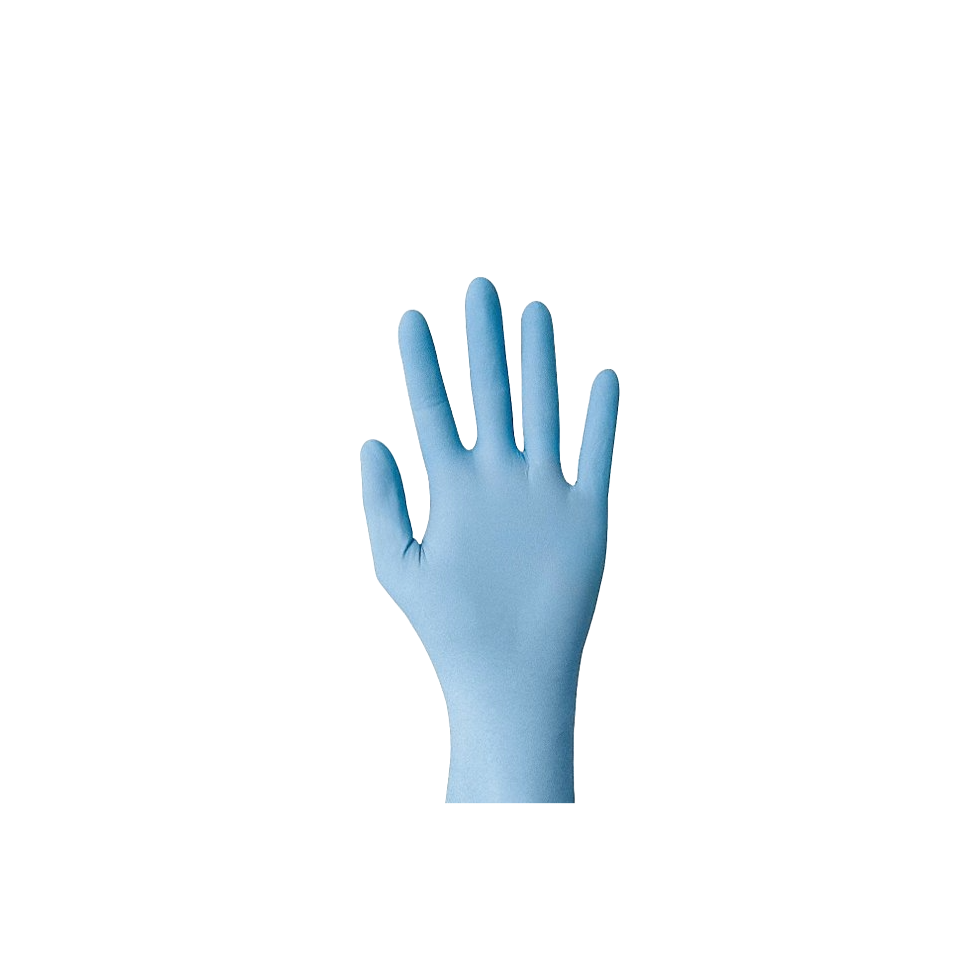 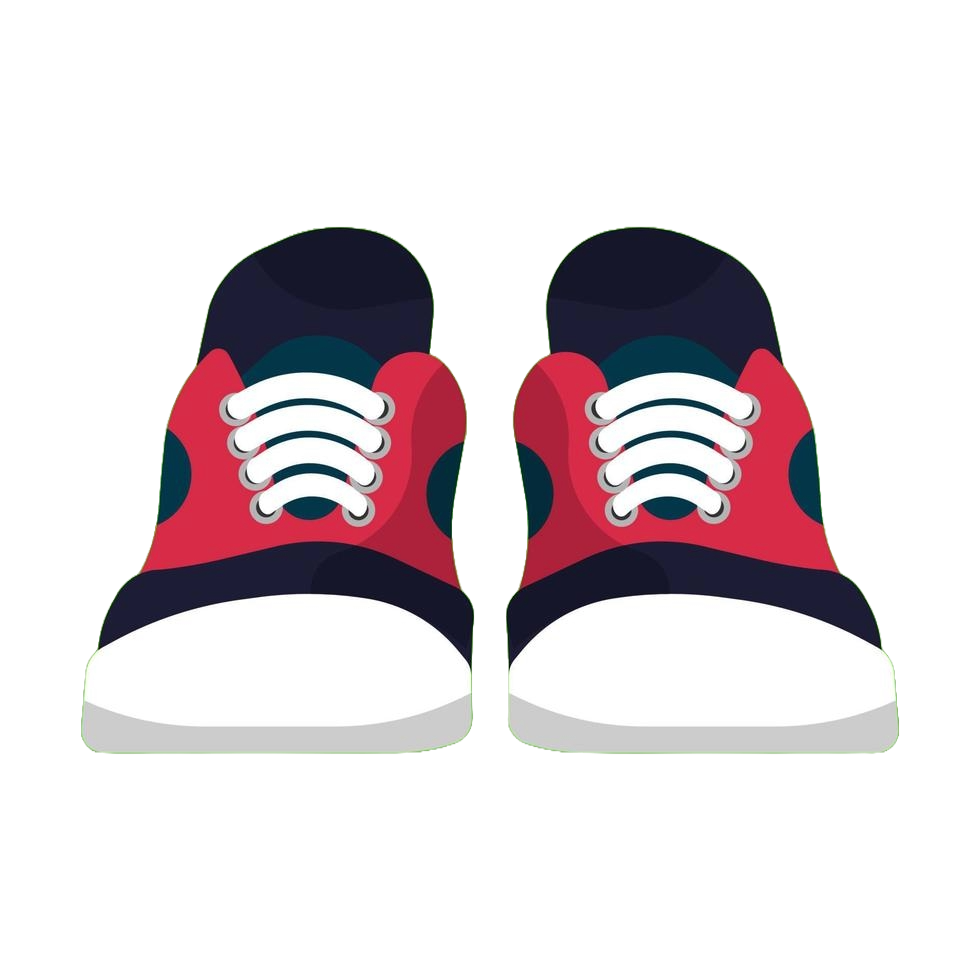 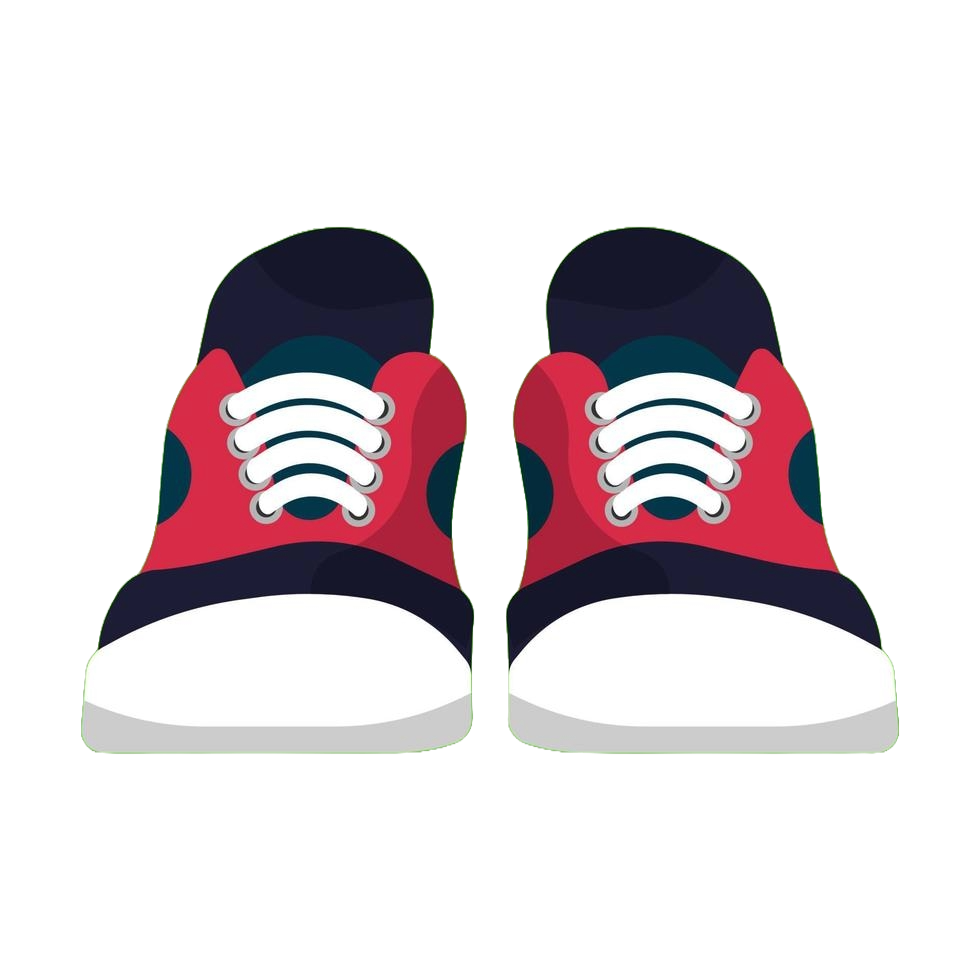 Department of Mechanical Engineering
38
[Speaker Notes: EXPLAIN WHY THESE DIMENSIONS ARE THE WAY THEY. ARE
200 degrees celsius is empirical based on NASA research
Can bake it out and do pre and post mass calculations and see how mass changes with 15 hours vs 12 butwont be super different.  
Baking wont change bulk density a lot bc maybe 1% water in materials. If 10% water then ye sit would change it  
Fumehood use
Reduce inhalation risks
Remove any aerosolized particles
Camera set up
Captures entire box
4.5 feet from box
iPhone raised 9 inches from ground
UV light set up
Left, outside facing inward
Fans set up
3 inch from wall
Adjustable angles
Controlled velocity]
Testing Details:Preparation & Safety
Mina Brahmbhatt
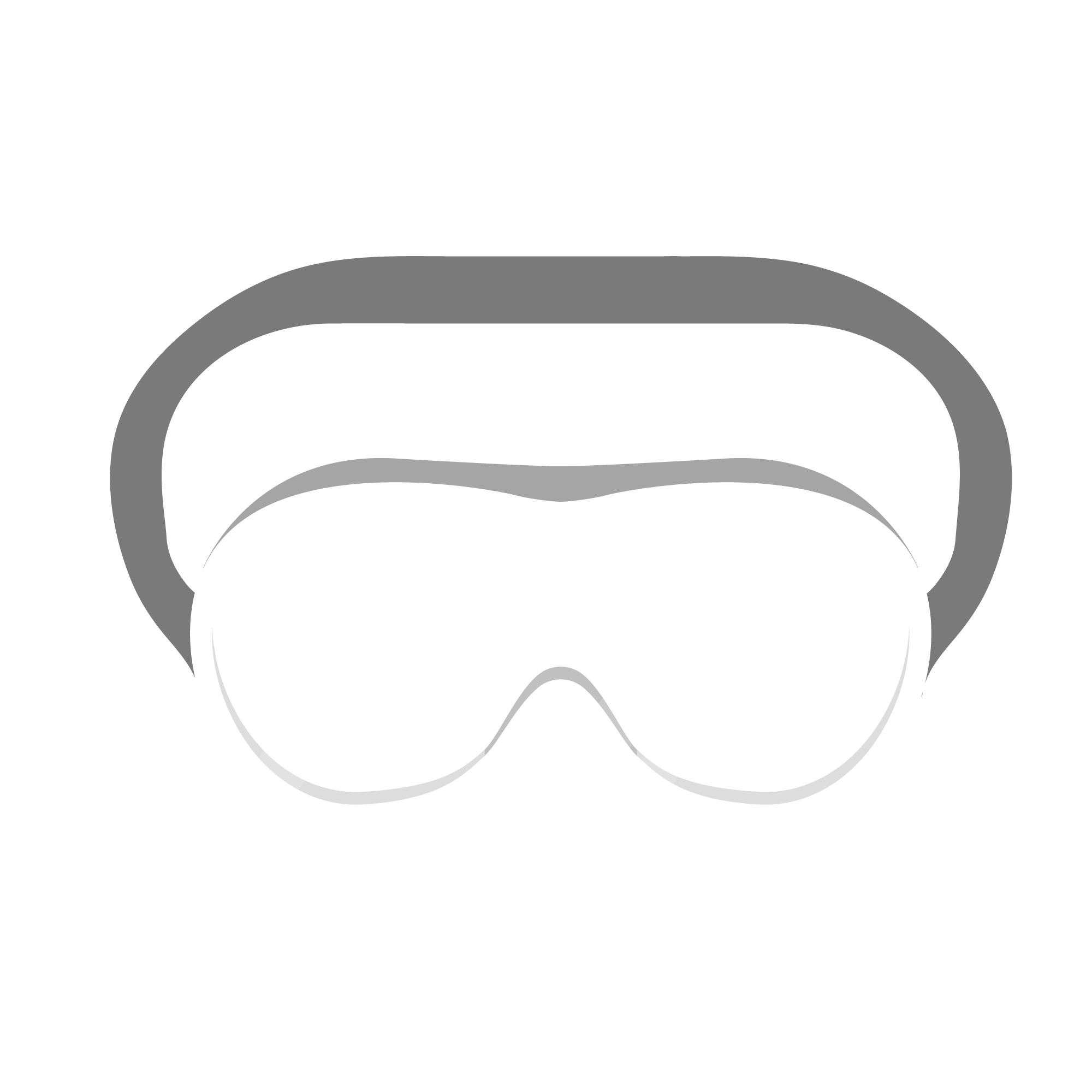 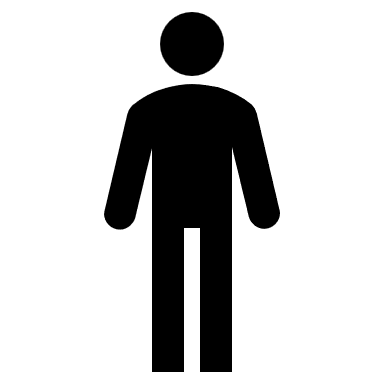 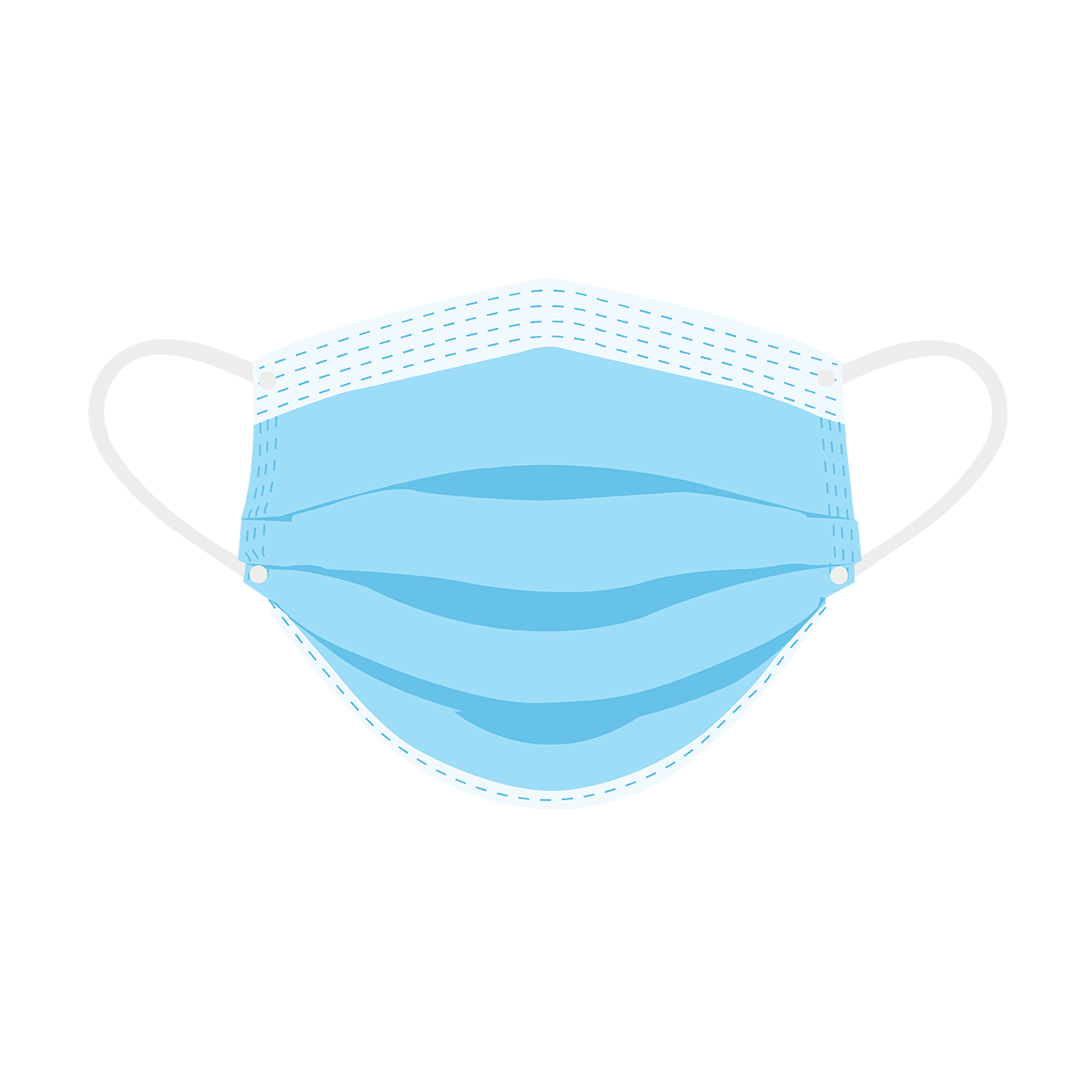 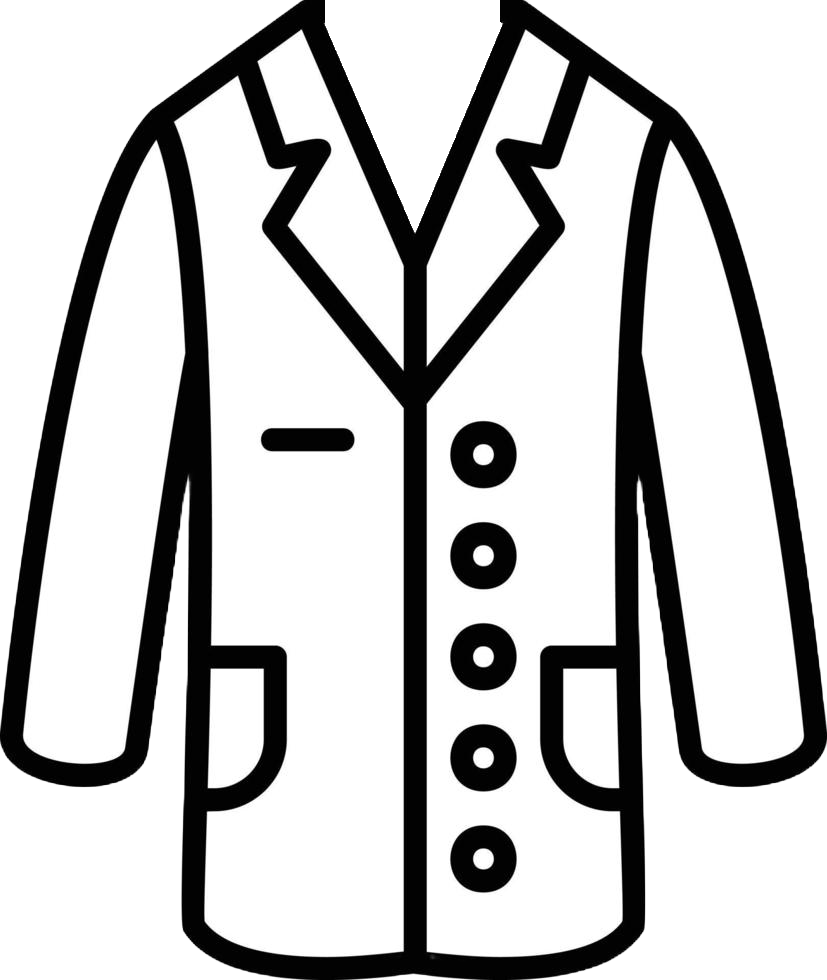 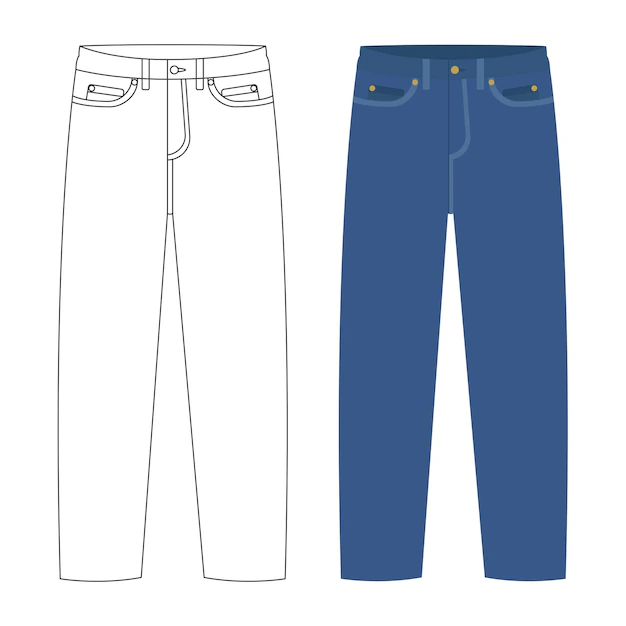 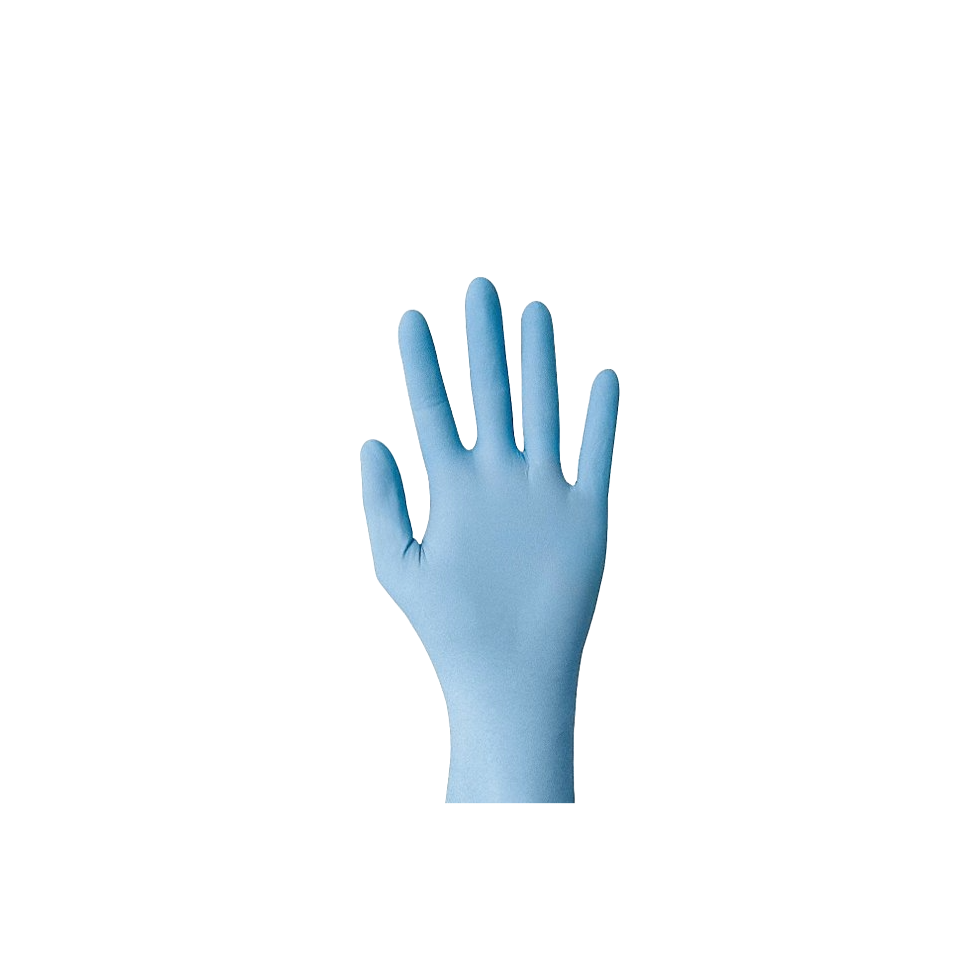 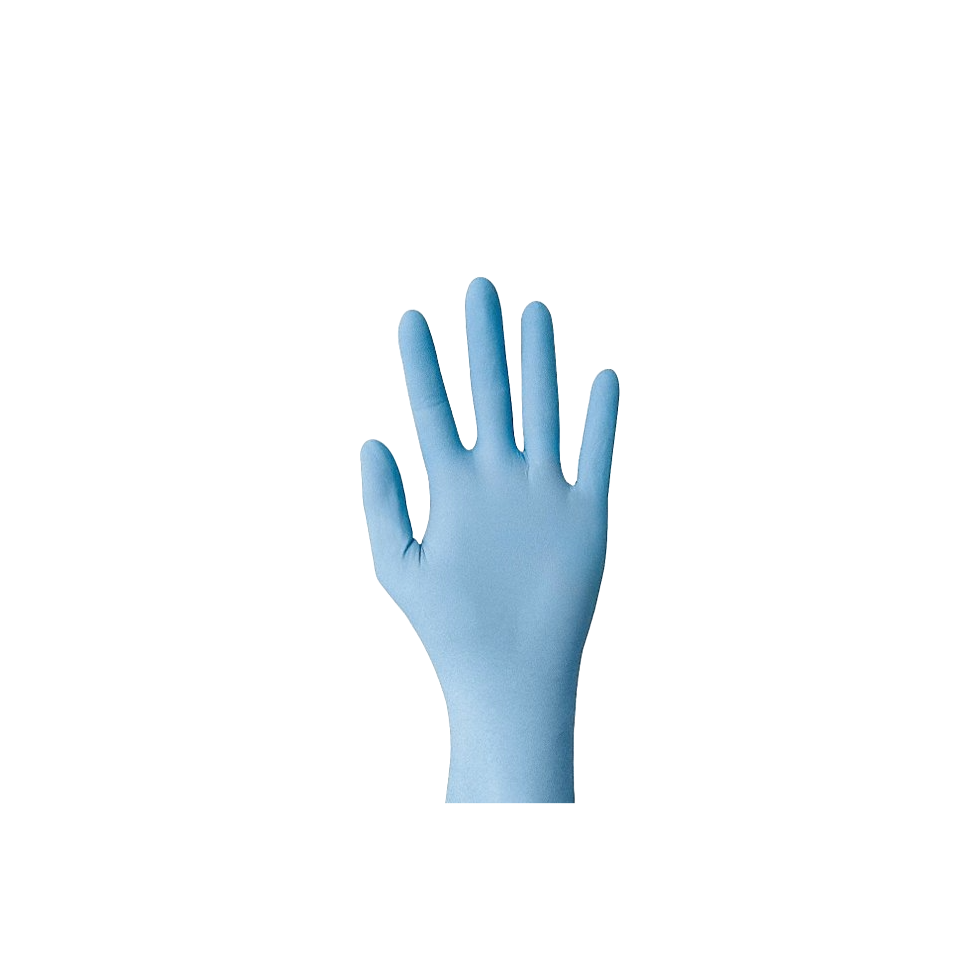 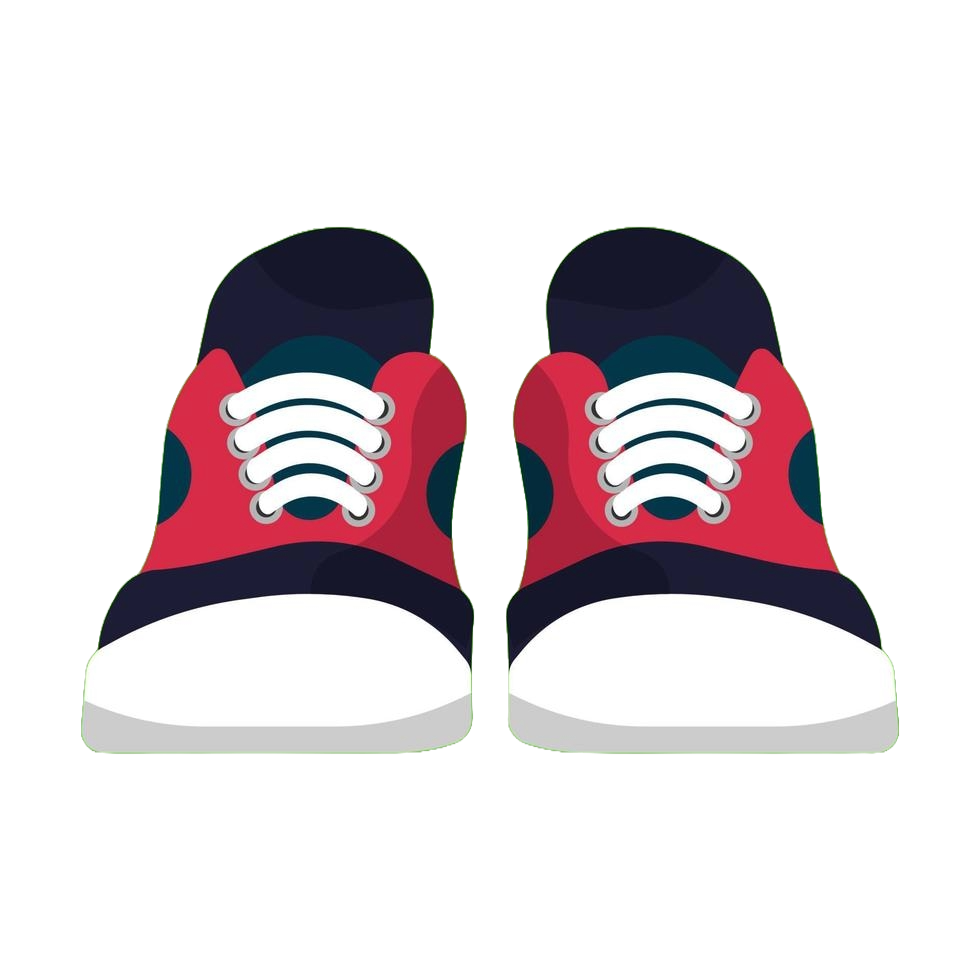 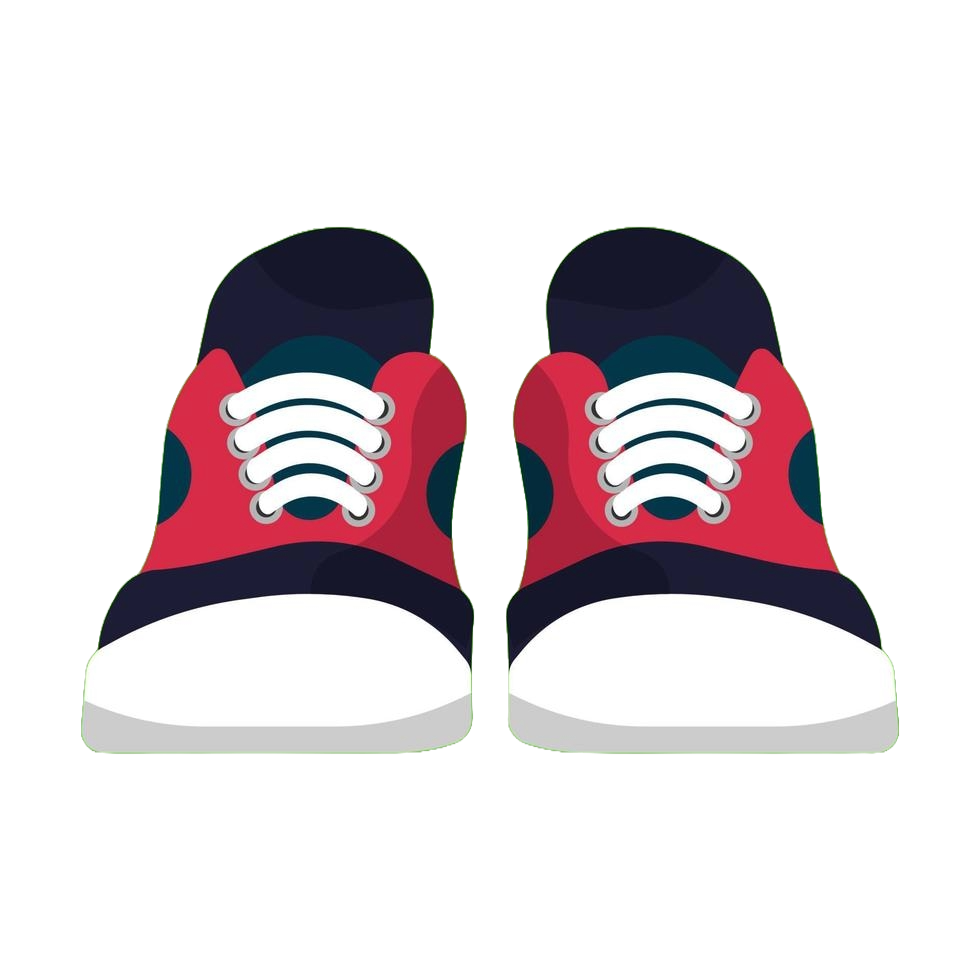 Department of Mechanical Engineering
39
[Speaker Notes: EXPLAIN WHY THESE DIMENSIONS ARE THE WAY THEY. ARE
200 degrees celsius is empirical based on NASA research
Can bake it out and do pre and post mass calculations and see how mass changes with 15 hours vs 12 butwont be super different.  
Baking wont change bulk density a lot bc maybe 1% water in materials. If 10% water then ye sit would change it  
Fumehood use
Reduce inhalation risks
Remove any aerosolized particles
Camera set up
Captures entire box
4.5 feet from box
iPhone raised 9 inches from ground
UV light set up
Left, outside facing inward
Fans set up
3 inch from wall
Adjustable angles
Controlled velocity]
Mina Brahmbhatt
Experiment Details:Disposal & Cleaning
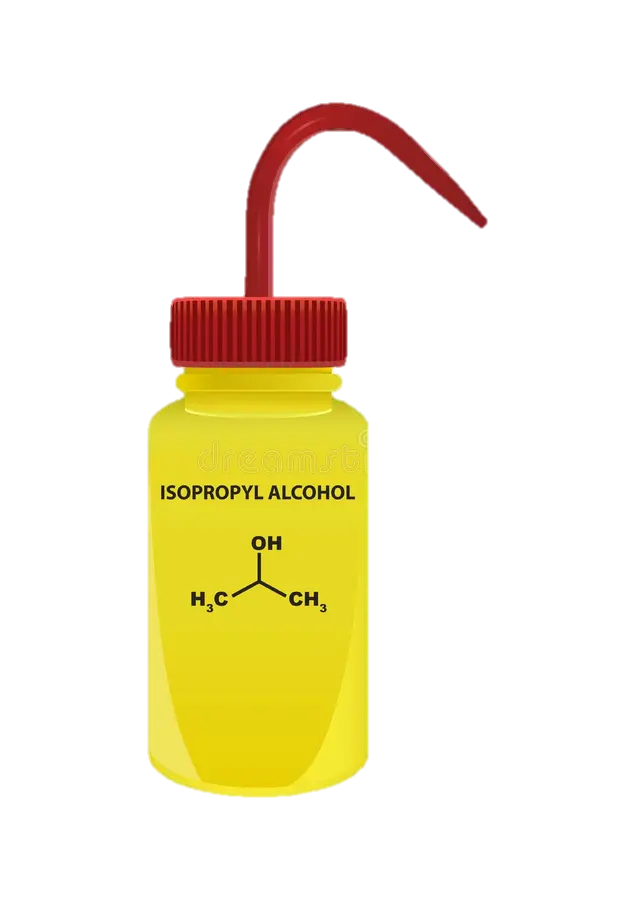 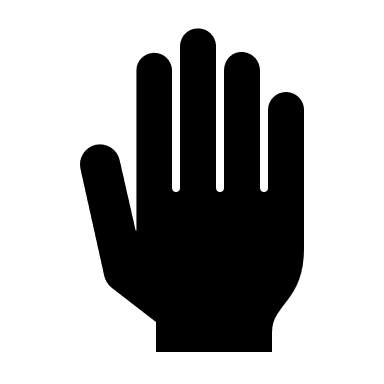 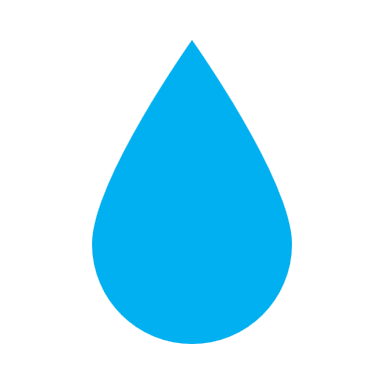 Department of Mechanical Engineering
40
[Speaker Notes: 200 degrees celsius is empirical based on NASA research
Plans to bake first batch March 3rd – 4th
First test run March 4th
Dehydrating simulant in ovens
12 hours
200 degrees C
Safety​ ez
Goggles, lab coats, N95 masks, and gloves​
Placing box in fume hood​
Starting with dust settle​
Disposal and cleaning​
Wipe between runs​
Wet materials for safer disposal

The 12 hours and 200 degrees cel are empirical from nasa research. This is in order to get all the water from all the porous surfaces within the particles. 100 degrees will not dehydrate the simulant like we need it too, and the drying process we plan to use will only change the density by 1 percent

NASA looked at mass loss in the material and how much changes. 200 is just what they have been empirically able to show works. Higher than 200 would alter the materials in there. No clay on lunar surface bc no water on lunar surface. So ideally want simulants that don’t have clay bc bc theyre on earth theyre exposed to water so they have clay minerals exposed which is not ideal and we dont want them there but are still there no matter what we do. When we bake at higher temperatures, those clay minerals are first thing that start to change. When we bake it gets them to the version out that we dont want but not too much to where they alter. 200 is in between value that gets that water out and takes some of clay out but not too much to where it alters way too much. Lower wouldnt get all surface bound water out. Might be intraporous spaces filled with water that will come to surface, so want to bake it out. 100 degrees will not be sufficient to do that. Doesn't have to be exactly 12 hours, they sort of just do overnight sort of thing where they leave materials overnight in oven and let it bake itself out.  
Can bake it out and do pre and post mass calculations and see how mass changes with 15 hours vs 12 butwont be super different.  
Baking wont change bulk density a lot bc maybe 1% water in materials. If 10% water then ye sit would change it]
Kendall Kovacs
Testing Details:Visualization Challenge
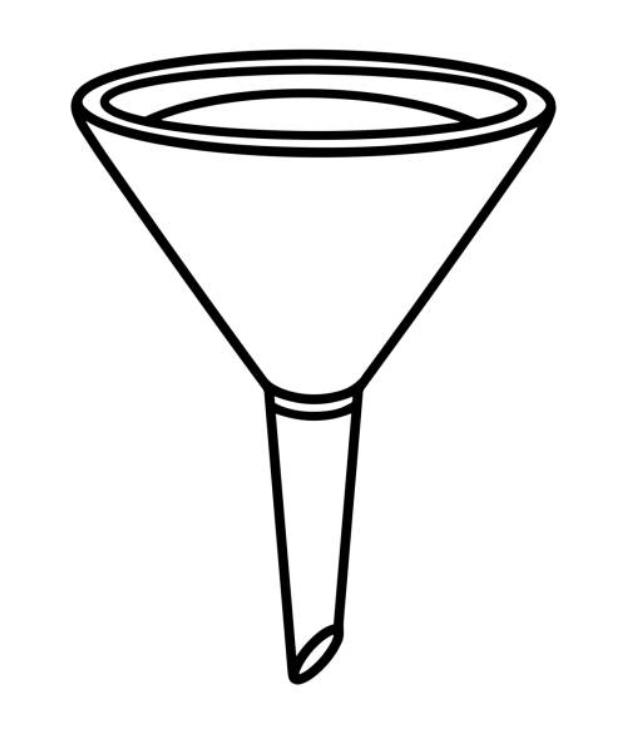 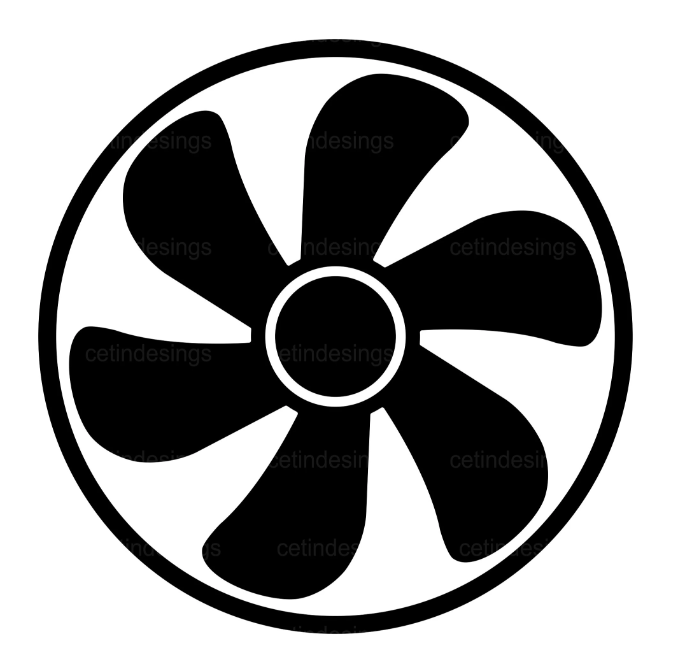 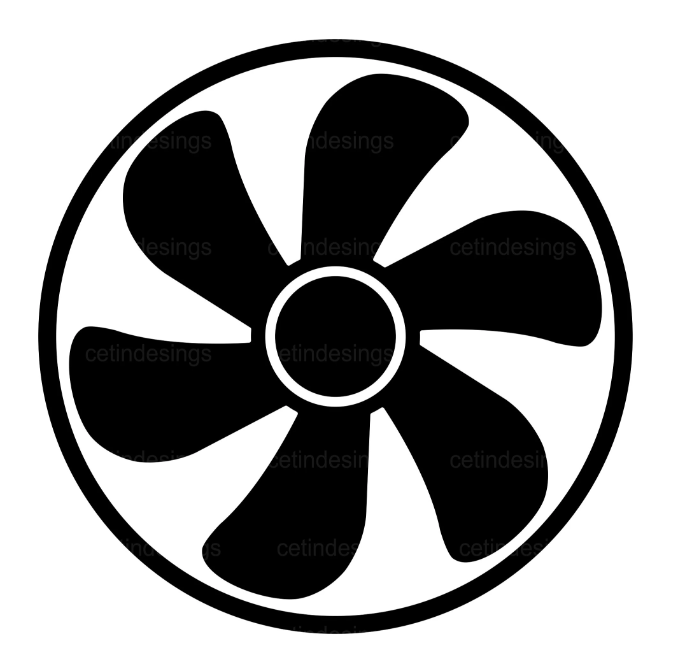 Department of Mechanical Engineering
41
[Speaker Notes: -explain that these are hard to see with the naked eye
-click next slide so they shrink]
Kendall Kovacs
Testing Details:Visualization Challenge
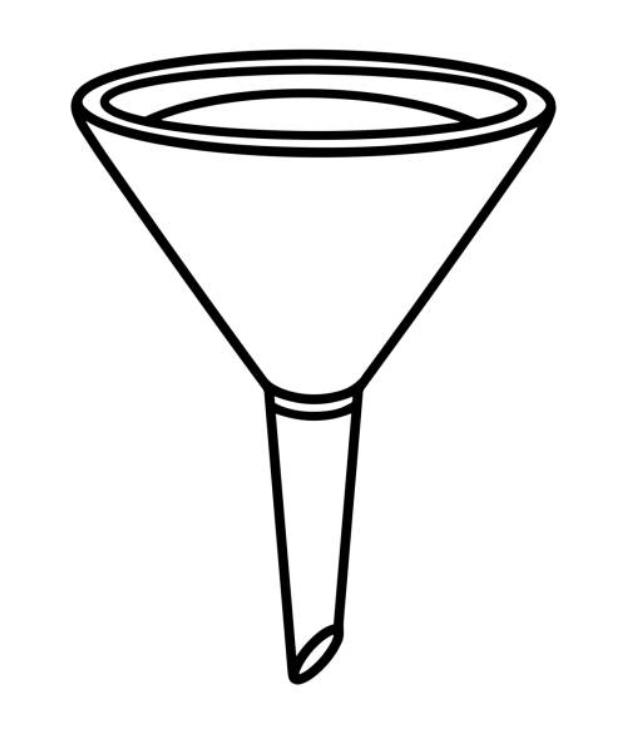 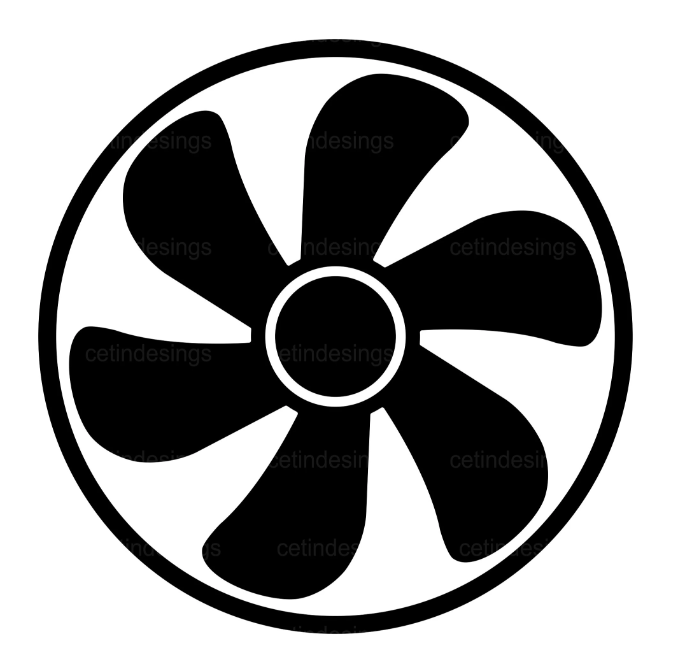 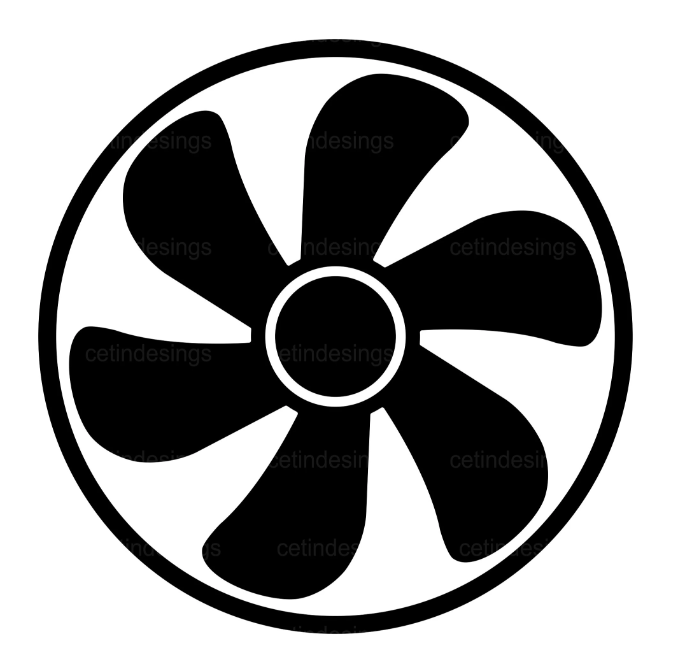 Department of Mechanical Engineering
42
[Speaker Notes: So in order to visualize how the lunar simulant is moving the glovebox, fluorescent beads and UV light will be used. (move to next slide)]
Kendall Kovacs
Testing Details:Visualization Challenge
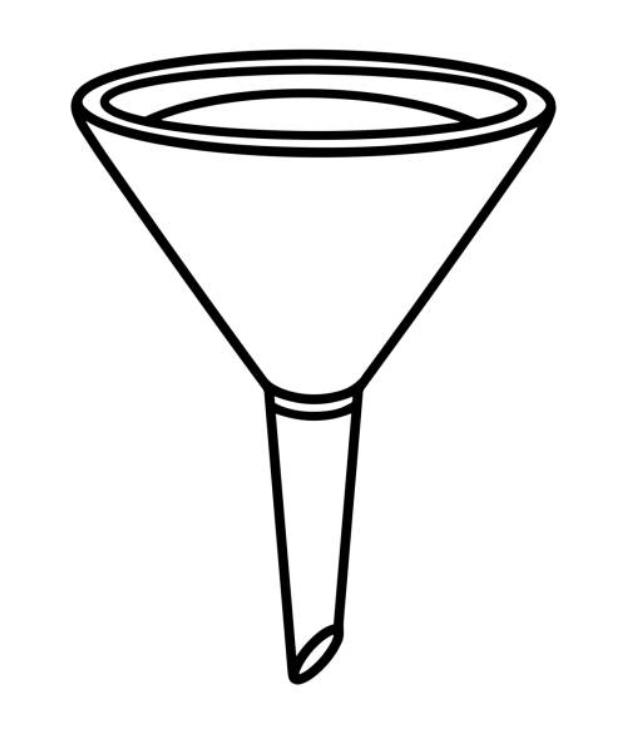 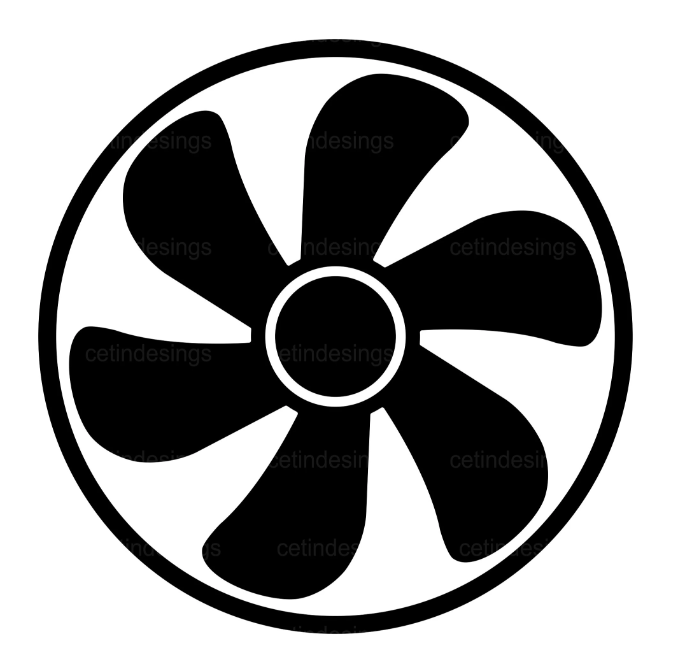 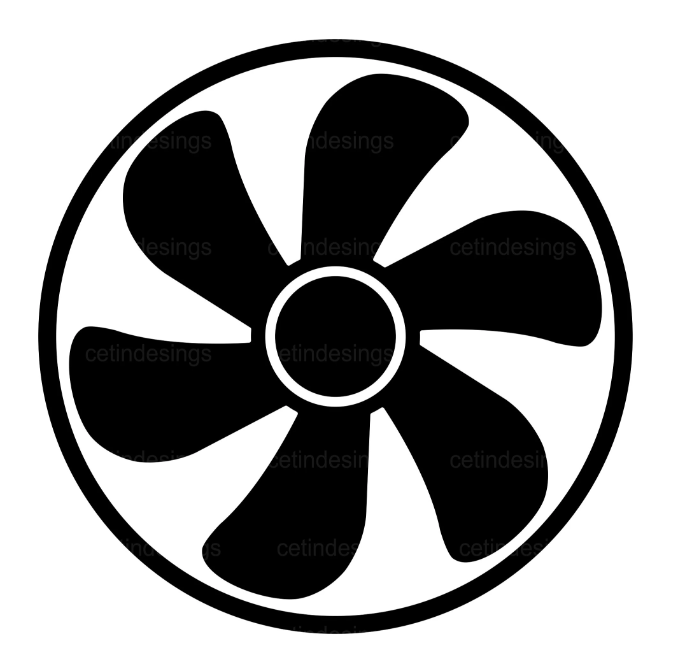 Department of Mechanical Engineering
43
[Speaker Notes: So in order to visualize how the lunar simulant is moving the glovebox, fluorescent beads and UV light will be used. (move to next slide)]
Kendall Kovacs
Testing Details:UV Light Visualization Solution
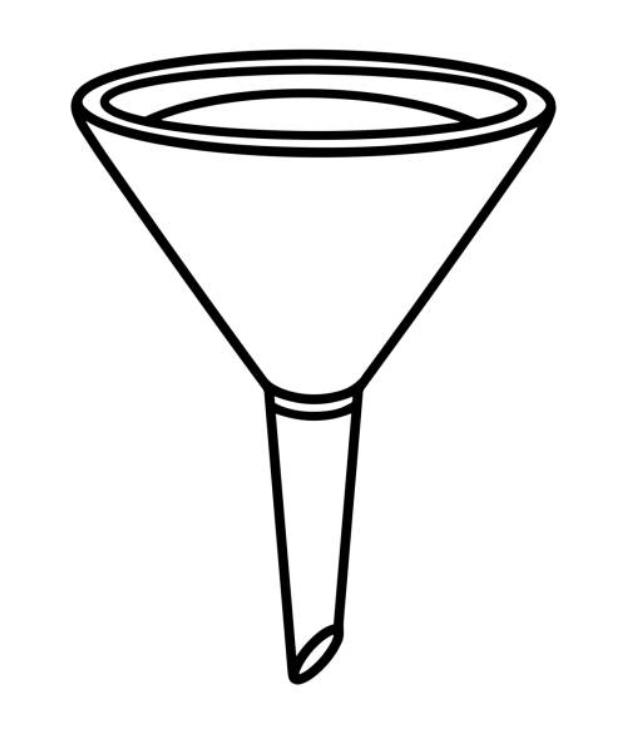 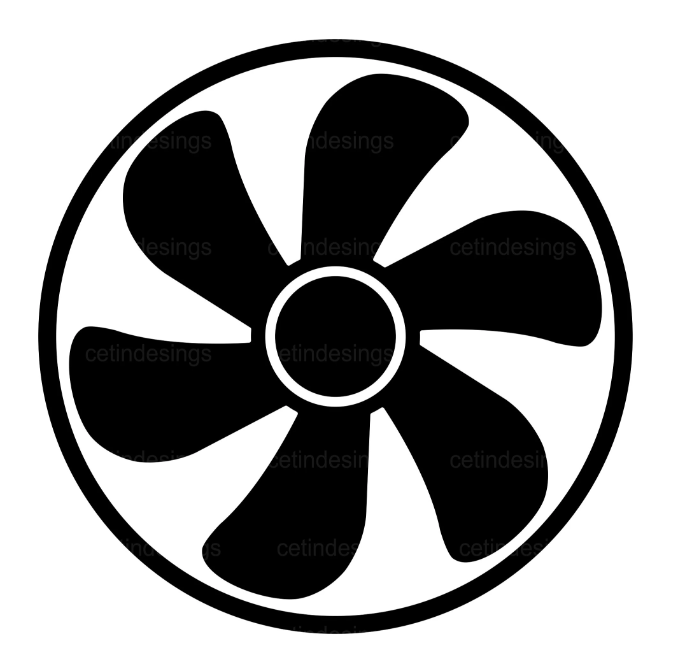 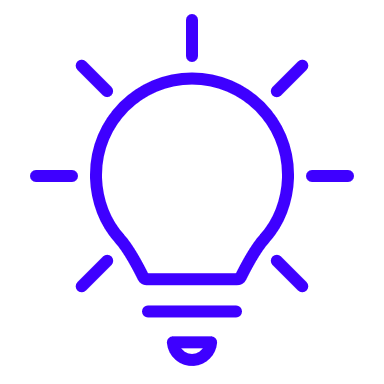 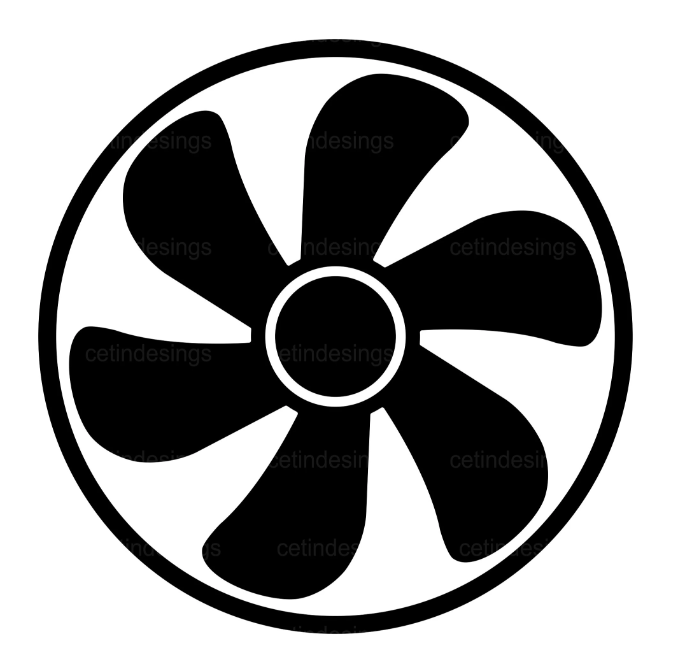 Department of Mechanical Engineering
44
Kendall Kovacs
Testing Details:Microspheres vs. Simulant
Microsphere Density
Simulant Density
Department of Mechanical Engineering
45
Kendall Kovacs
Testing Details:Microspheres vs. Simulant
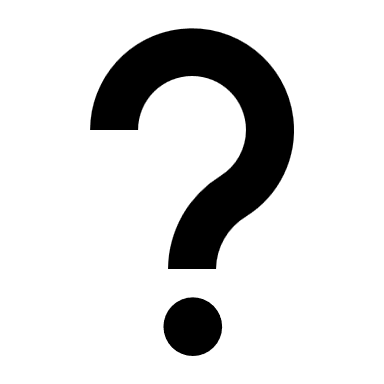 Microsphere Density
Simulant Density
Department of Mechanical Engineering
46
Kendall Kovacs
Testing Details:Microspheres vs. Simulant
Simulant Settling Velocity
Microsphere Settling Velocity
Larger particle size distribution
Smaller particle size distribution
Smaller density
Larger density
Department of Mechanical Engineering
47
Kendall Kovacs
Project Background:
Microsphere vs. Simulant Ratio
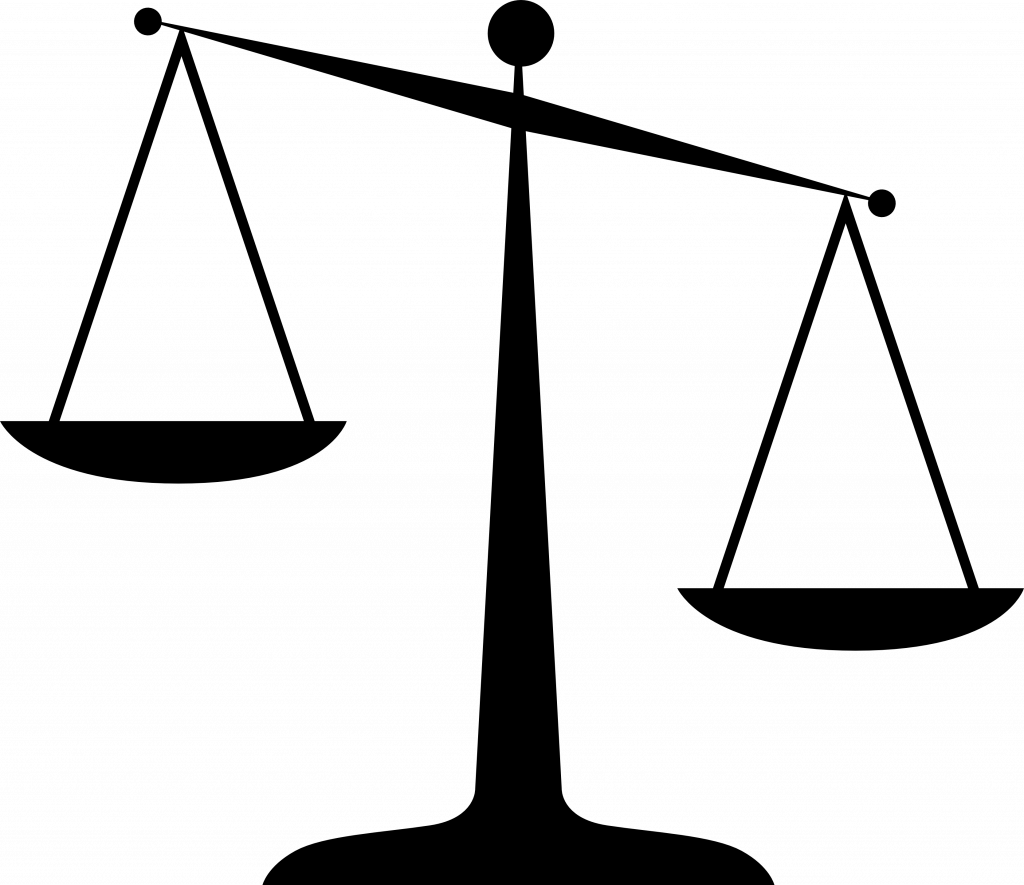 1:100 microsphere to simulant ratio
Department of Mechanical Engineering
48
Kendall Kovacs
Project Background:
Microspheres
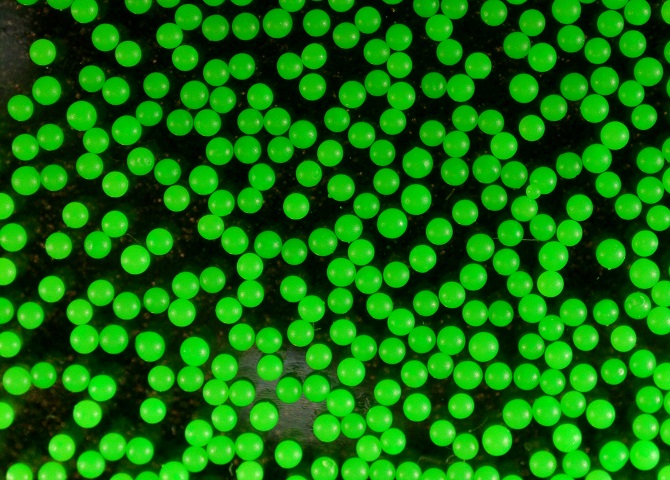 Polyethylene Green Fluorescent Microspheres
Department of Mechanical Engineering
49
Kendall Kovacs
Testing Details:Front of Box Experimental Data
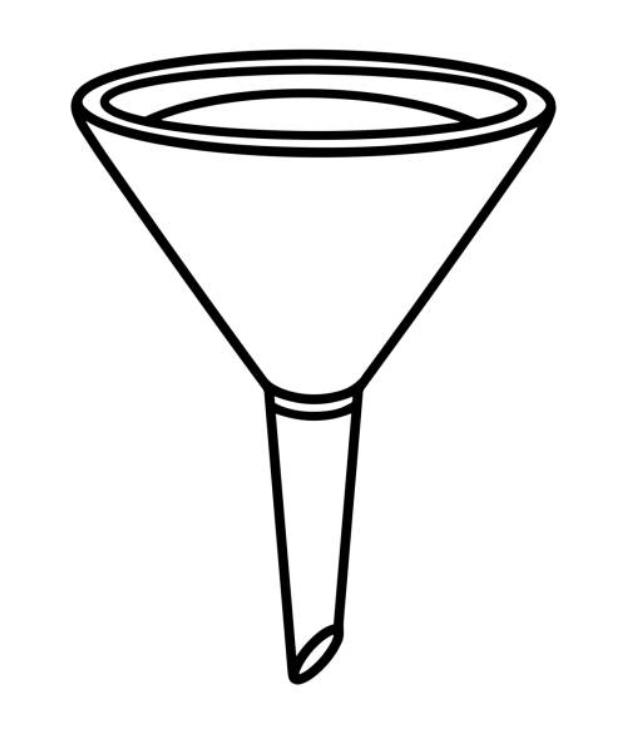 Double Sided Tape
At dead zone and high velocity locations from CFD
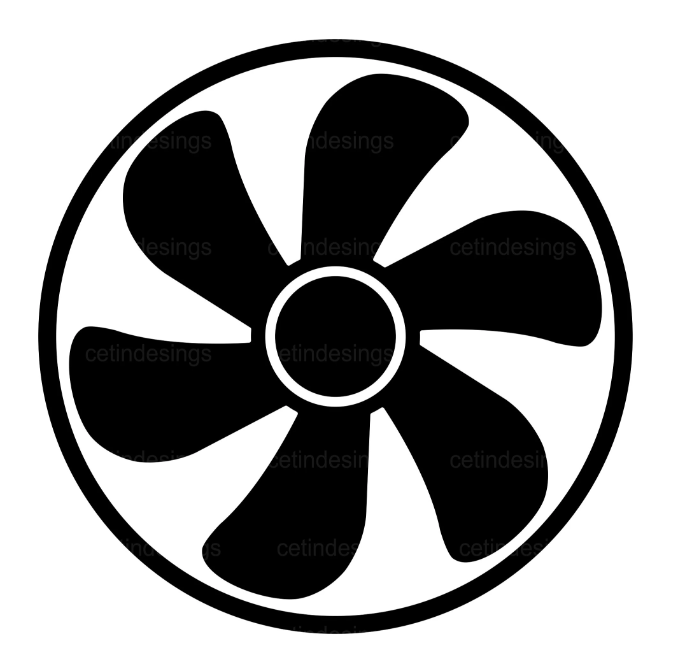 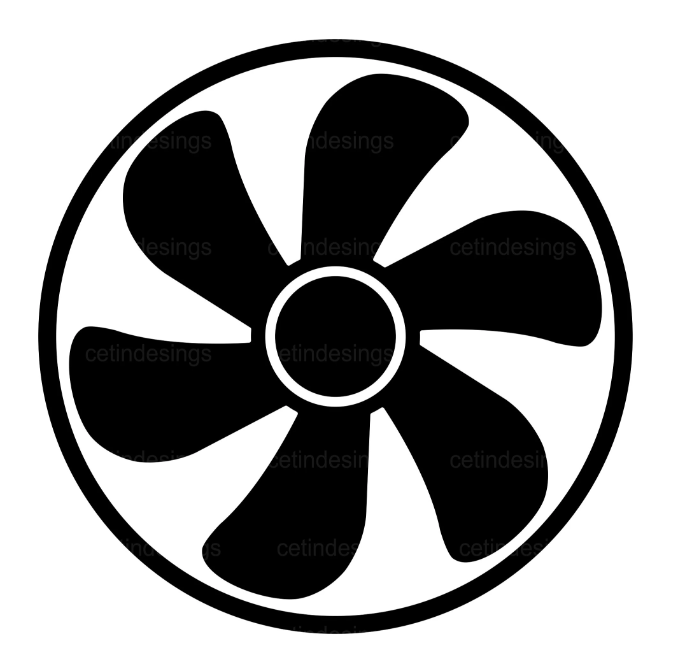 Department of Mechanical Engineering
50
Kendall Kovacs
Testing Details:Front of Box Experimental Data
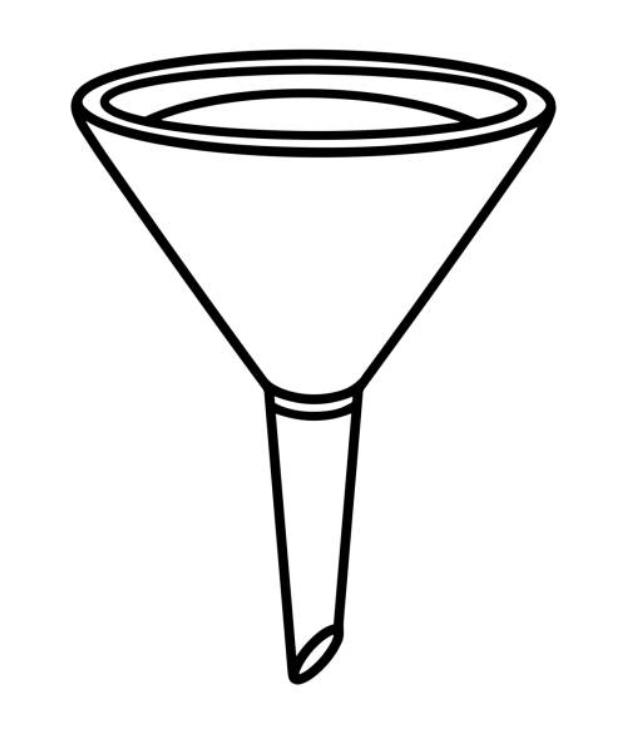 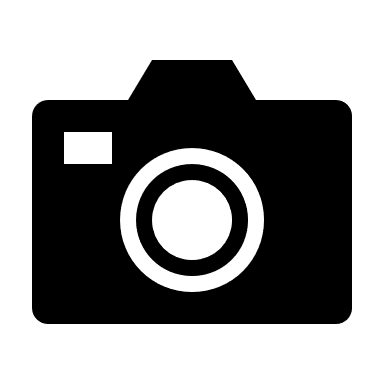 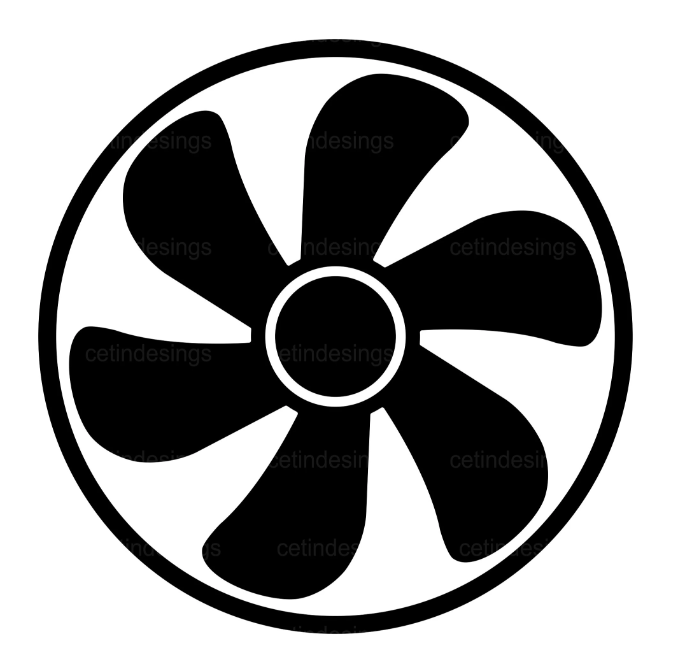 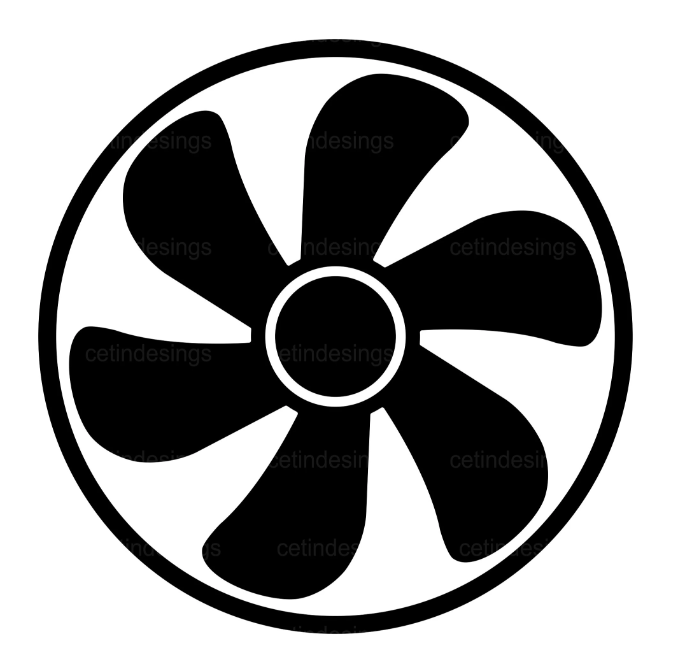 Department of Mechanical Engineering
51
Kendall Kovacs
Testing Details:Front of Box Experimental Data
Photos of Tape
Before simulant enters
T = 0 seconds
T = 15 seconds 
T = 1 minute
T = 2 minutes
T = 3 minutes
T = 4 minutes
T = 5 minutes
After fans turn off and simulant settled on bottom
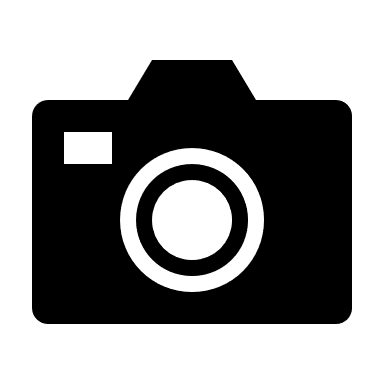 Department of Mechanical Engineering
52
[Speaker Notes: Scotch Double Sided tape 13x13 mm on places with high mass concentrations, dead zoens, and some middle. The pieces on the front will be photographed throughout and the pieces on sides and back will just be post processing]
Kendall Kovacs
Testing Details:Back of Box Post-Experimental Data
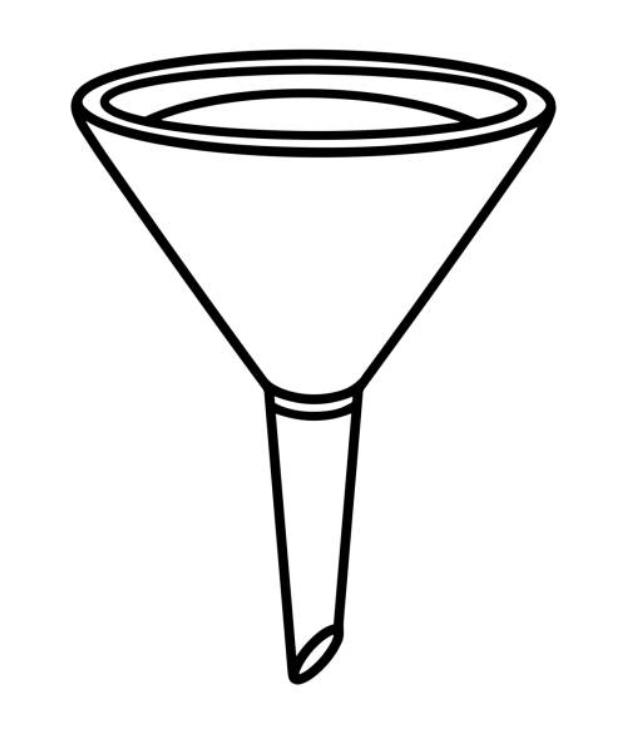 Double Sided Tape
3x5 array on back
3x3 array on each side
Photos taken post-trial
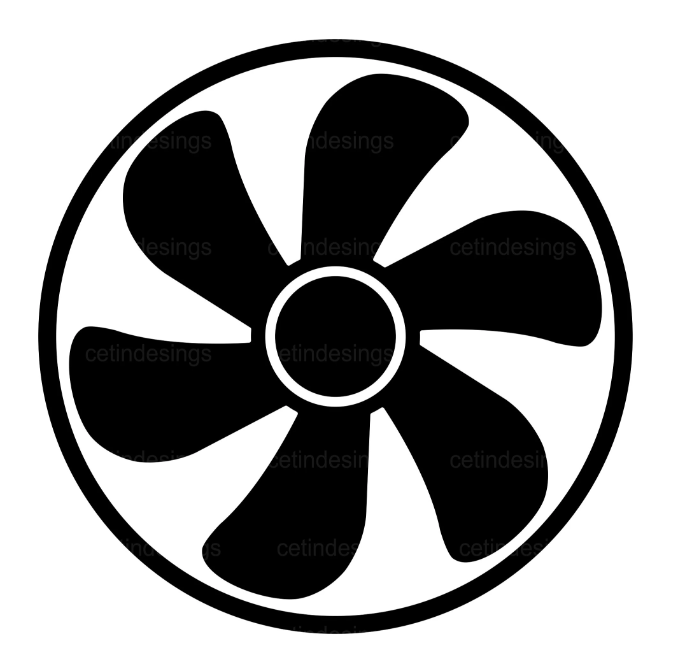 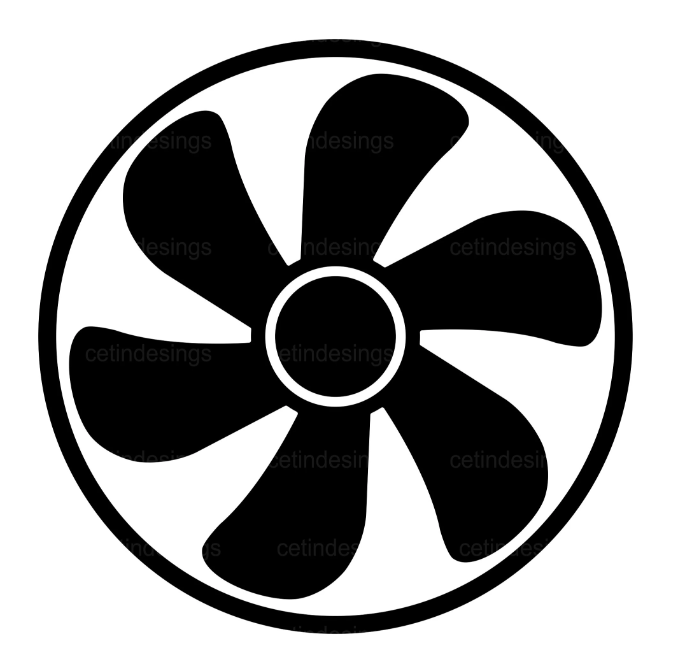 Department of Mechanical Engineering
53
Kendall Kovacs
Testing Details:Post-Experimental Data
Dino-Lite Digital Microscope
Take photos of tape pieces on all four sides post-trial

ImageJ
Determine number of particles
Compare amount of simulant to amount of microspheres
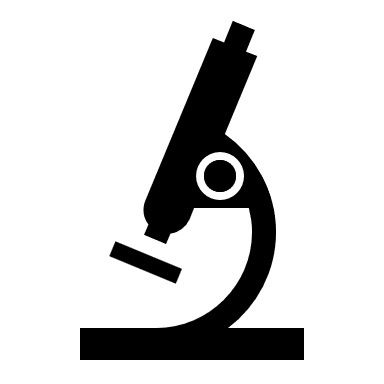 Department of Mechanical Engineering
54
Kendall Kovacs
Testing Details:Image Analysis and Validation
UV Light Photos
Microscope Photos
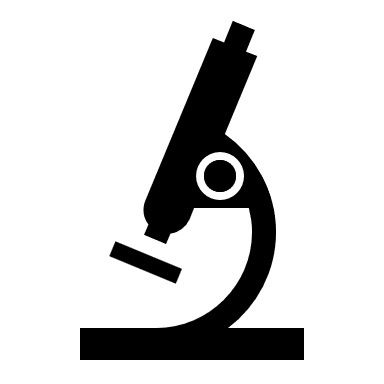 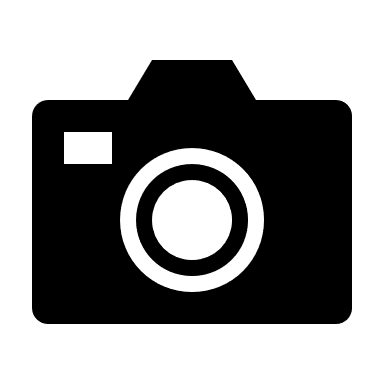 Department of Mechanical Engineering
55
[Speaker Notes: If the quantity of fluorescent beads in each section of the box are similar then the lunar simulant can be considered evenly distributed.]
Kendall Kovacs
Testing Details:Pre-Testing Verifications
Photos of Tape
Experimented with cinnamon
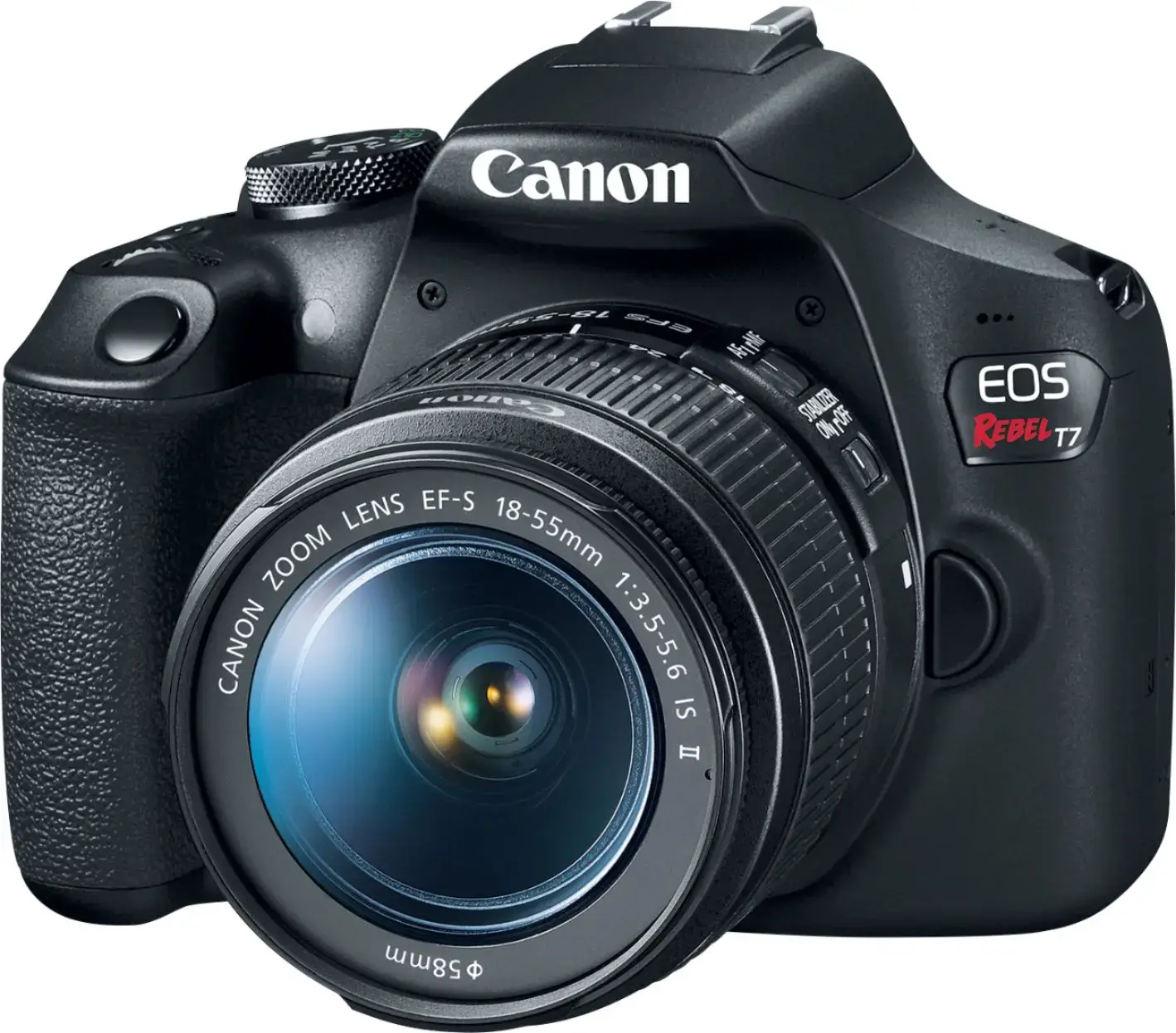 Department of Mechanical Engineering
56
[Speaker Notes: EXPLAIN WHY THESE DIMENSIONS ARE THE WAY THEY. ARE
200 degrees celsius is empirical based on NASA research
Can bake it out and do pre and post mass calculations and see how mass changes with 15 hours vs 12 butwont be super different.  
Baking wont change bulk density a lot bc maybe 1% water in materials. If 10% water then ye sit would change it  
Fumehood use
Reduce inhalation risks
Remove any aerosolized particles
Camera set up
Captures entire box
4.5 feet from box
iPhone raised 9 inches from ground
UV light set up
Left, outside facing inward
Fans set up
3 inch from wall
Adjustable angles
Controlled velocity]
Nia Britton
Future Work
Project poster completion and presentation planning
Second run analysis
First run analysis
First experimental run
Second experimental run
Complete project write up
Department of Mechanical Engineering
57
[Speaker Notes: Here are some future steps we’ve planned to complete the project. First, we’ll conduct our initial experimental run, followed by a detailed analysis of that data. Based on what we find, we’ll make any necessary adjustments and then proceed with a second experimental run. After the second run, we’ll carry out another round of analysis to compare results and evaluate consistency.
Once testing and data collection are complete, we’ll finalize the project with a thorough write-up.Then, we’ll shift our focus toward completing the project poster and preparing for the final presentation]
Nia Britton
Budget:Financial Balance
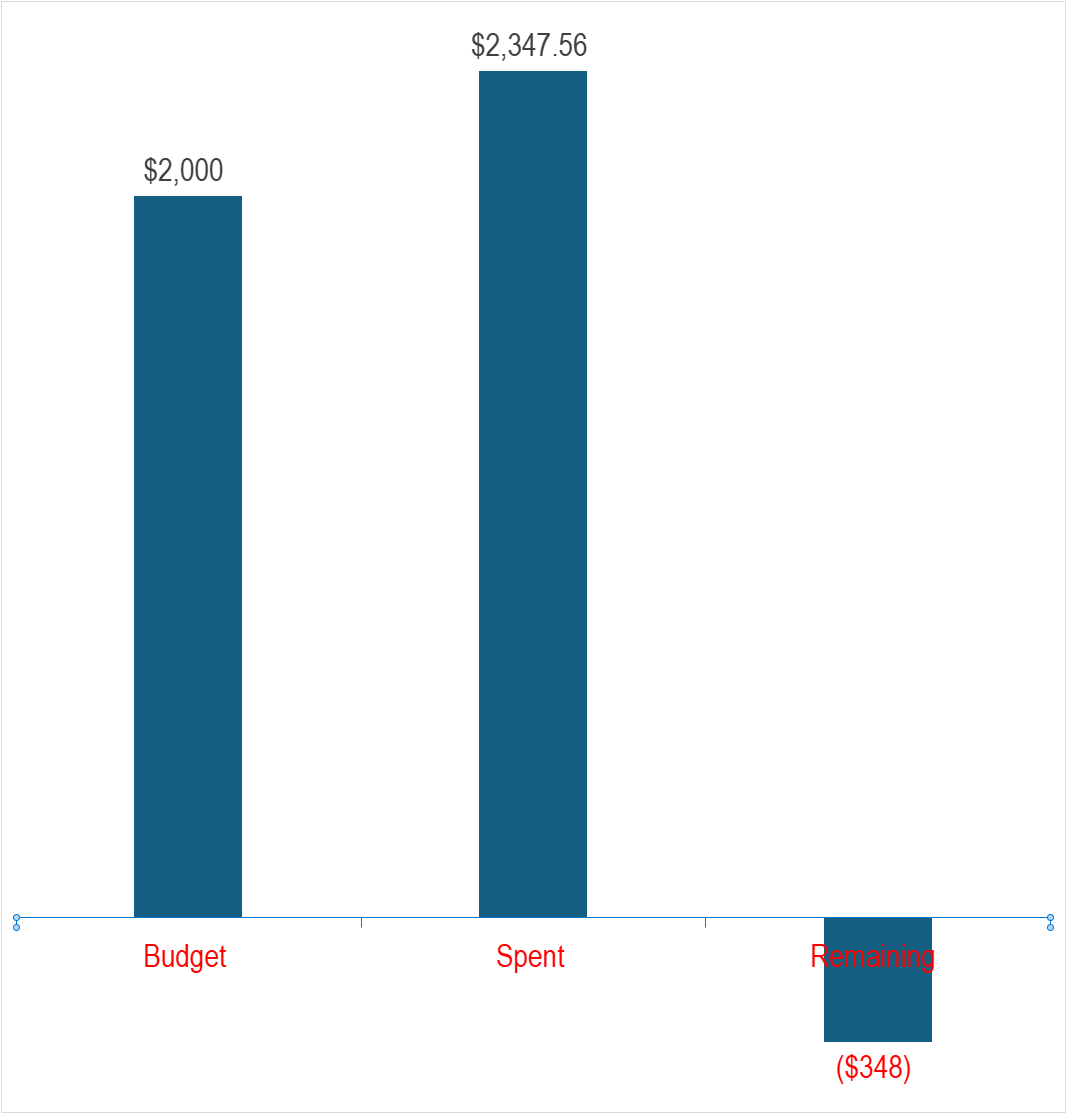 2000 USD allocated
117% of budget used
Department of Mechanical Engineering
58
[Speaker Notes: We originally were allotted 2000 dollars for a budget, and in the end we ended up exceeding the budge by 17 percent.]
Lawrence Terrell
Lessons Learned:CFD Team
Research papers can provide valuable data and commentary.
Simplifications are necessary.
There is not always a working solution available. Some projects will be  previously unexplored.
Computational Fluid Dynamics is very costly and dependent on the hardware it is being run on.
Asking an expert/ researcher about your topic can yield great discussion and results.
Department of Mechanical Engineering
59
[Speaker Notes: This is how much money we plan to use, and fortunately we are just within budget, maximizing our spending efficiency]
Peter Mougey
Lessons Learned:Manufacturing Team
Triple check with your machine shop before purchasing.
Communication is key.
Delegate detailed roles early.
Logistics – cross the finish line.
Murphy's Law
Department of Mechanical Engineering
60
[Speaker Notes: This is how much money we plan to use, and fortunately we are just within budget, maximizing our spending efficiency]
Kendall Kovacs
Lessons Learned:Materials and Validation Team
Test and process validation methods prior to the actual experiment to ensure accuracy.
Document everything. Create a system early on.
There is not always a perfect solution, think outside the box and be able to explain reasoning.
Research extensively and early.
Ask suppliers for guidance. They are very knowledgeable and want to help.
Department of Mechanical Engineering
61
[Speaker Notes: This is how much money we plan to use, and fortunately we are just within budget, maximizing our spending efficiency]
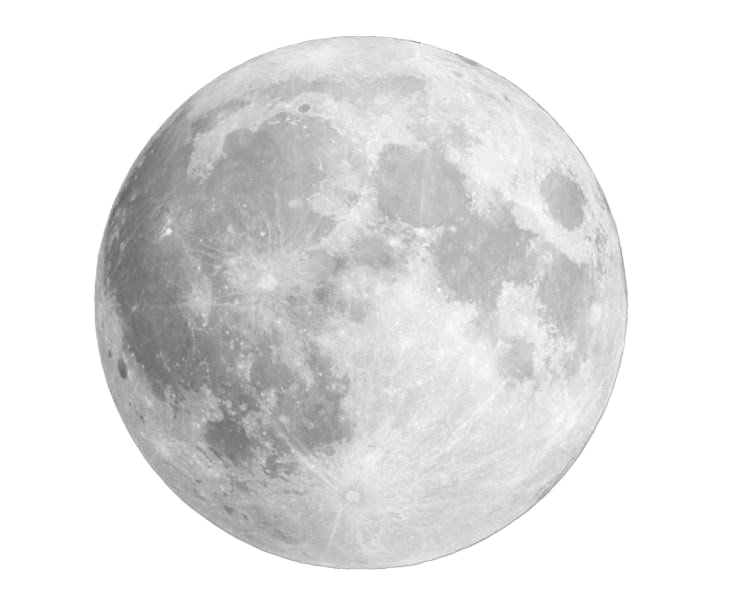 Kendall Kovacs
Thank You!
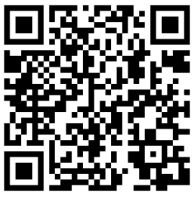 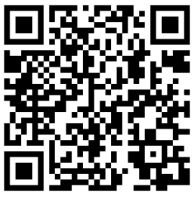 Check out our website!
Department of Mechanical Engineering
62
[Speaker Notes: Thank you all so much for your time today. That completes our presentation and the floor is now open for any questions or feedback you all may have.]
CFD Iterations:Force Calculations
Particle will loft when the drag force acting on the particle is greater than its weight.
A fan velocity as low as 0.5 m/s will cause the particle to loft
Number of individual particles give insight on the modeling complexity in a virtual simulation.
Department of Mechanical Engineering
63